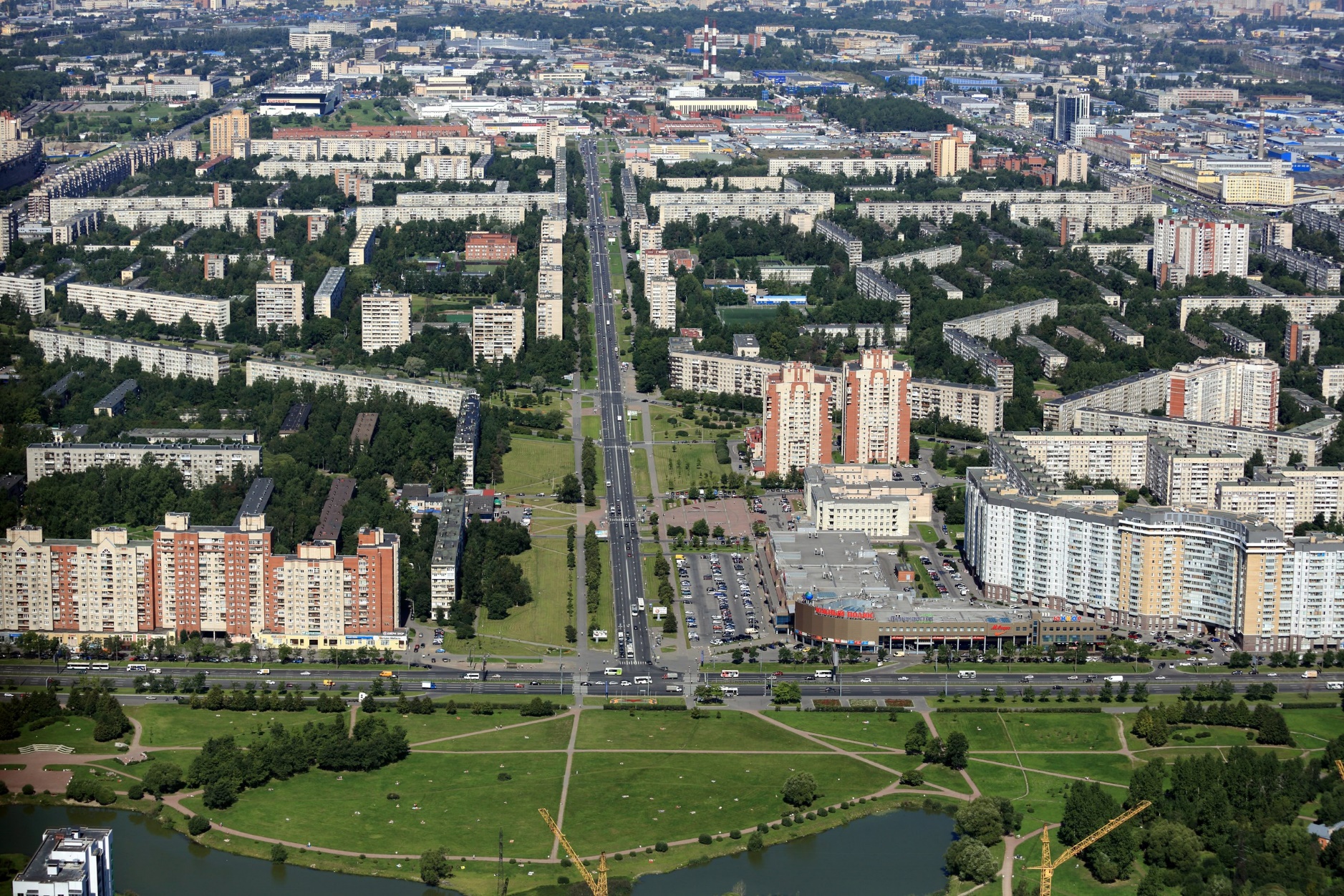 Взаимодействие муниципальных властей и жителей при организации благоустройства.
Соучаствующее проектирование
Метод проектирования общественных пространств с вовлечением в процесс жителей, местных сообществ, активистов, представителей административных структур, локального бизнеса и других заинтересованных в проекте сторон.
Позволяет разработать эффективный проект и разрешить конфликты заинтересованных сторон в процессе реализации.

 Суть метода:
Главный принцип – вовлечение наиболее заинтересованной стороны (жителей и местных сообществ) к созданию общественного пространства.
Согласно теории соучастия, новые/обновленные общественные пространства эффективнее используются, если жители были вовлечены в их проектирование.
Вовлечение жителей к процессу проектирования общественных пространств позволяет не только создать востребованное и комфортное пространство, но и снизить риски экономической неэффективности проекта.

*В феврале 2020 года метод соучаствующего проектирования впервые был применён к проектам благоустройства уже существующих жилых дворов в Москве по правительственной программе.
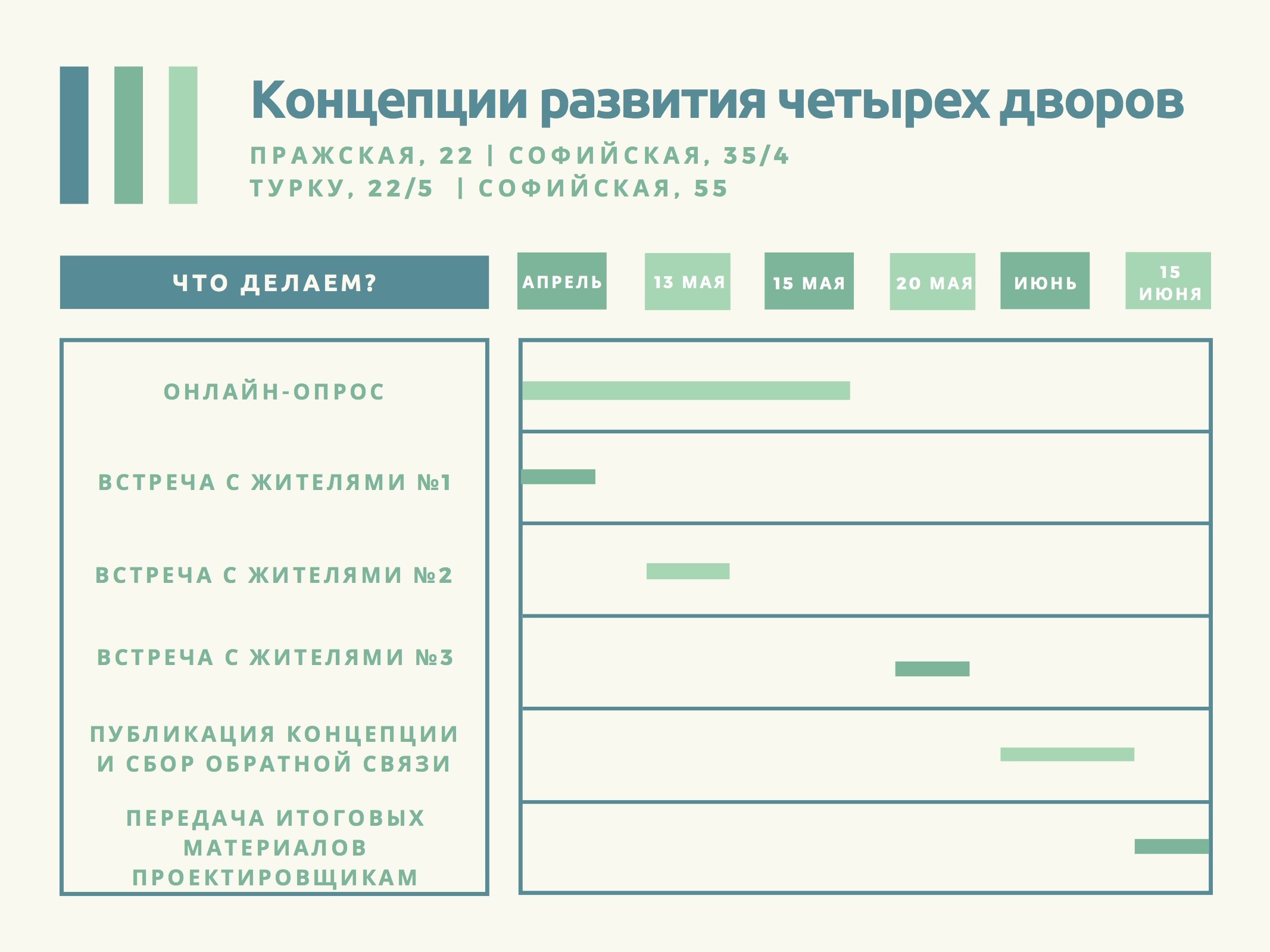 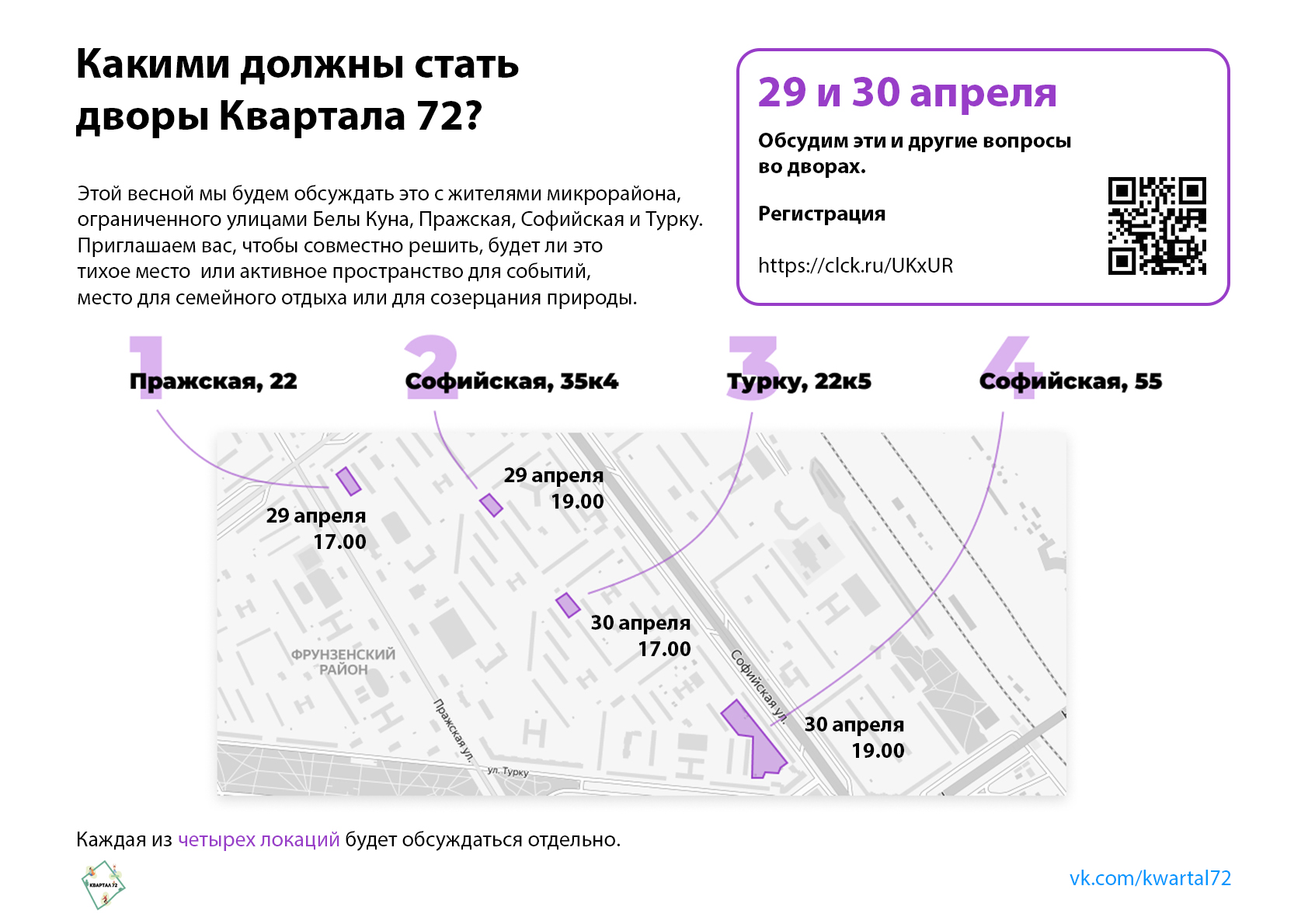 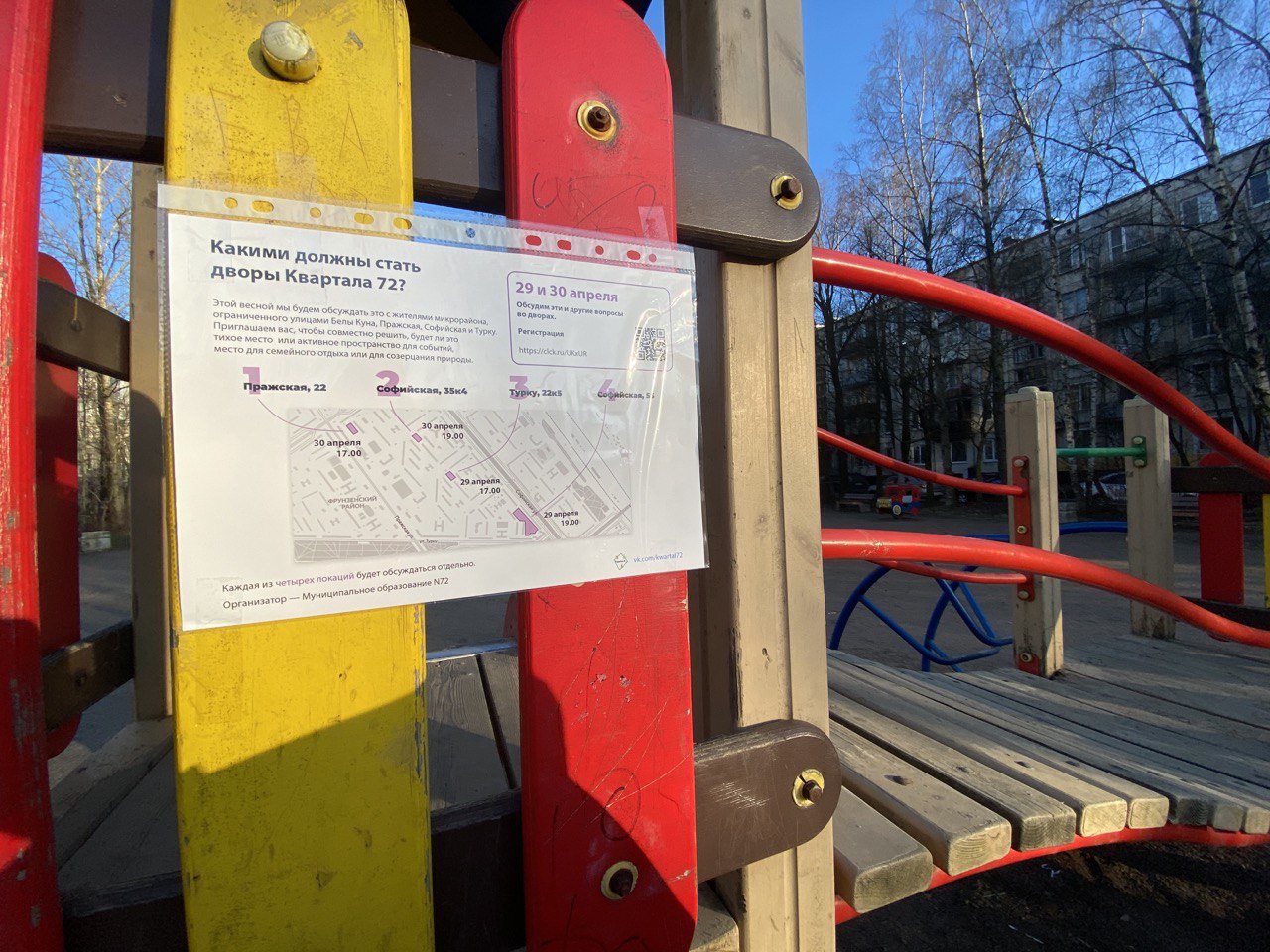 Встреча с жителями №1. Ценности и проблемы.
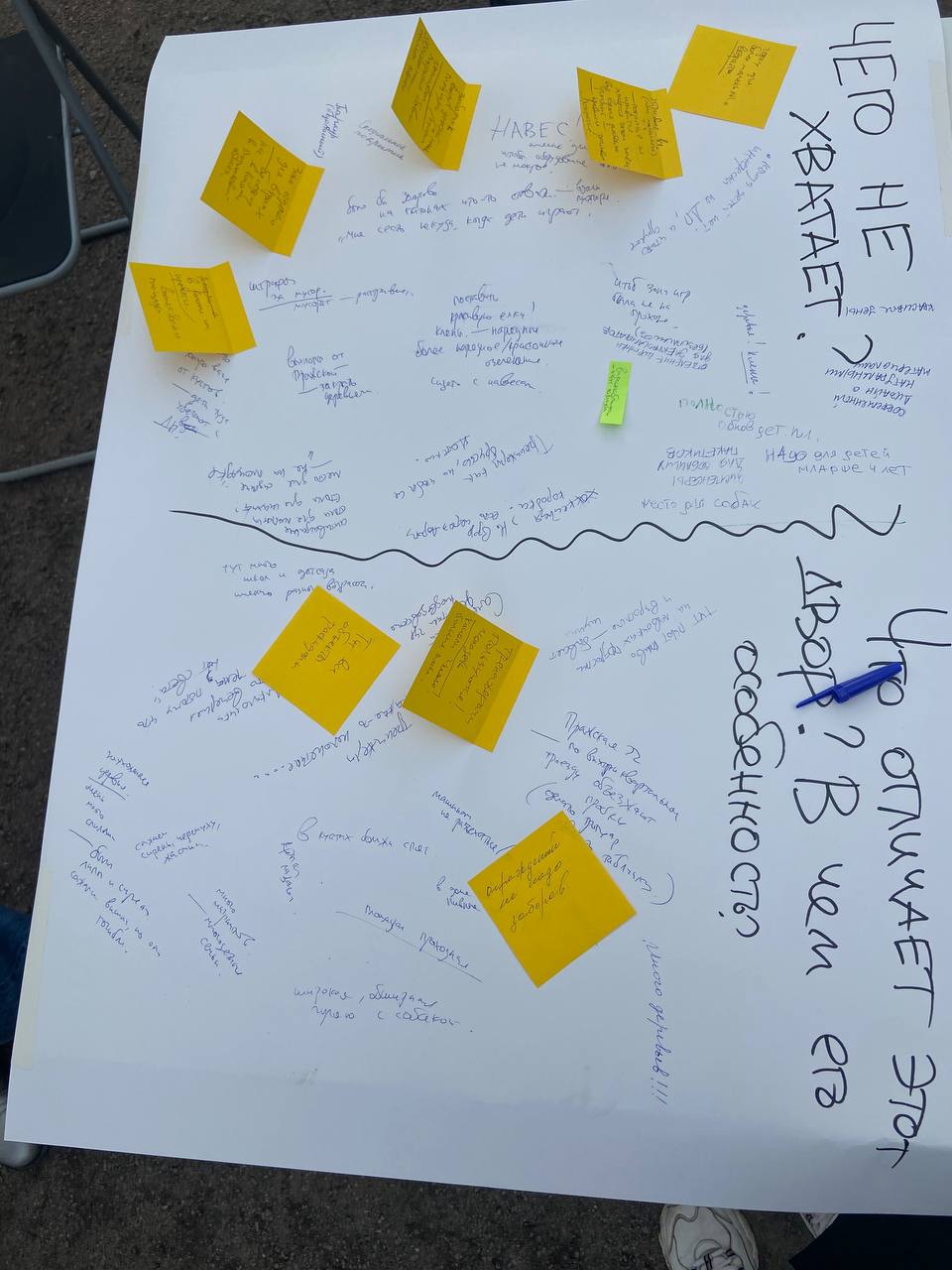 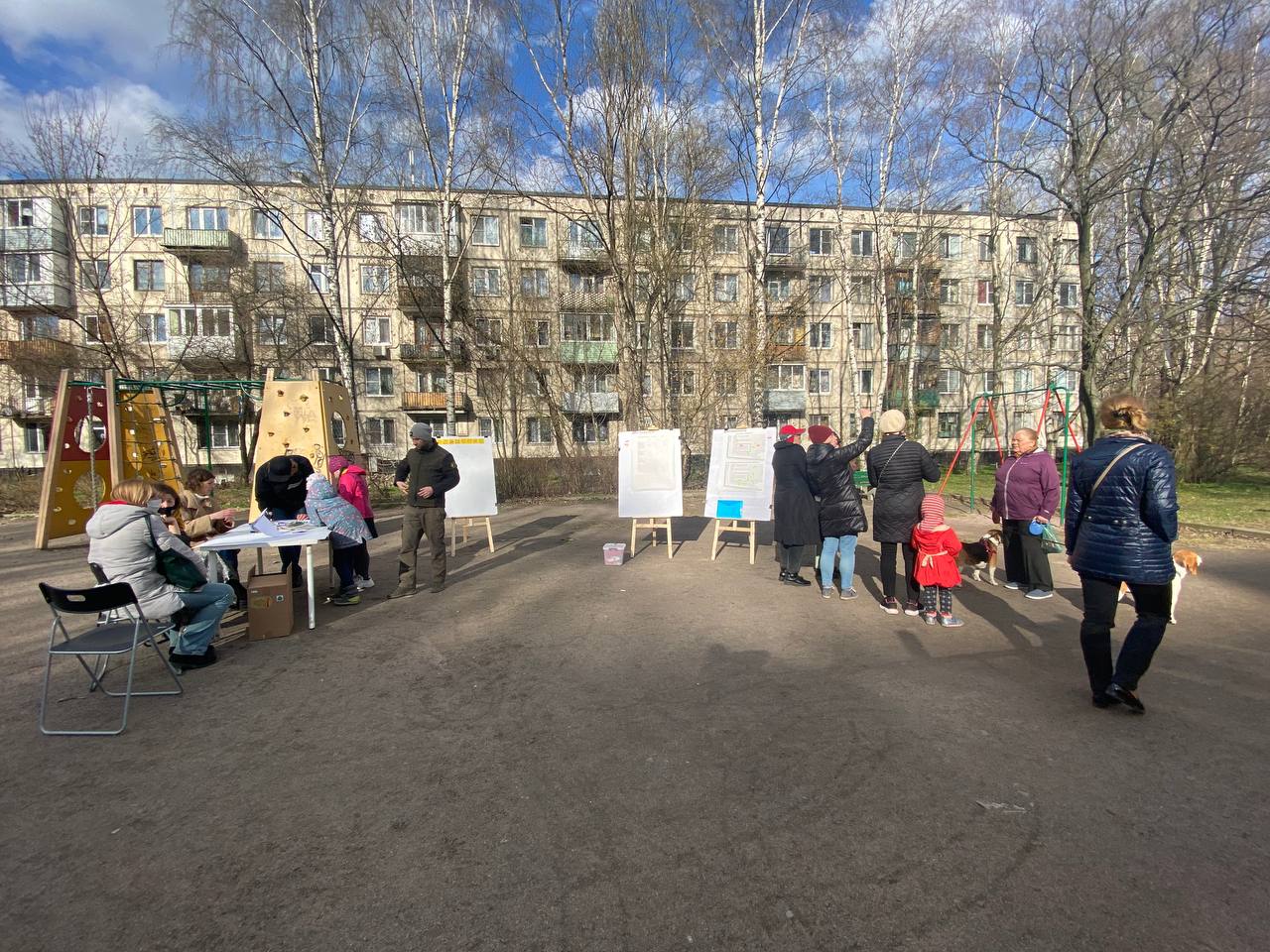 Постарались 
вместе разобраться в том, какие 
у дворов проблемы и особенности, 
чего в них не хватает и какими дети 
микрорайона видят свои игровые 
пространства.
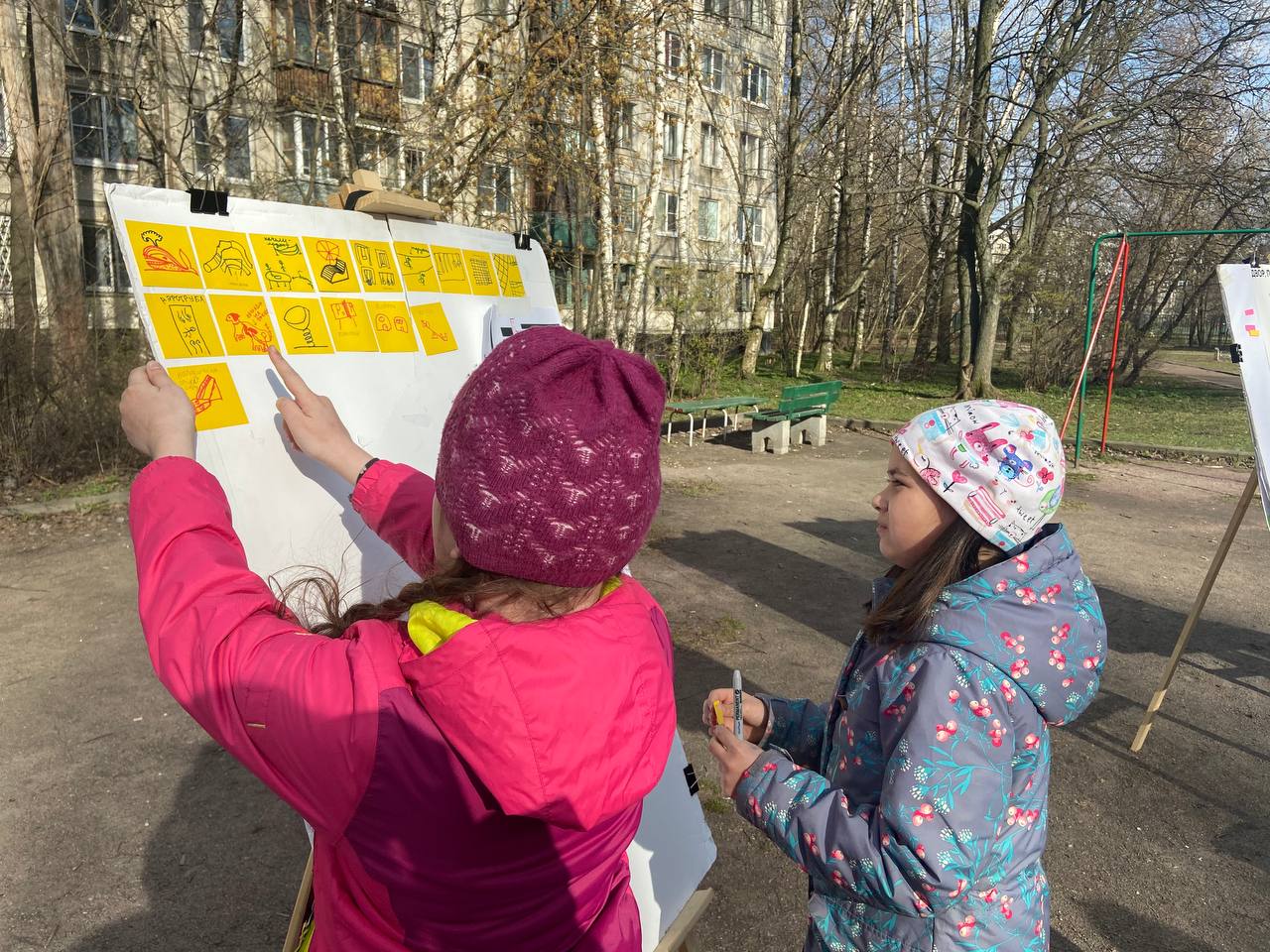 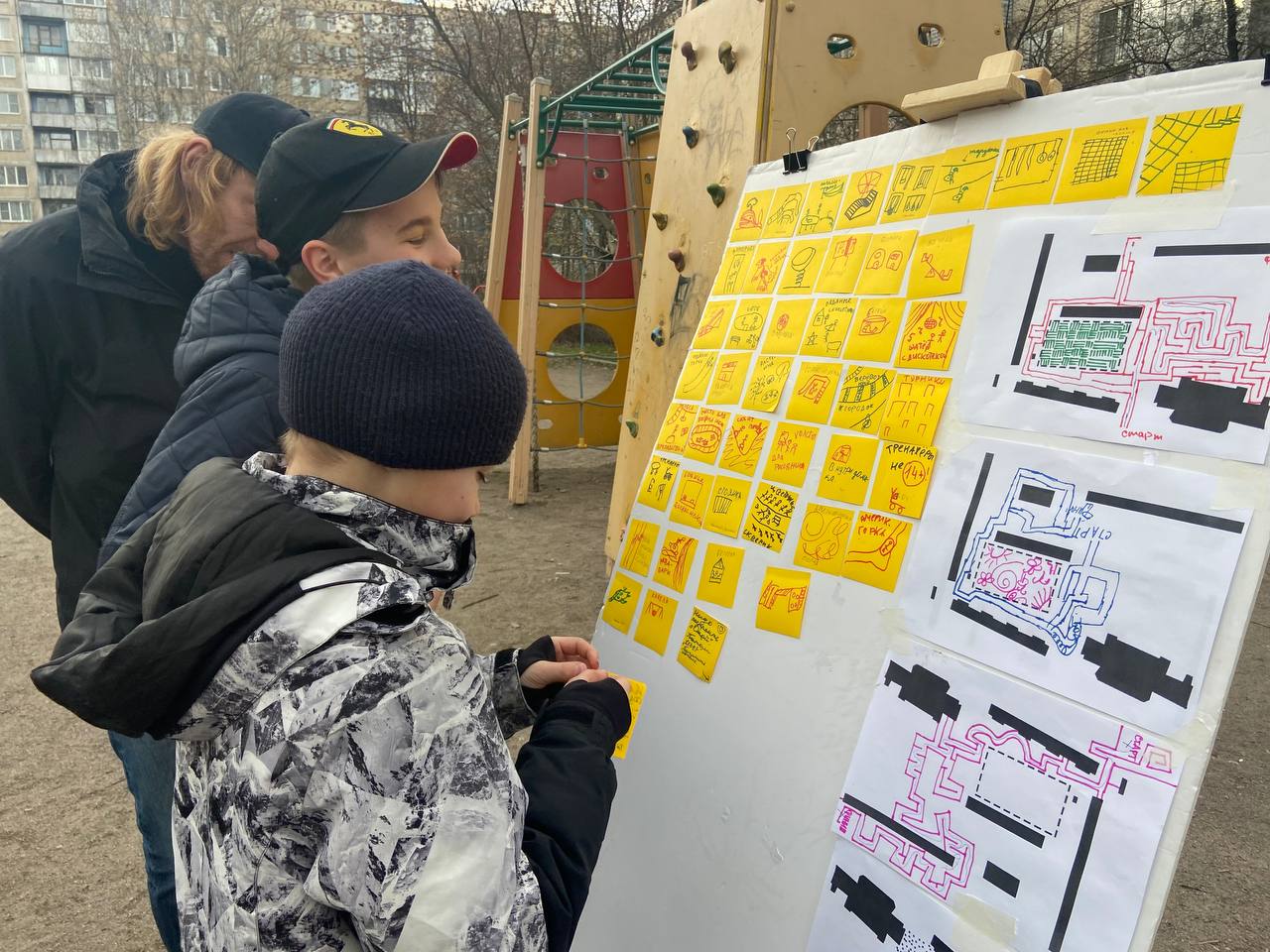 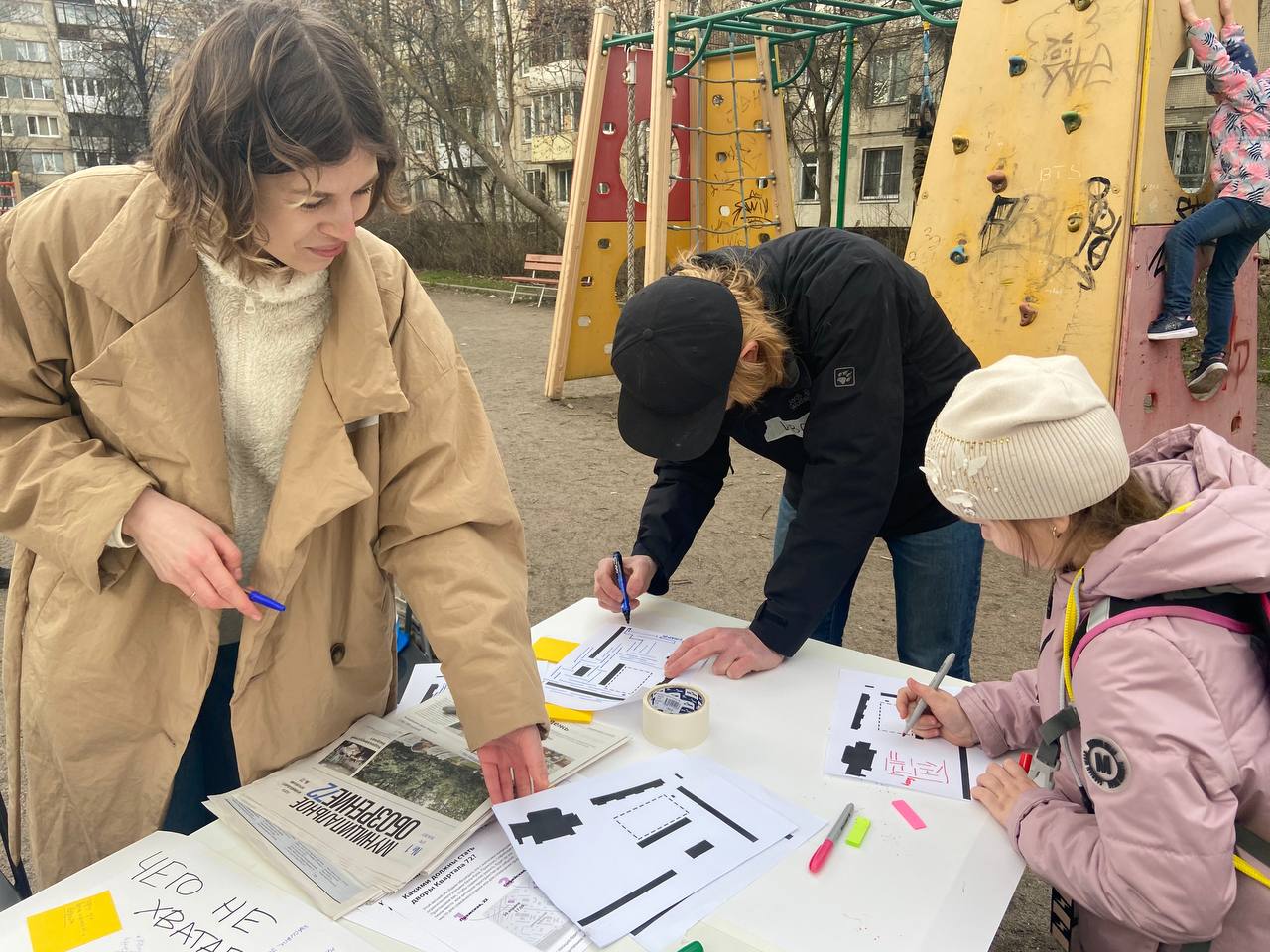 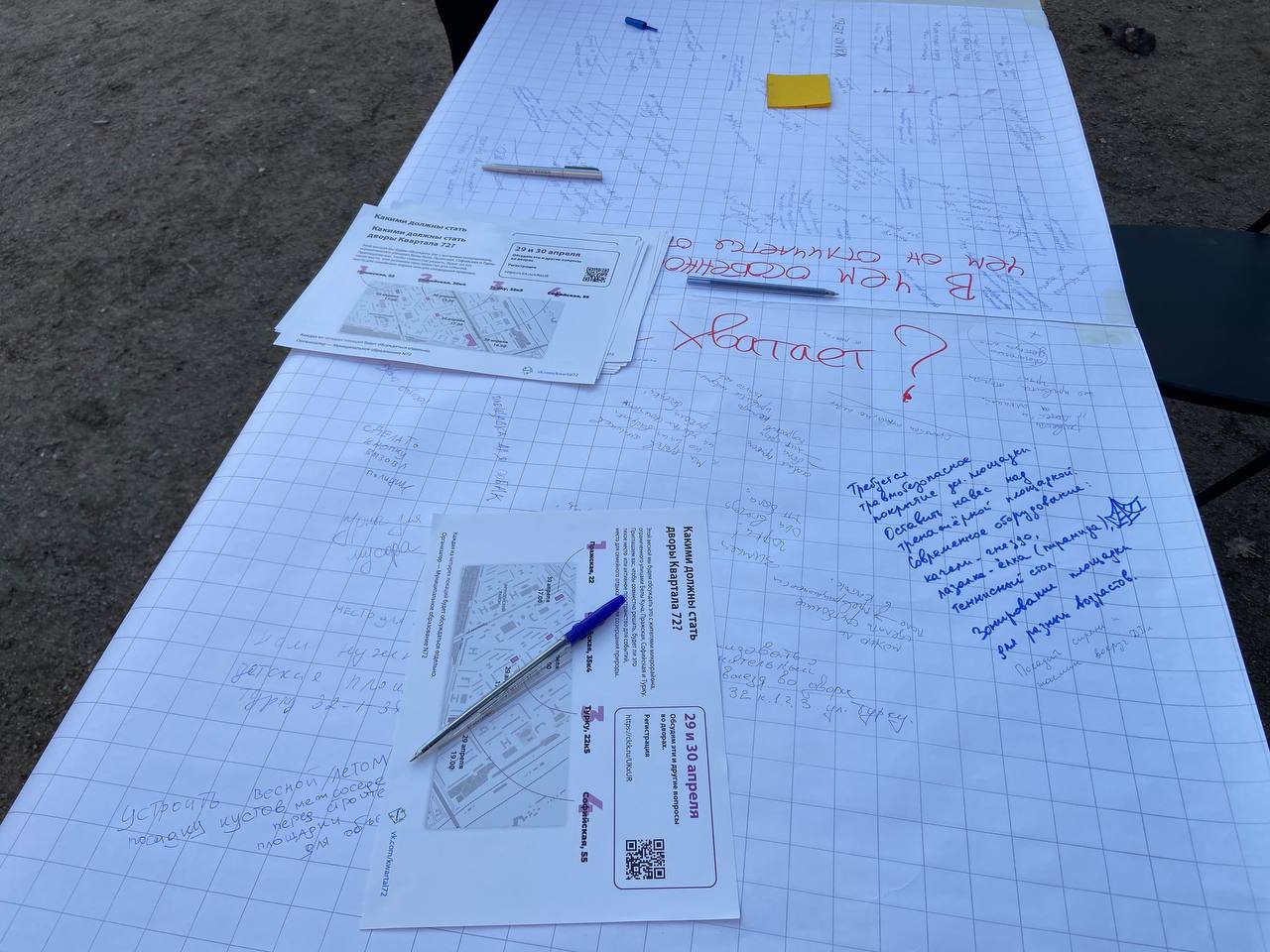 Встреча с жителями №1.
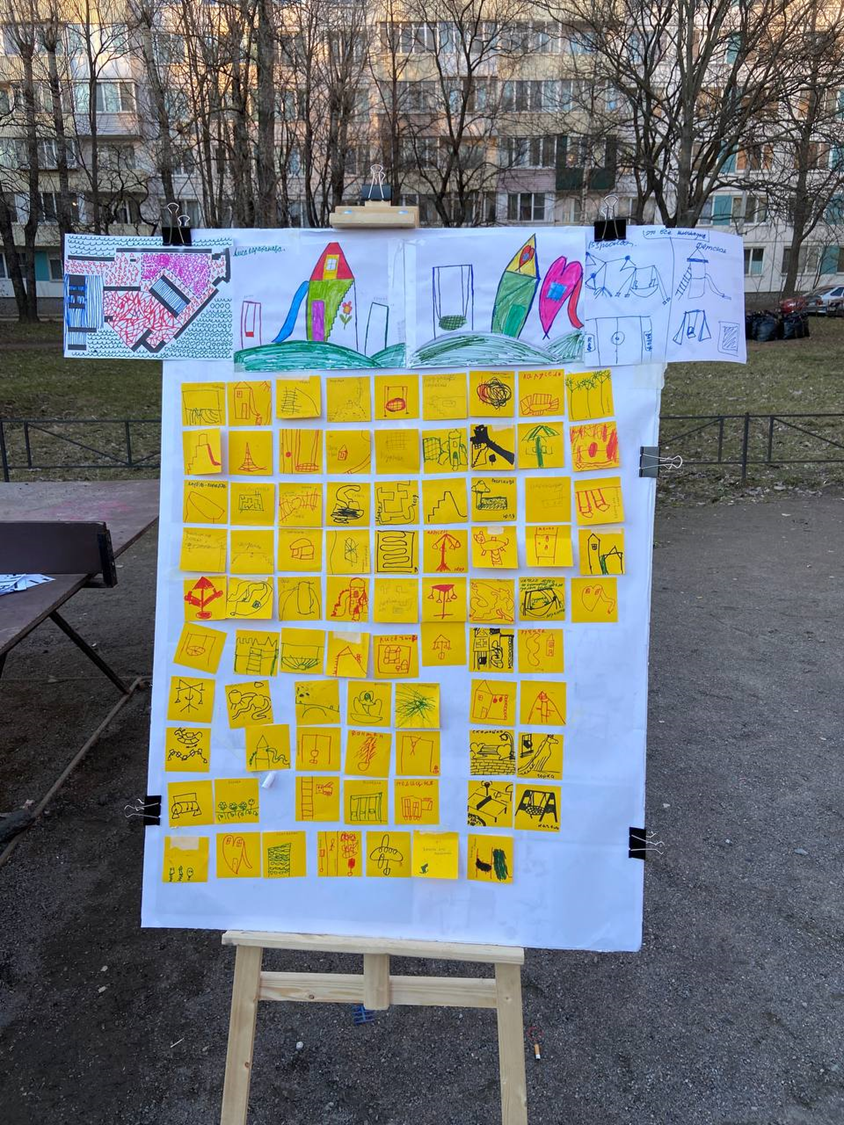 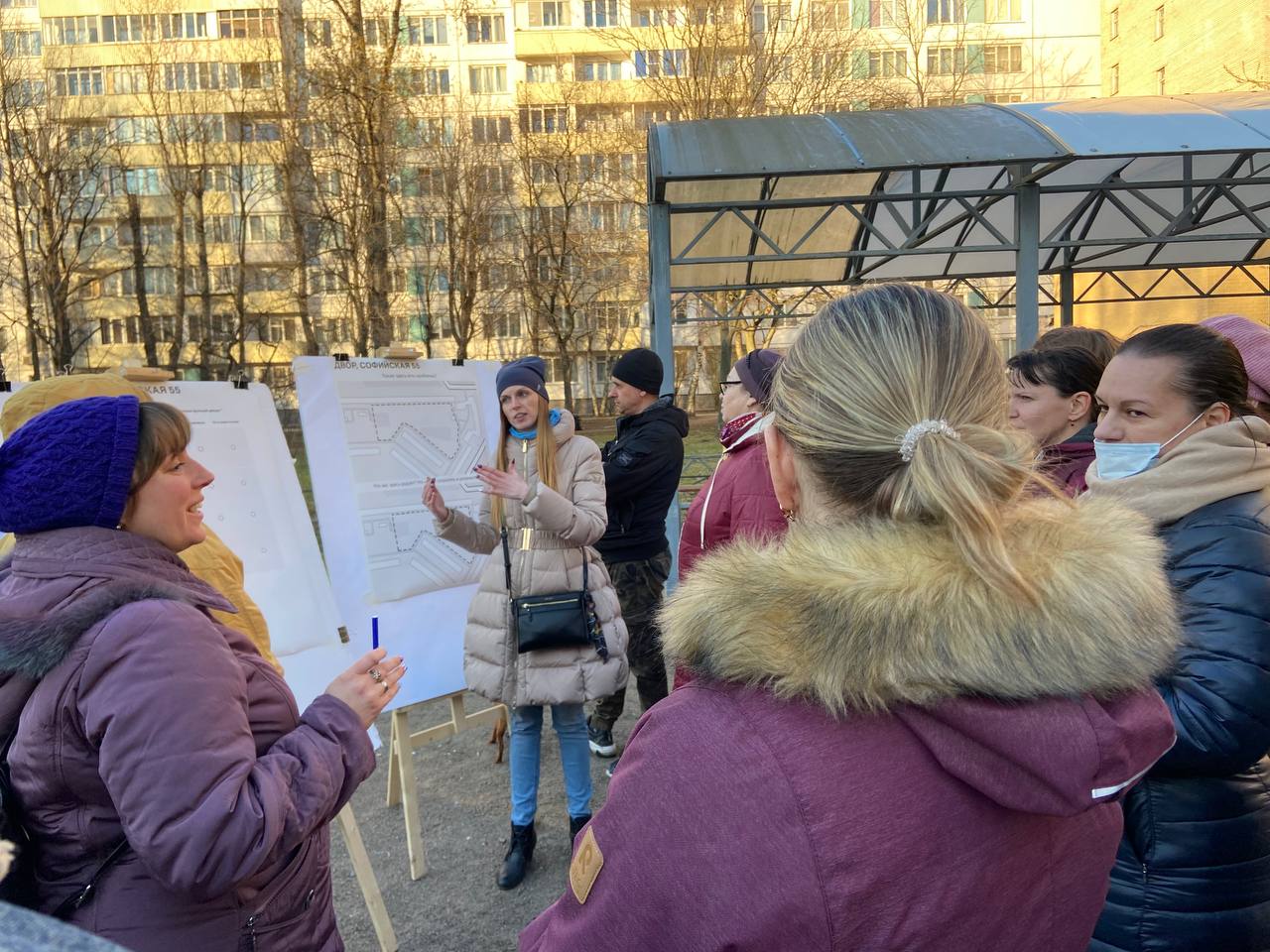 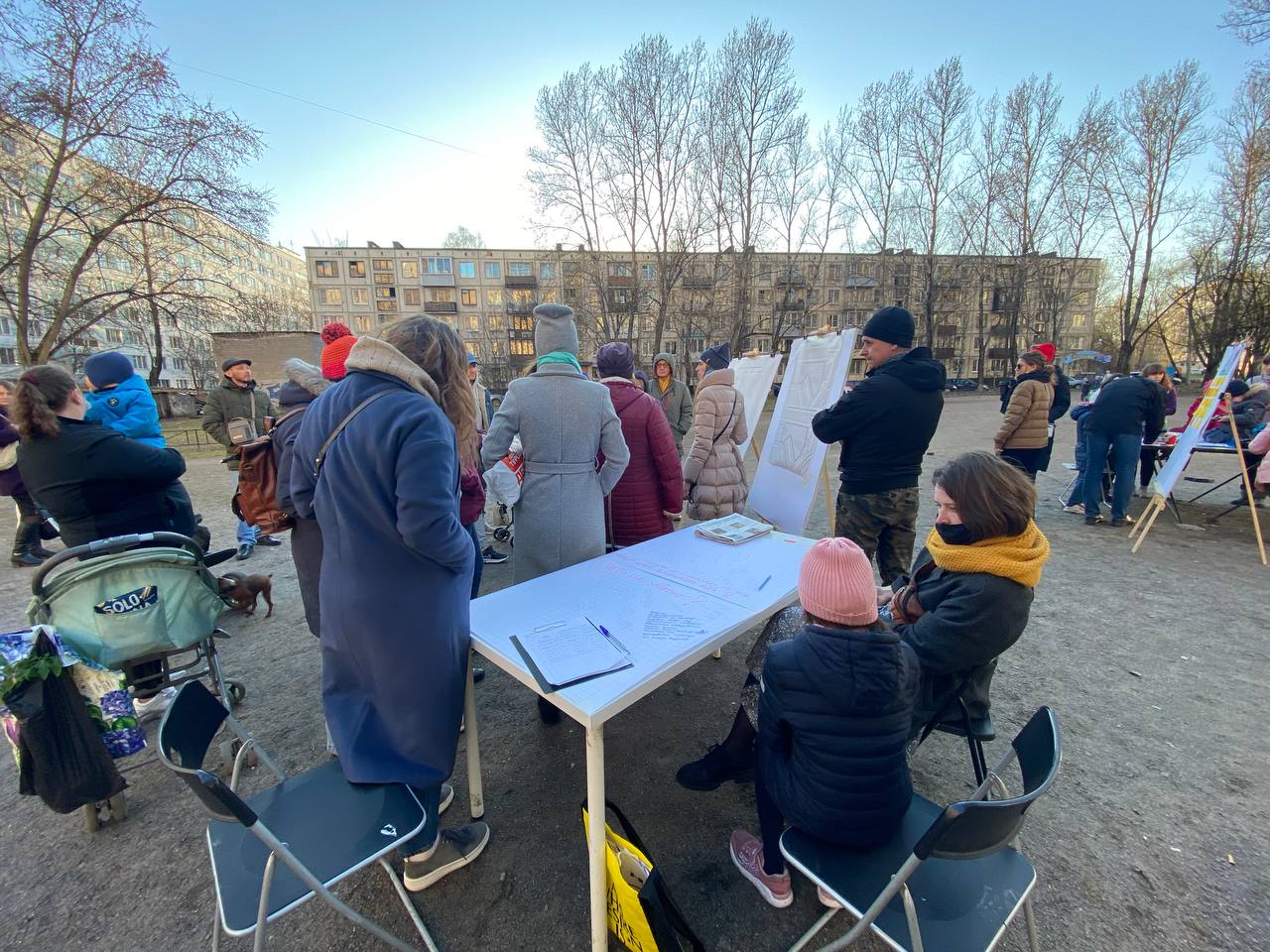 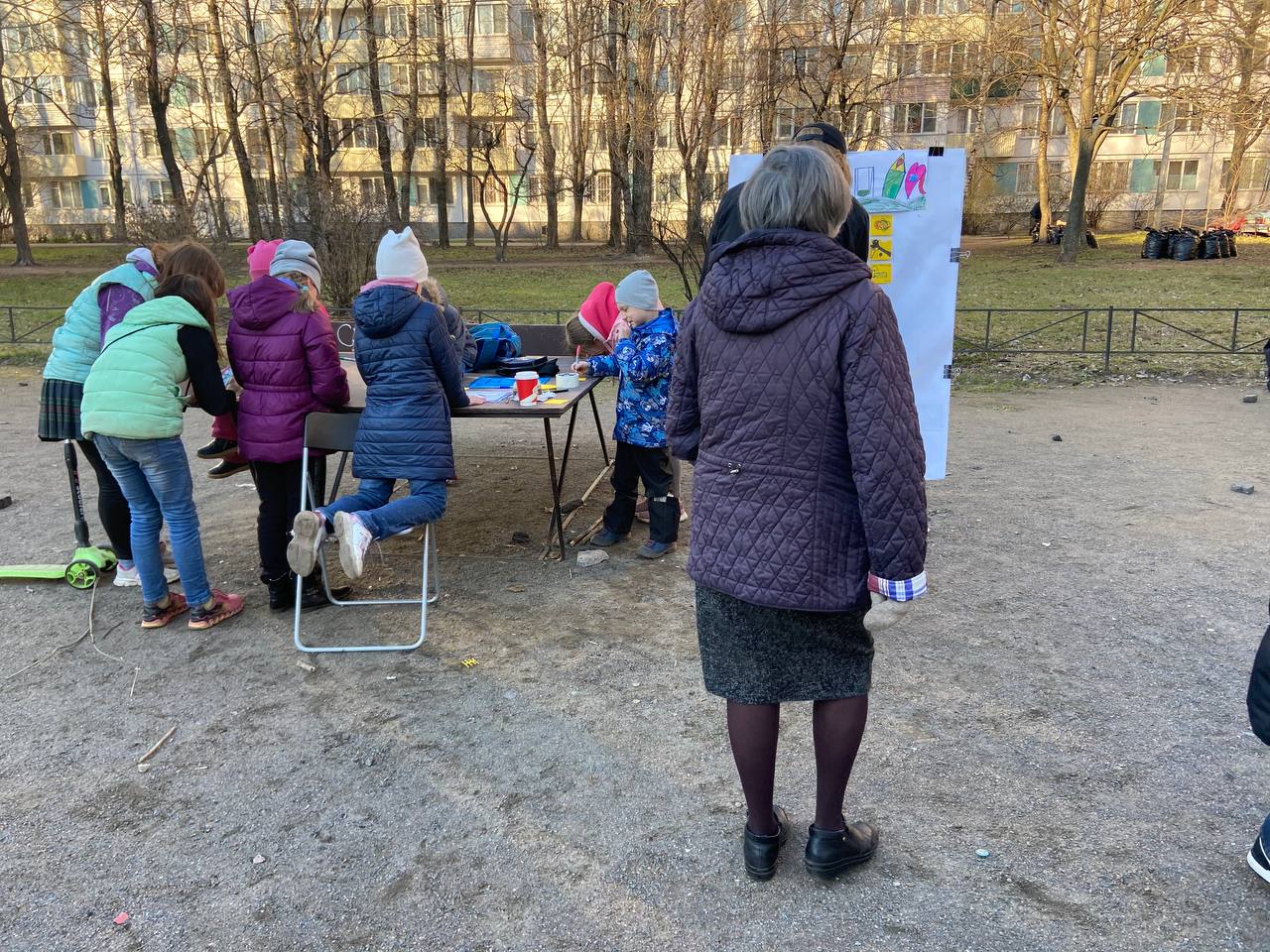 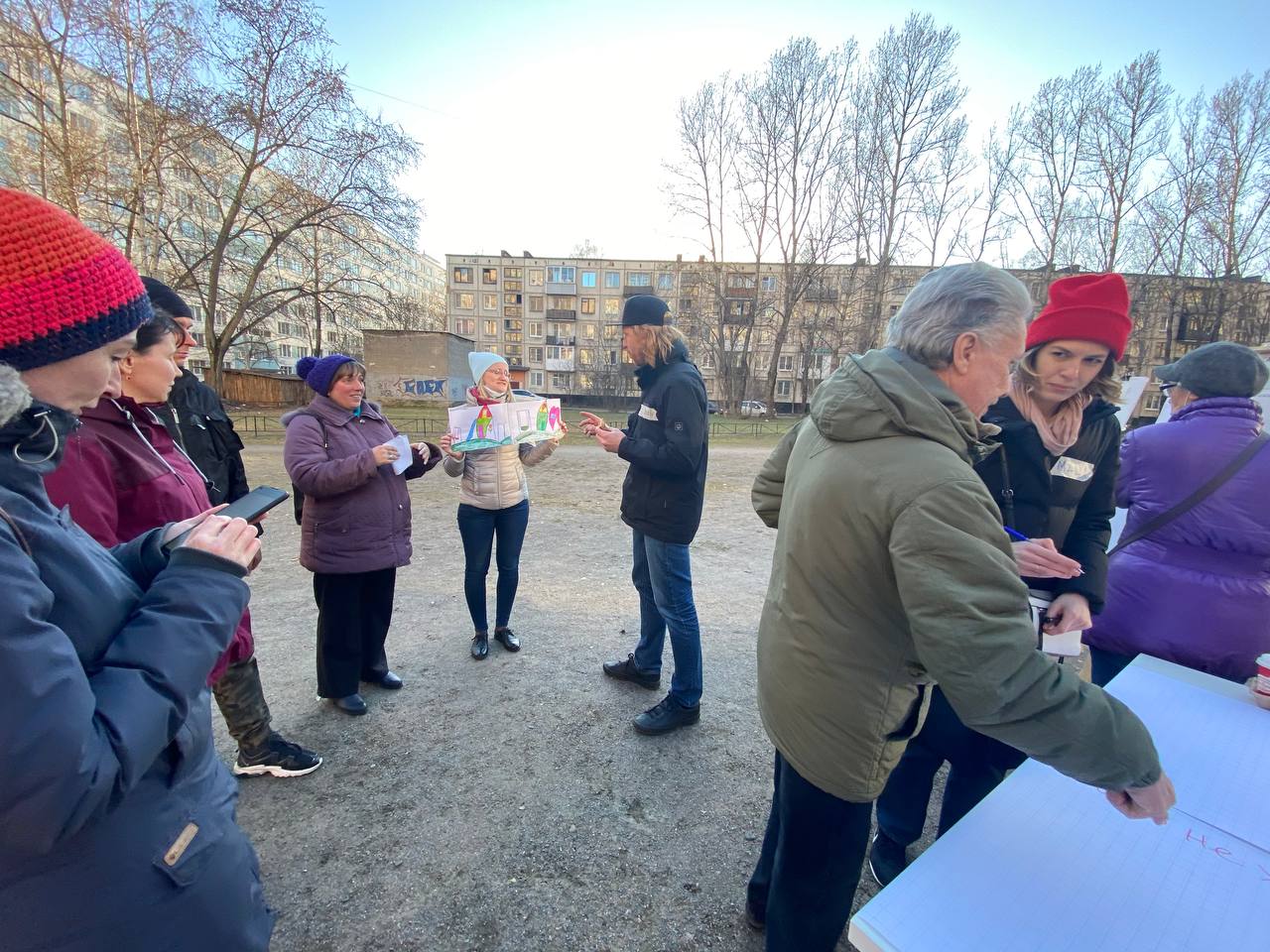 Встреча с жителями №2. Функциональное зонирование.
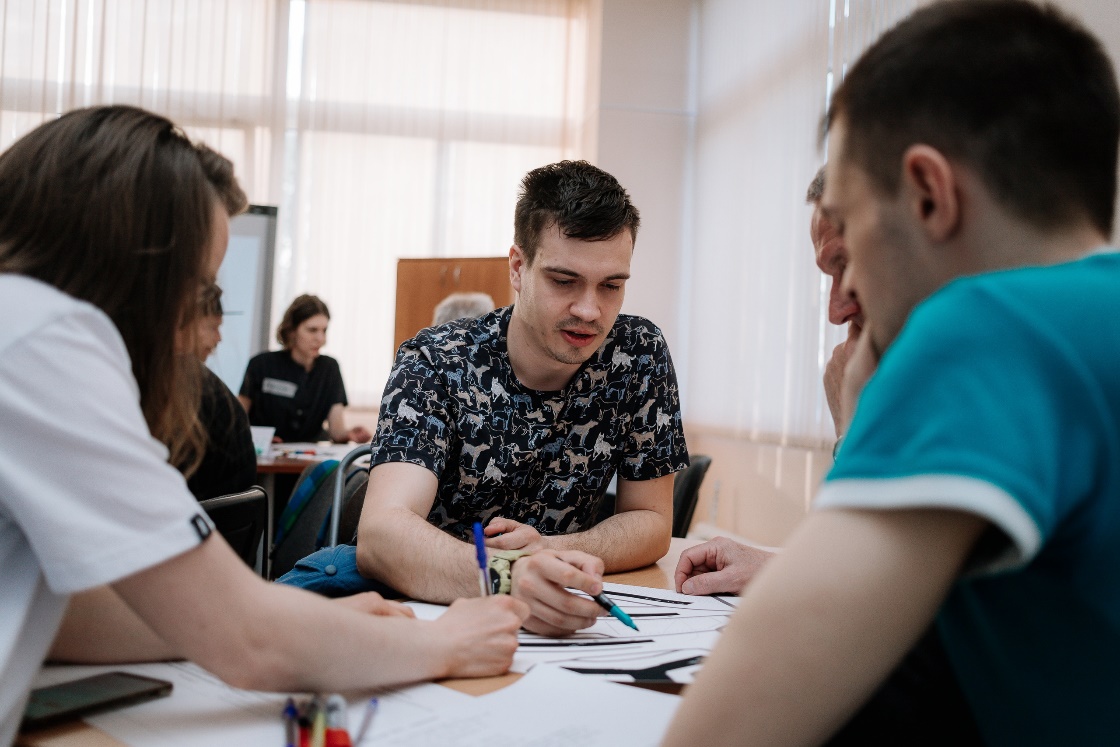 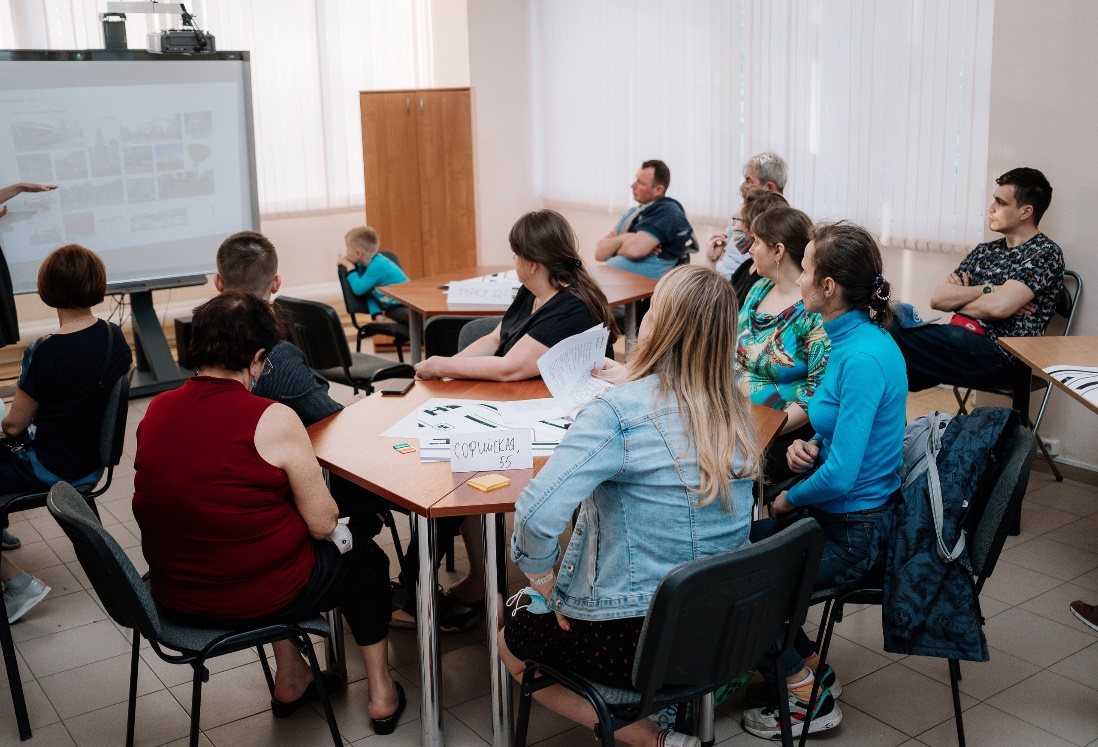 определили группы пользователей двора;

обозначили предлагаемое жителями зонирование двора;

сформулировали опасения,  связанные с реализацией проектов и уникальные особенности каждого из дворов.
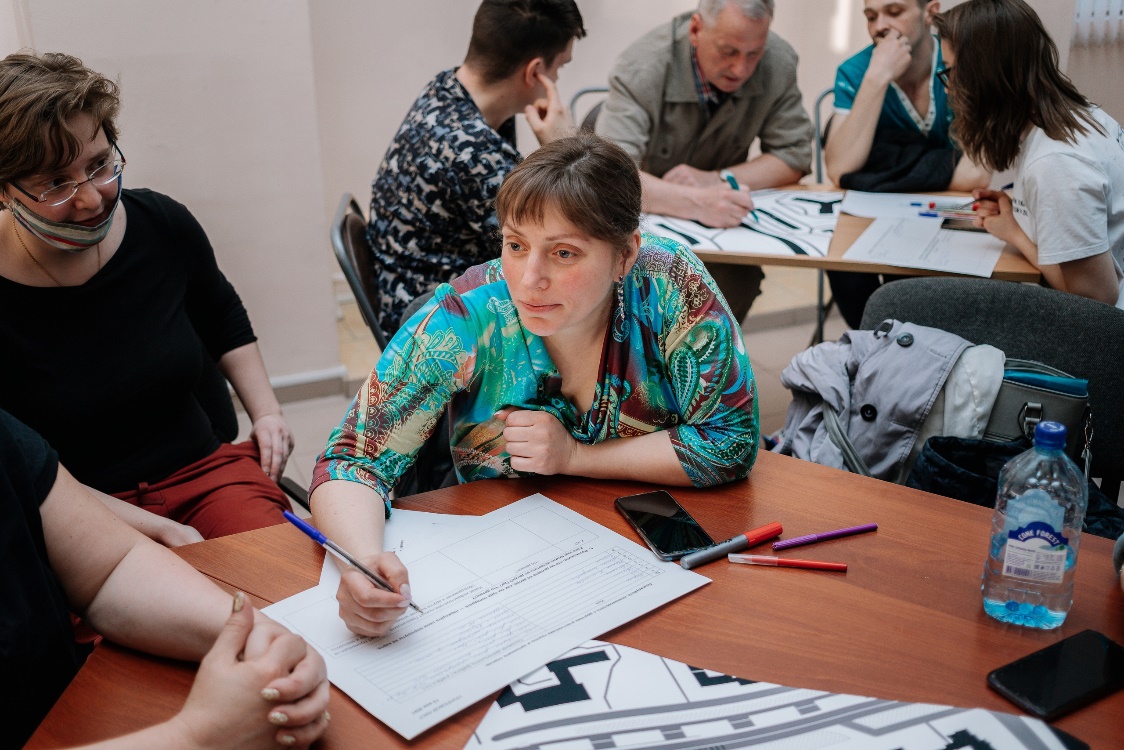 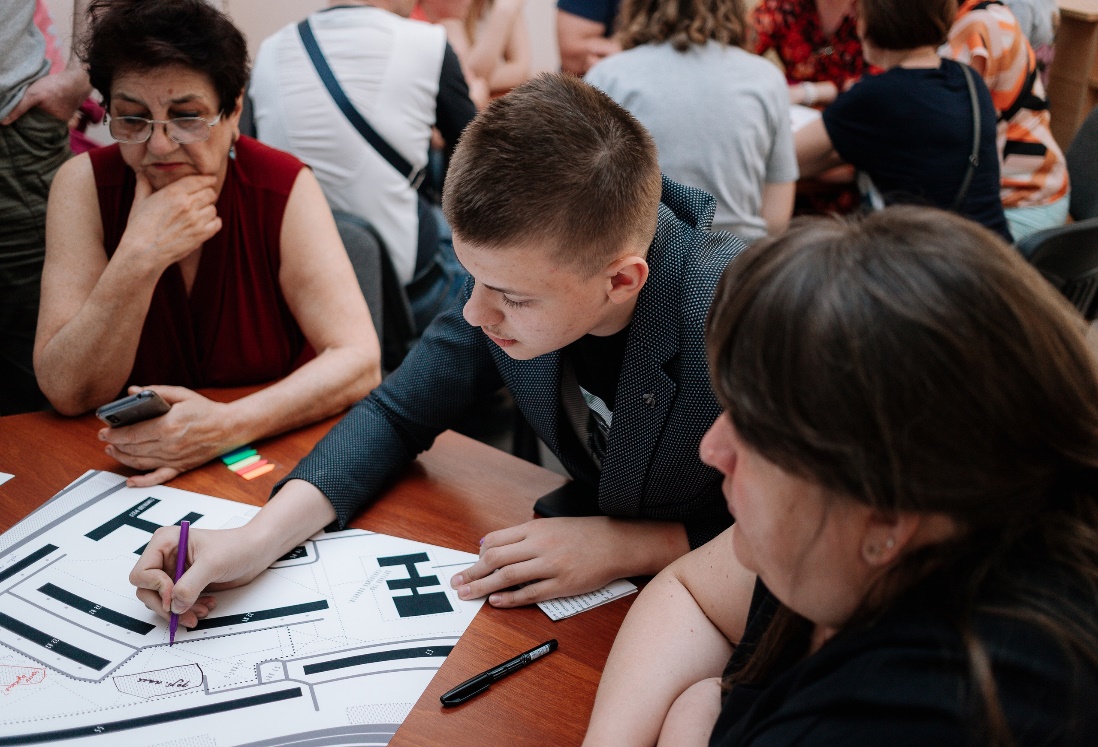 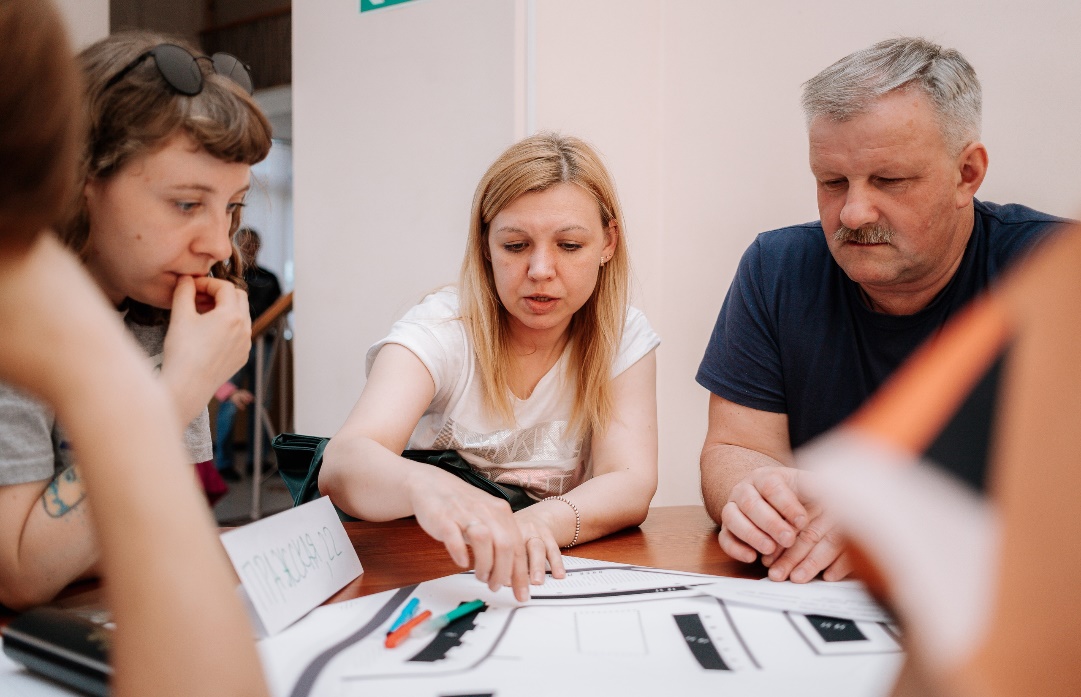 Встреча с жителями №3. Финализация. Концепция планировки дворов.
определили с какими предложениями согласны в предлагаемой эскизной концепции;

обозначили то, что требует изменений и/или нужно исключить из концепции; 

определили приоритетность тех или иных преобразований.
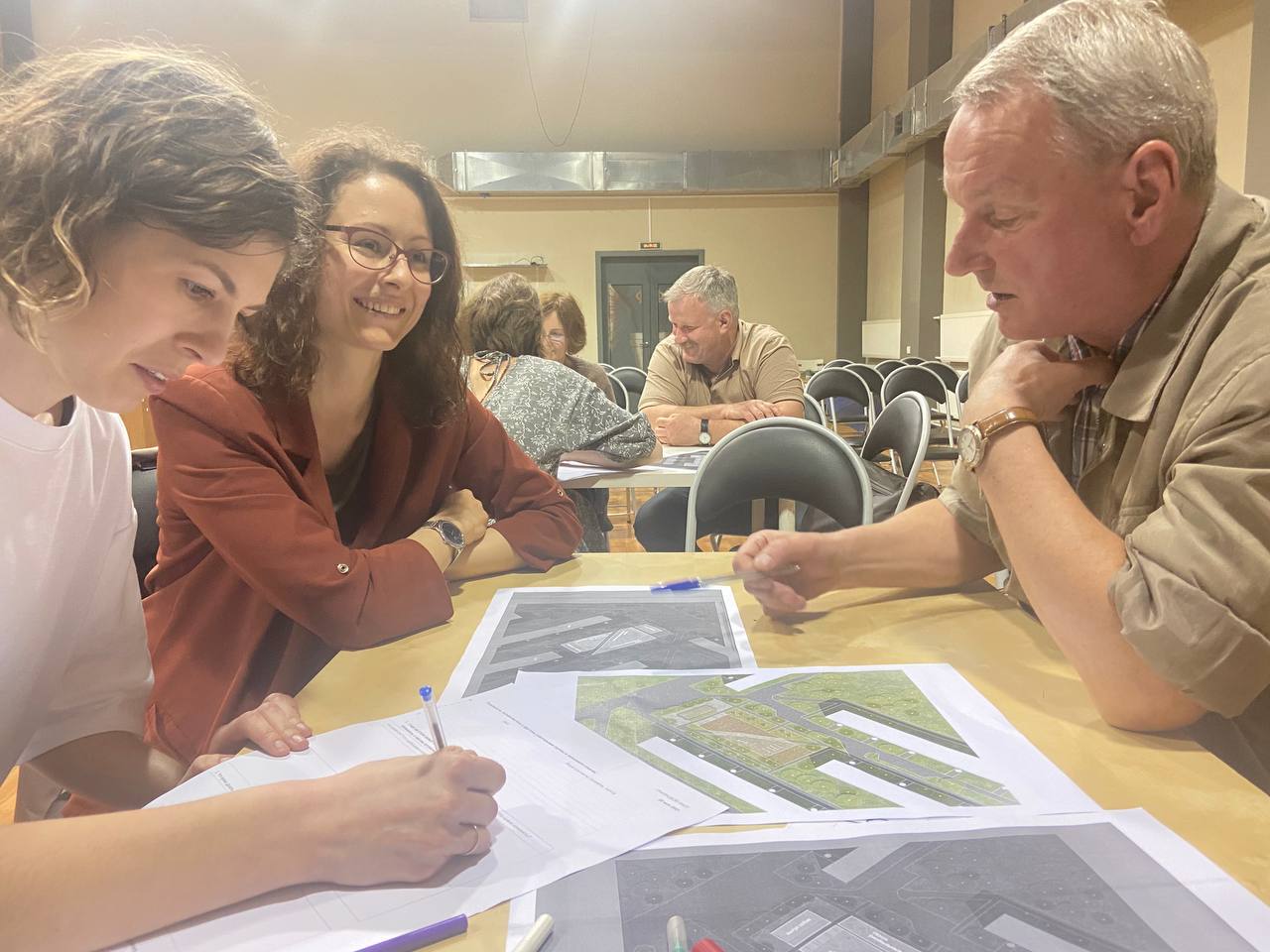 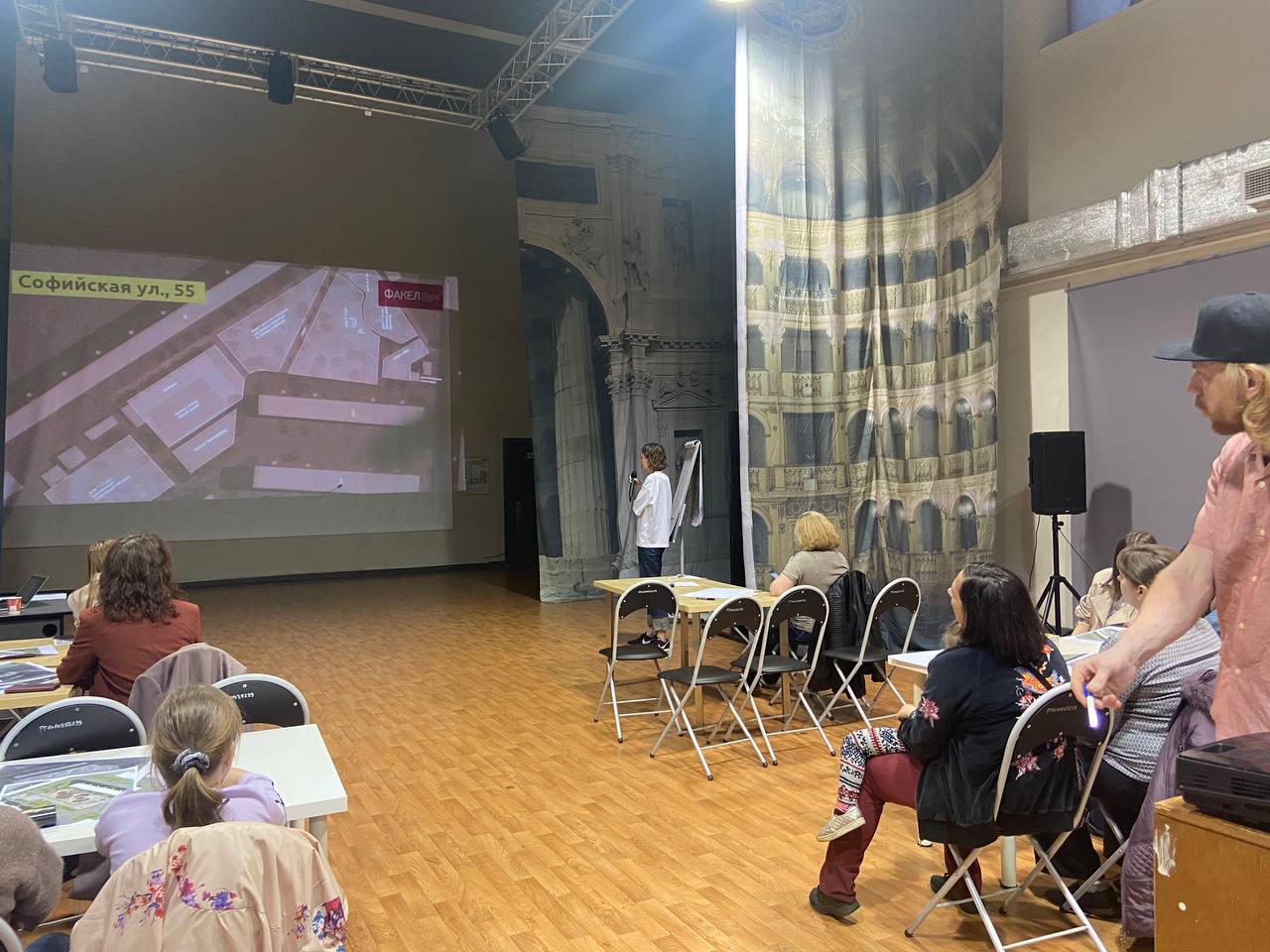 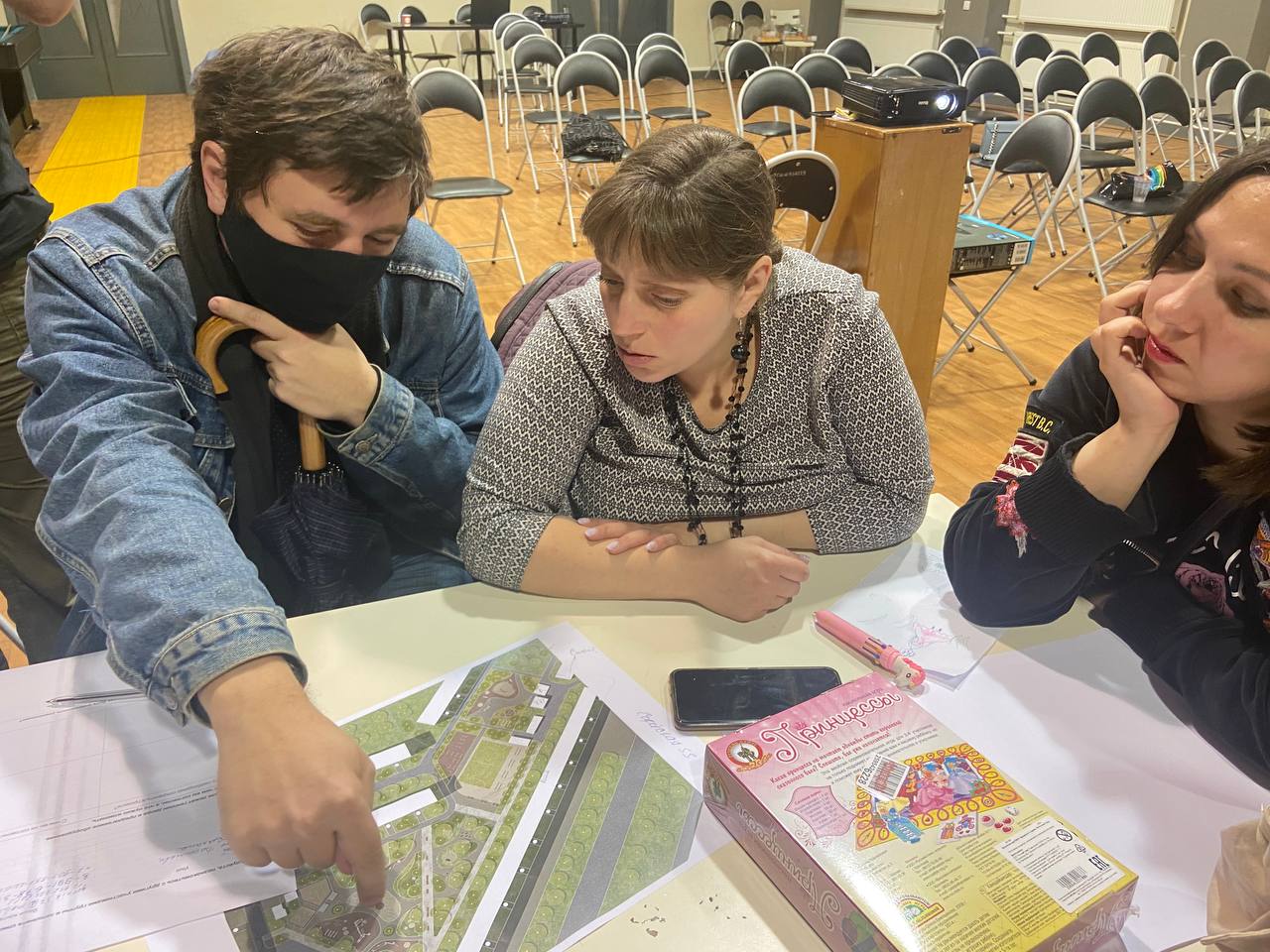 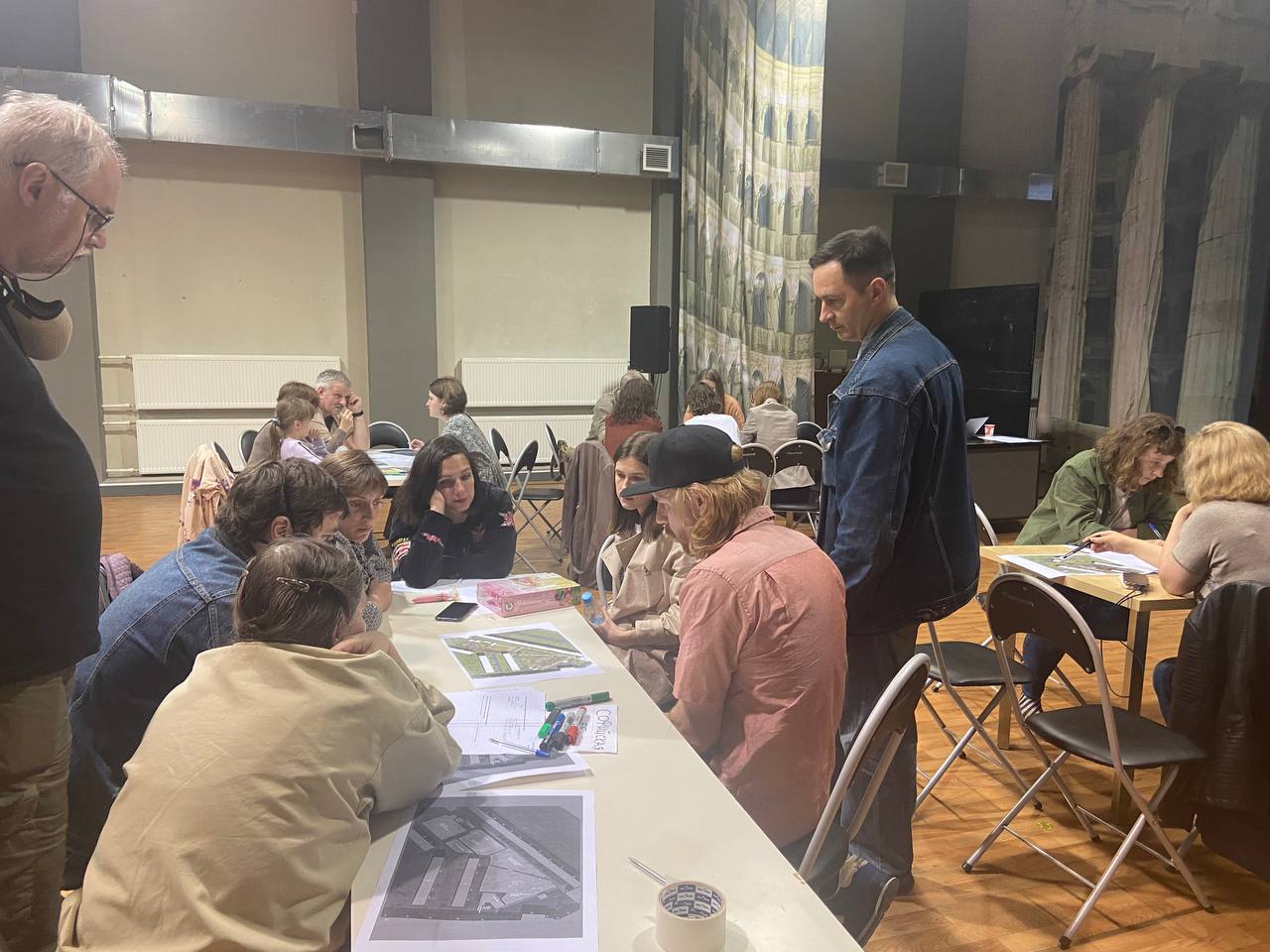 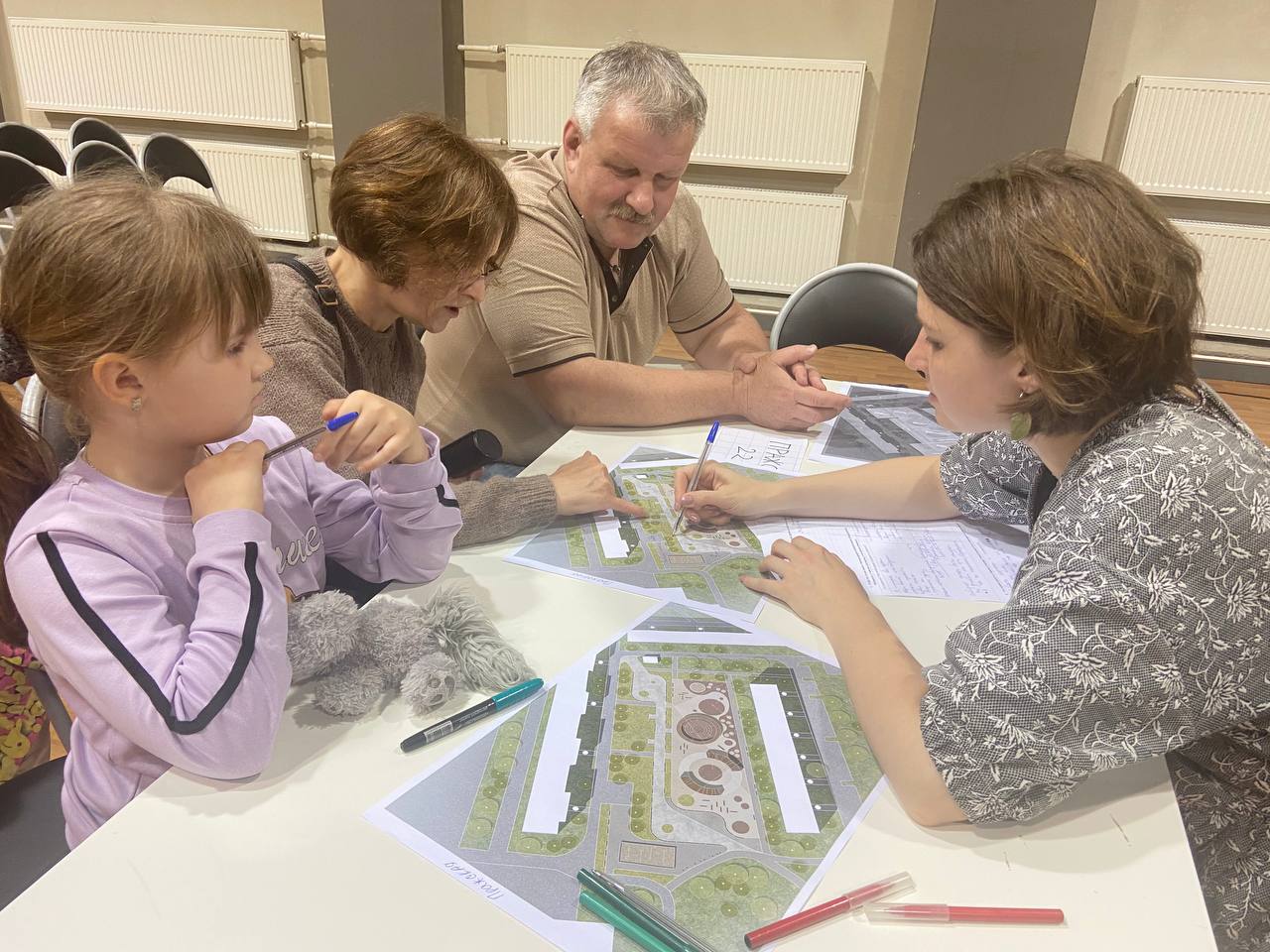 Дальнейший план:1. Получение ответа от КГА по заданию на проектирование.2. Получение информации по ограничениям на участках от проектировщиков.3. Публикация в открытом доступе технического задания — сбор обратной связи от жителей.4. Разработка финального технического задания для проектировщиков с учетом комментариев жителей.5. Разработка проектной документации.6. Обсуждение проектов с жителями.7. Согласование проектов.
Встреча с жителями №4. Обсуждение проектов благоустройства дворов.
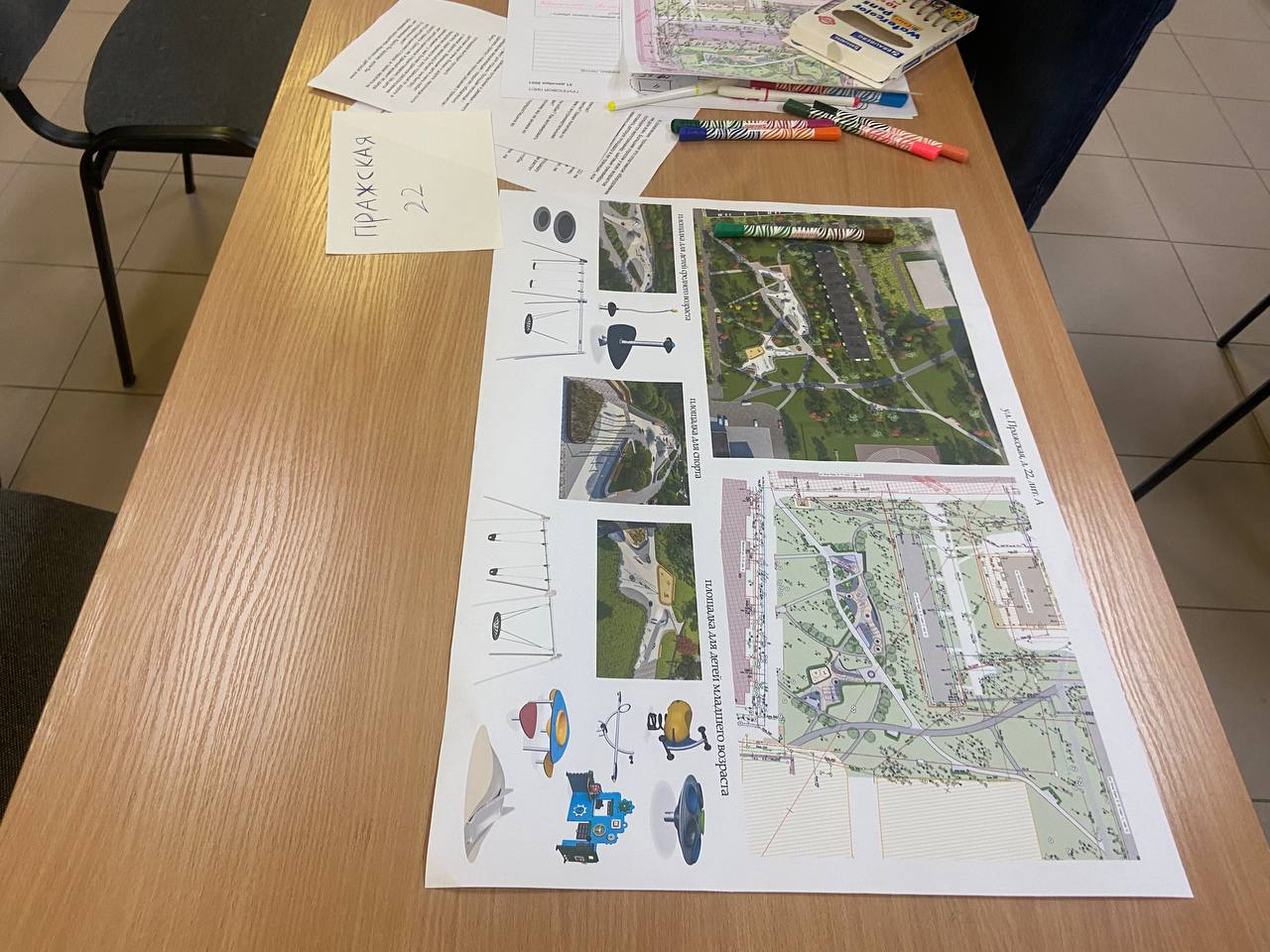 На встрече мы познакомились с проектами и визуализацией пространств.
Разбирались с тем, как наши задумки стыкуются с финансовыми возможностями муниципалитета и ограничениями.
Обсудили конкретные решения для каждого двора: зонирование, оборудование, ландшафт и покрытие.
Архитекторы, которые делали проекты, ответили на вопросы жителей и в последствии скорректировали проекты.
Пражская улица, 22
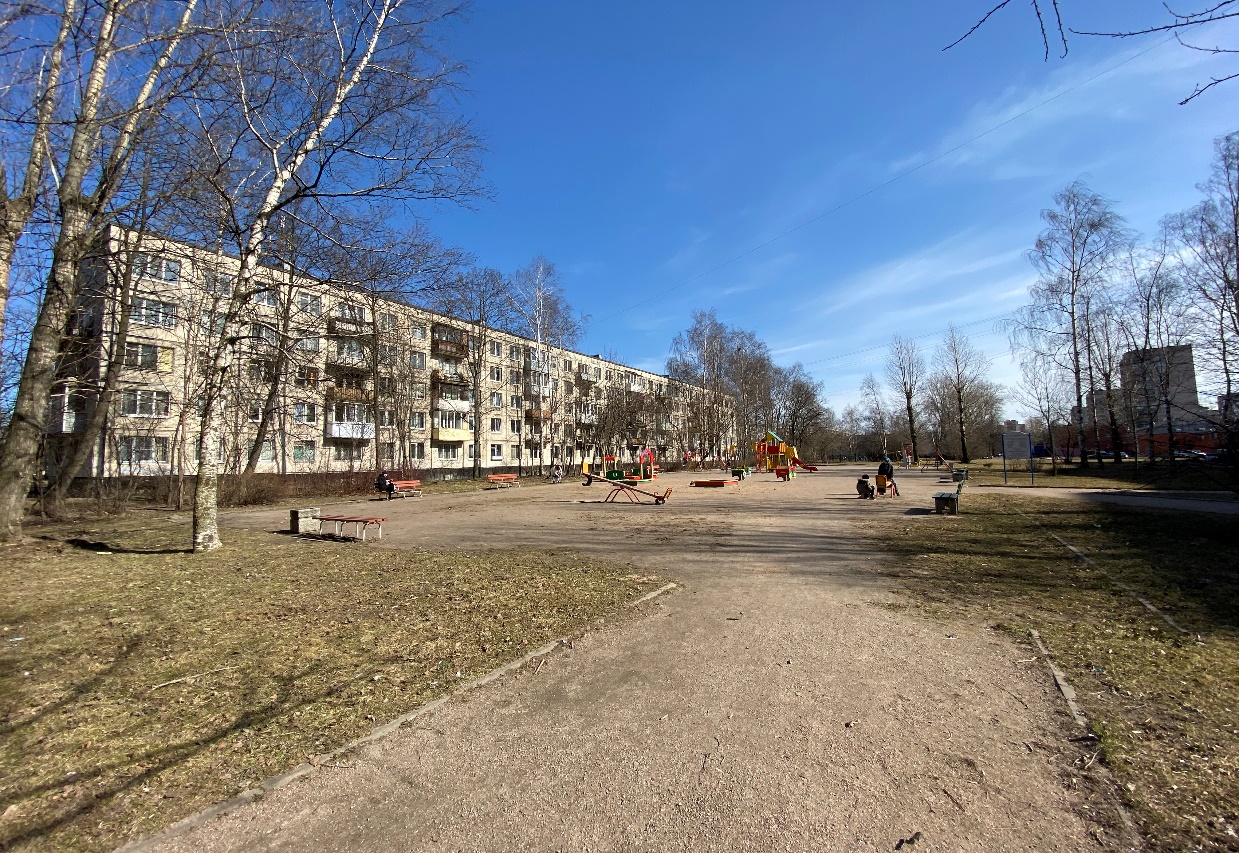 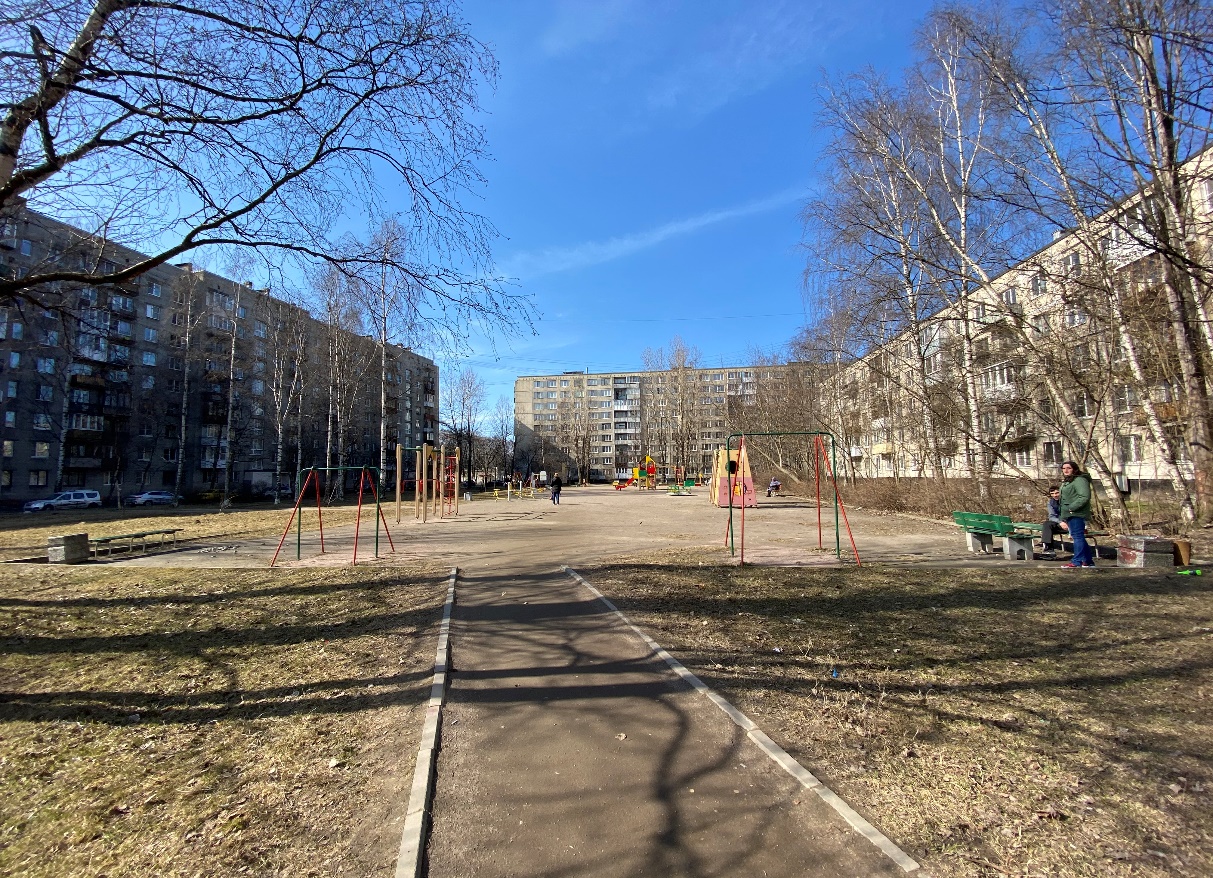 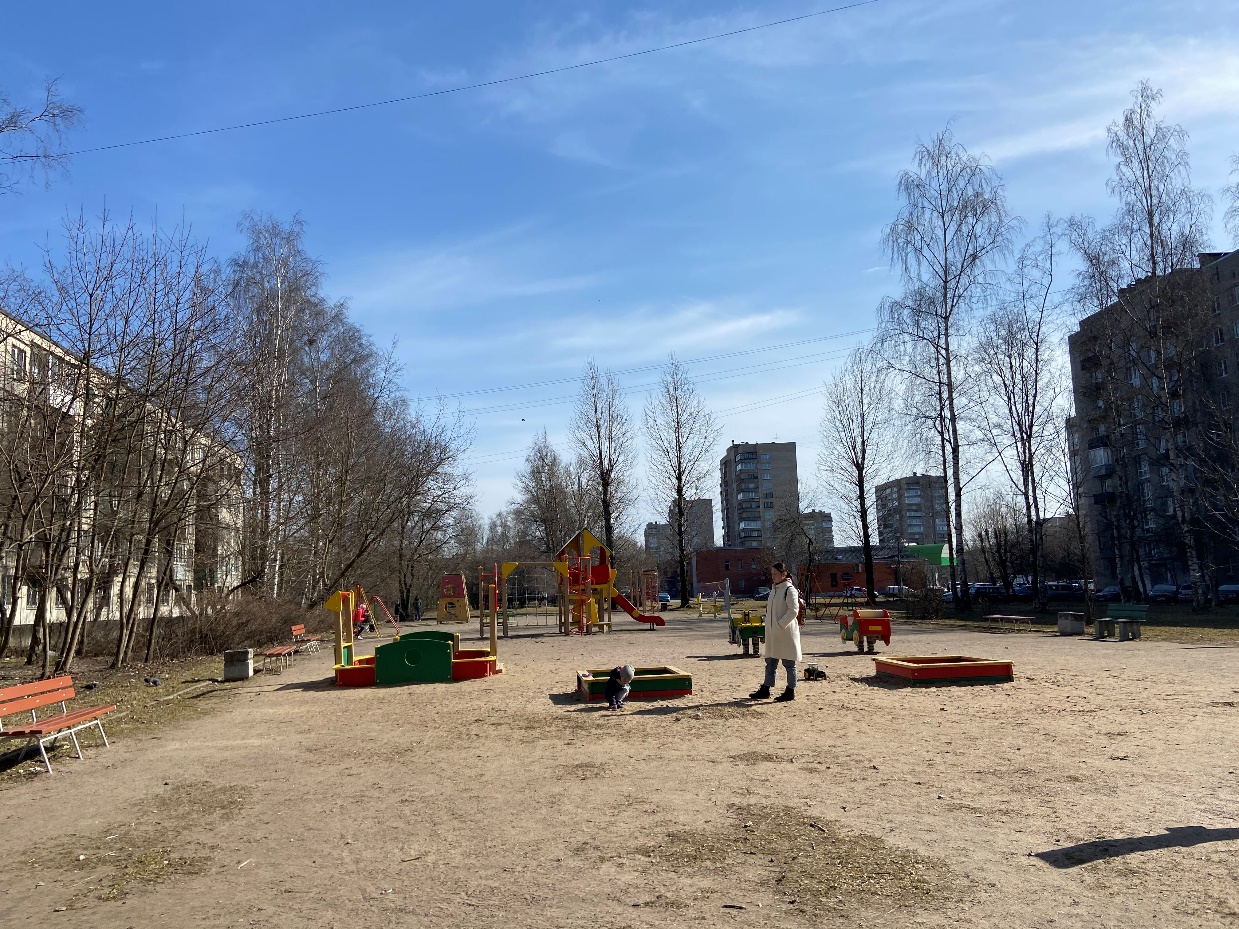 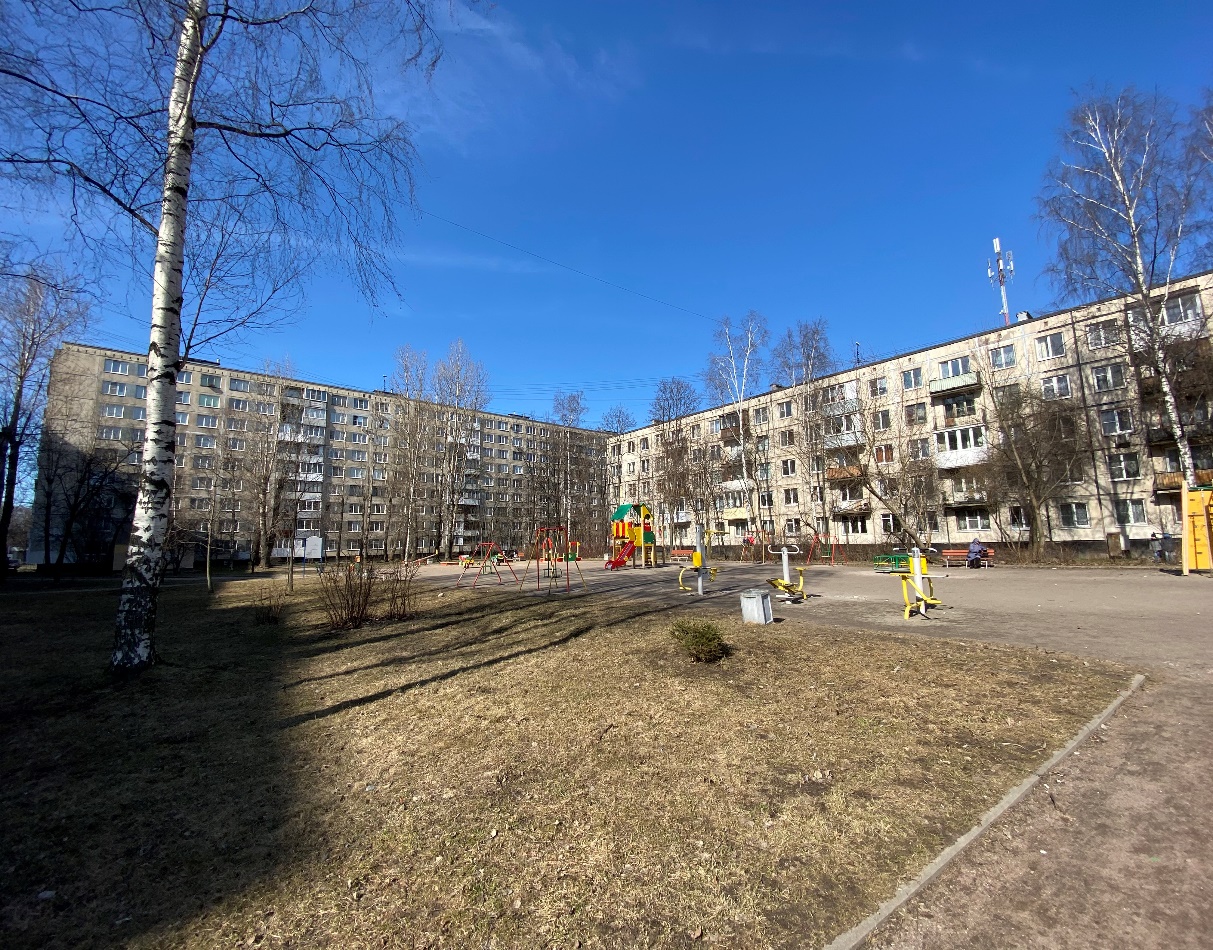 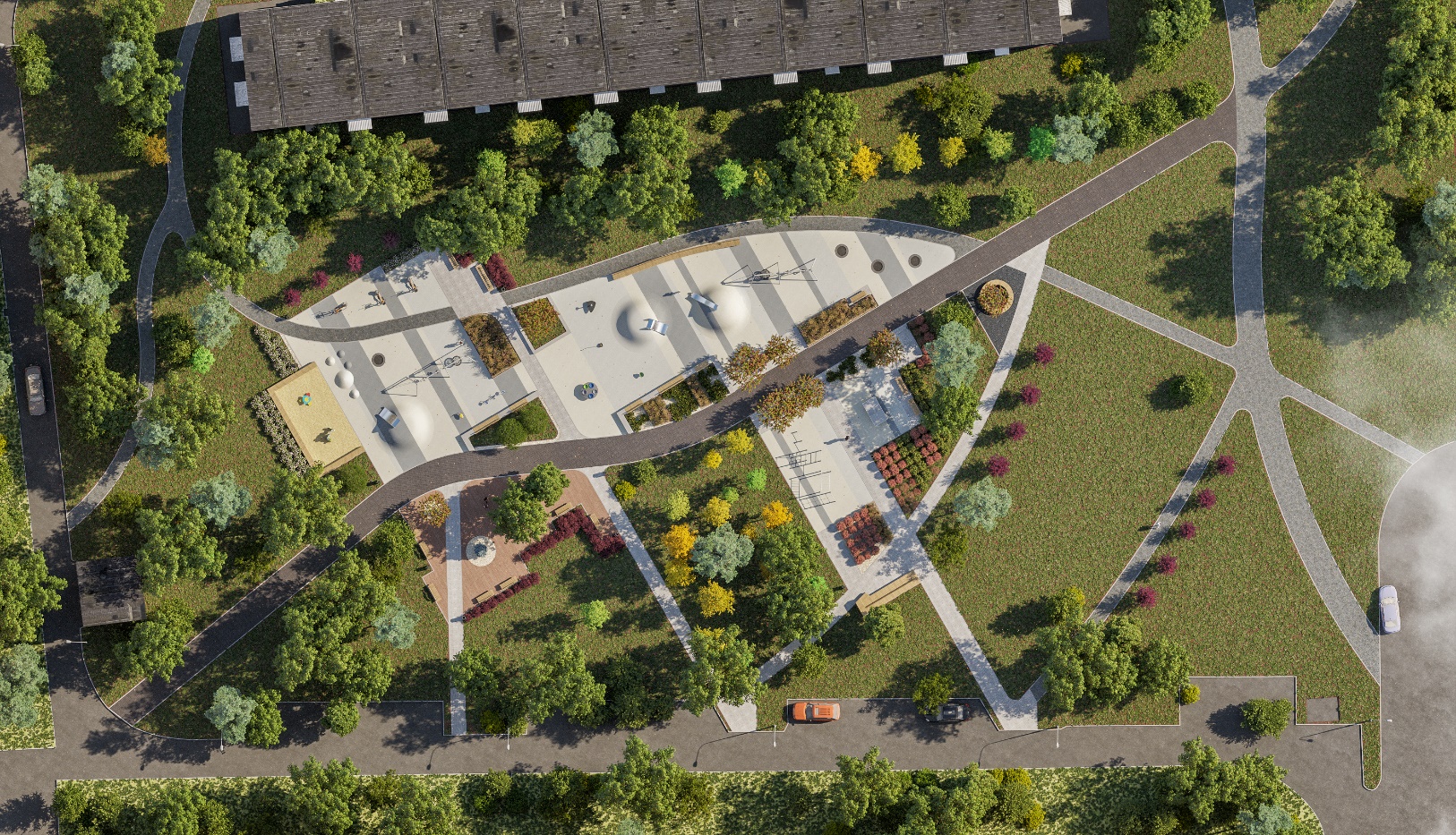 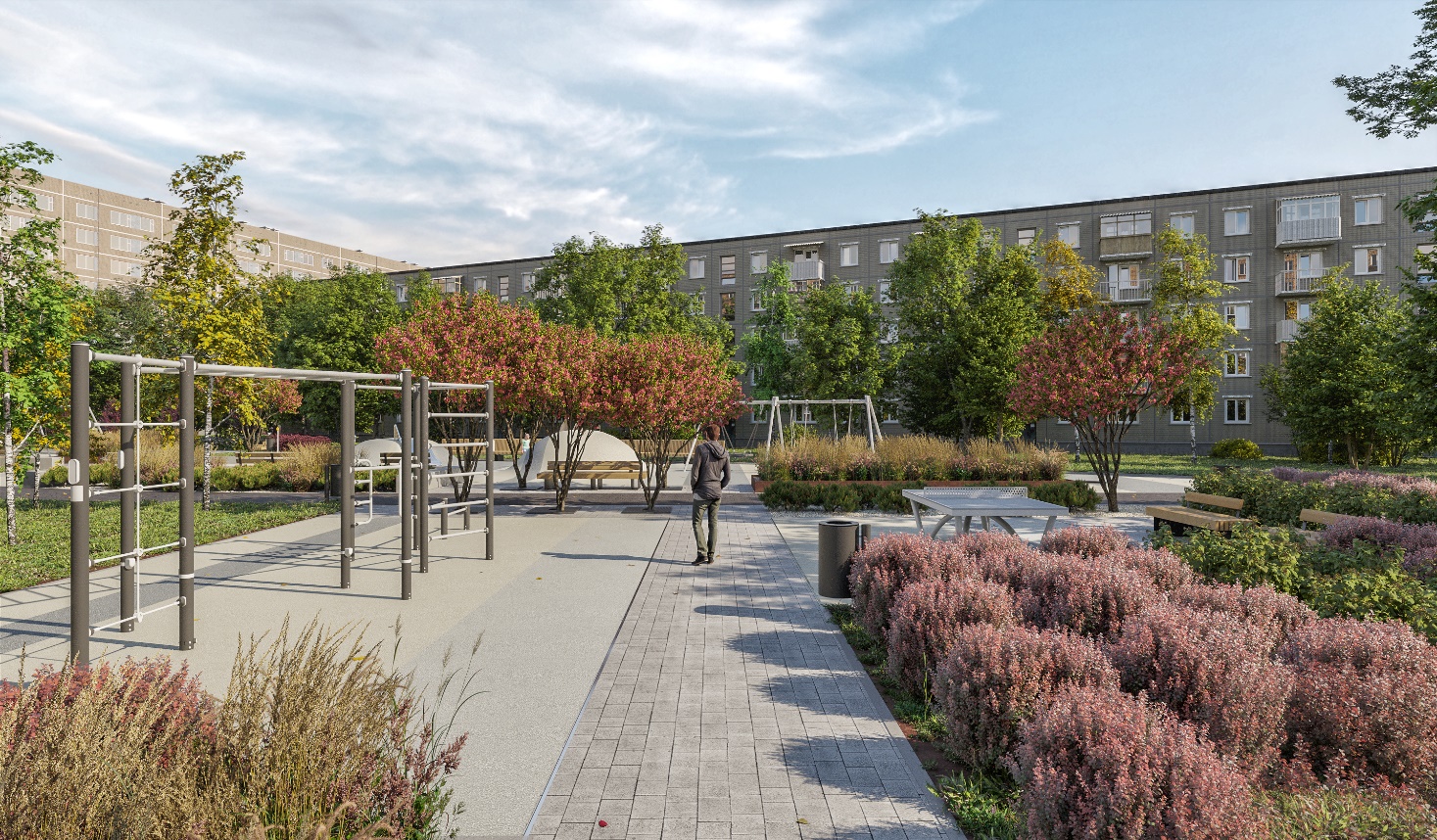 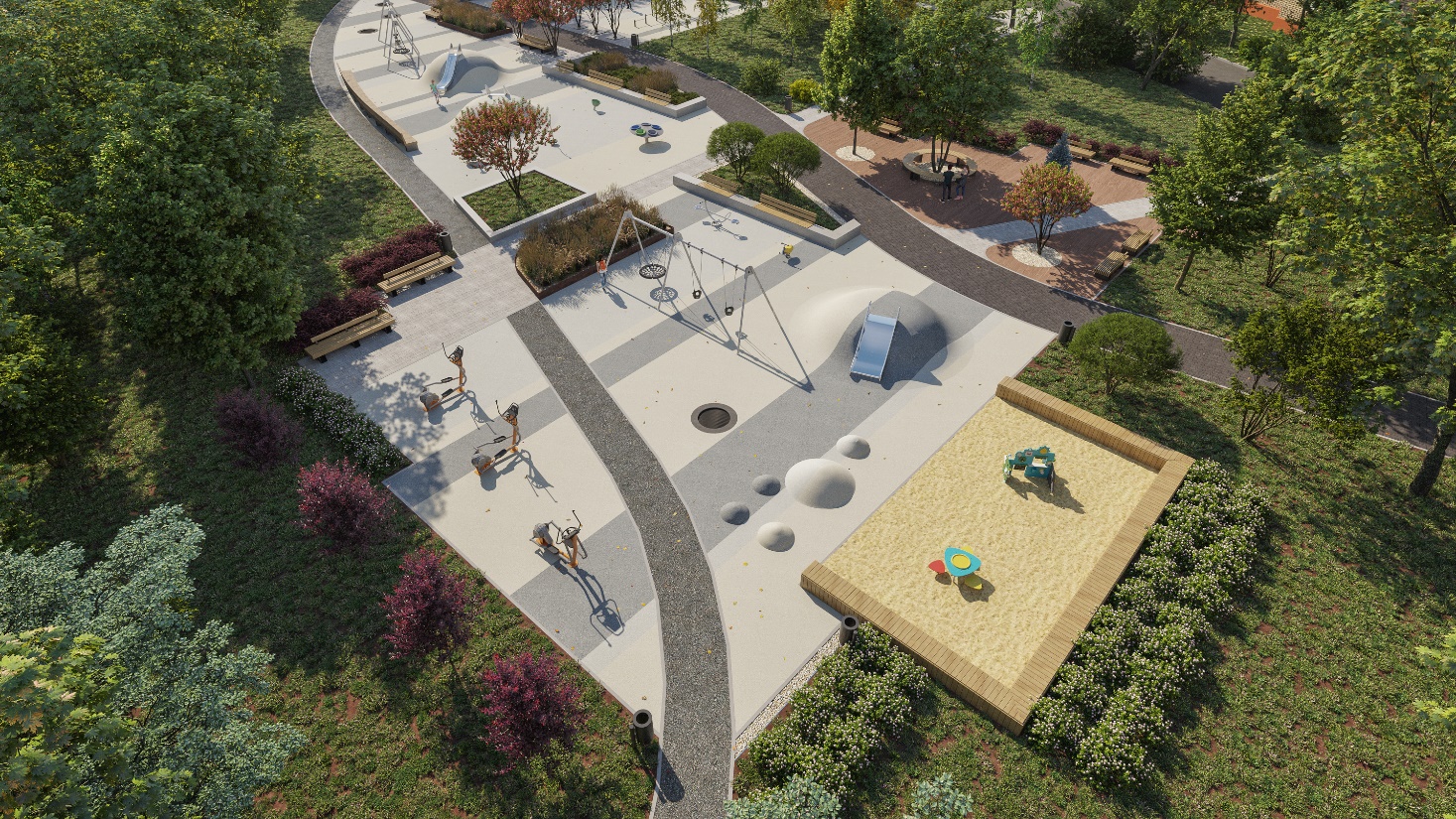 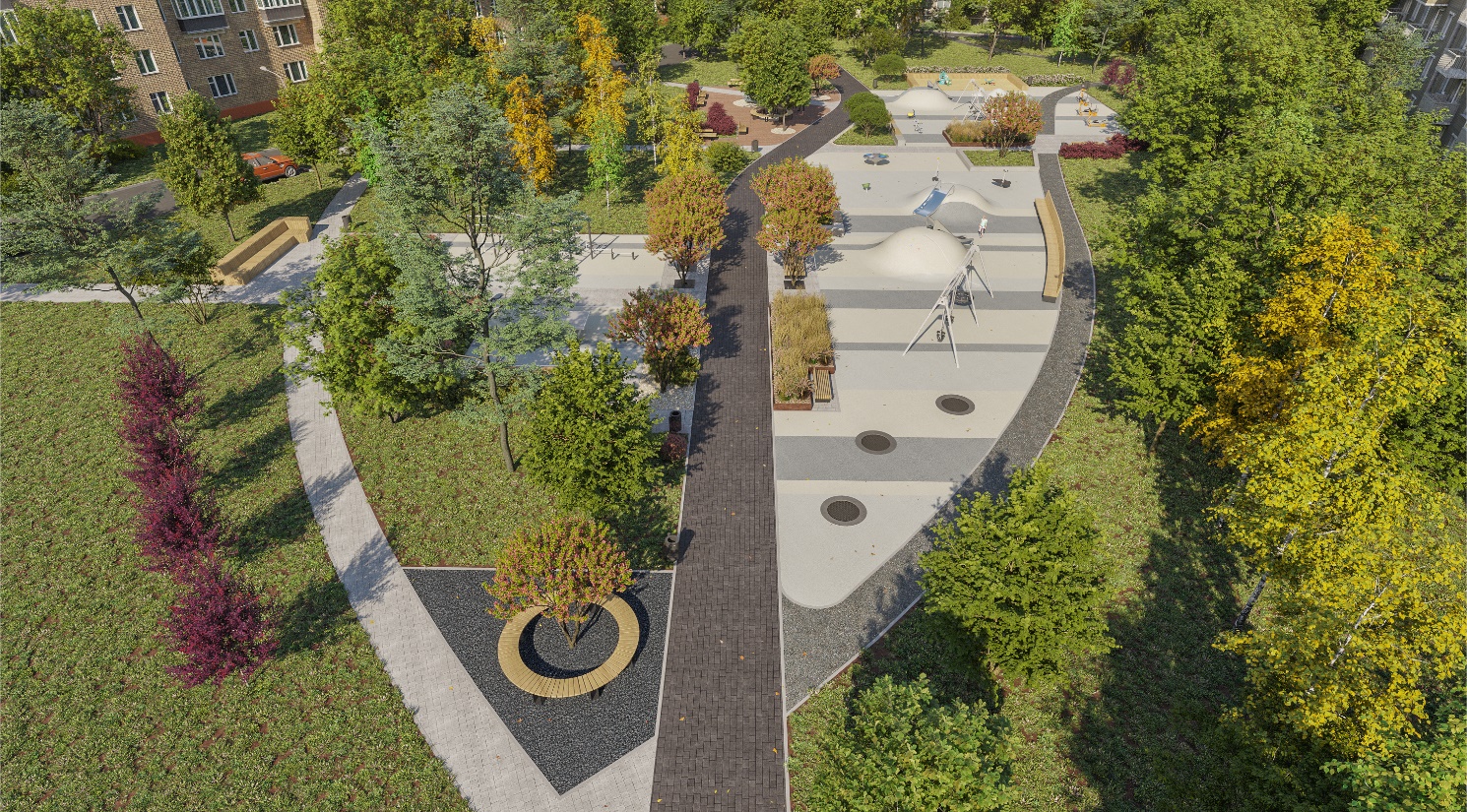 Софийская улица, 35/4 (реализация 2022 год)
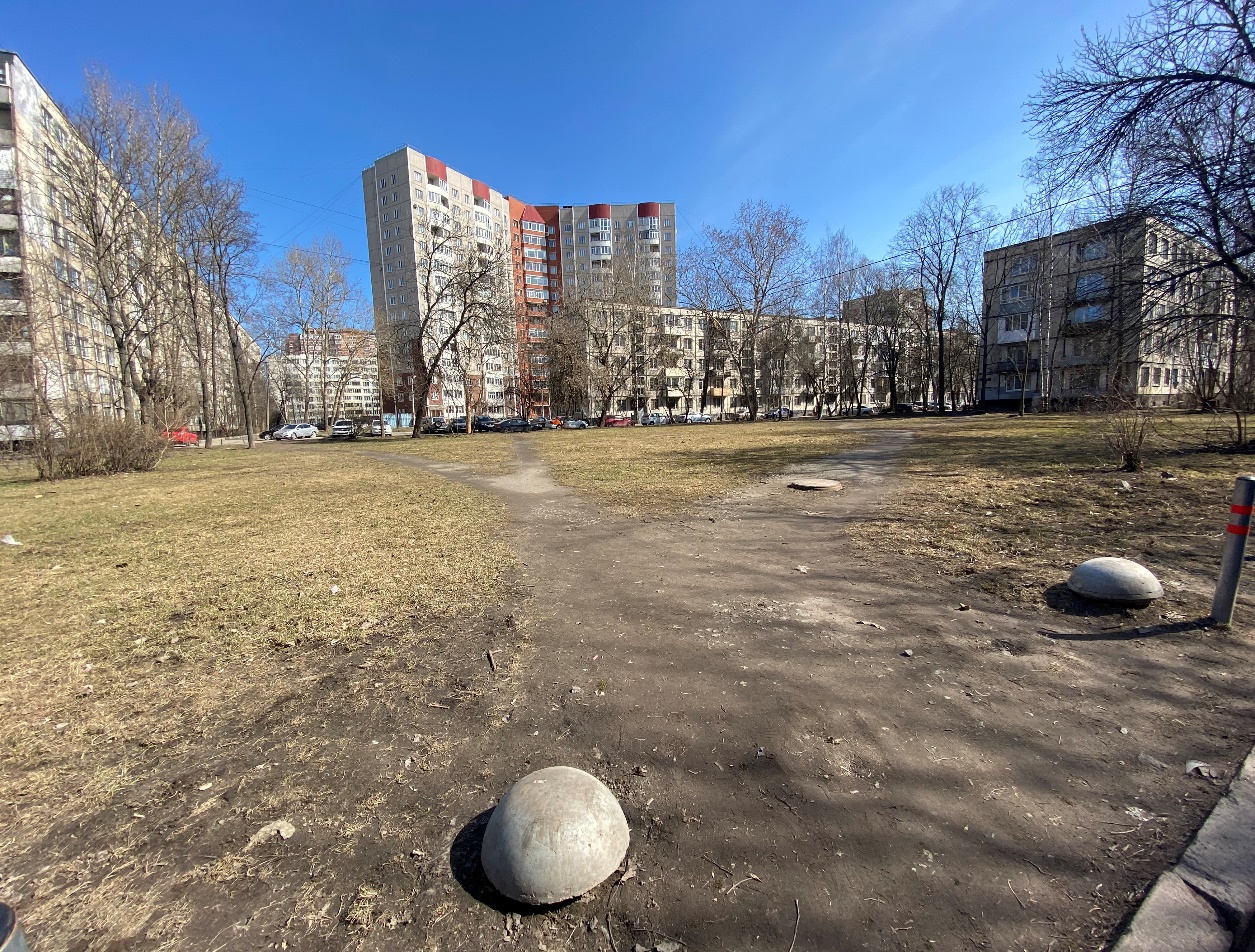 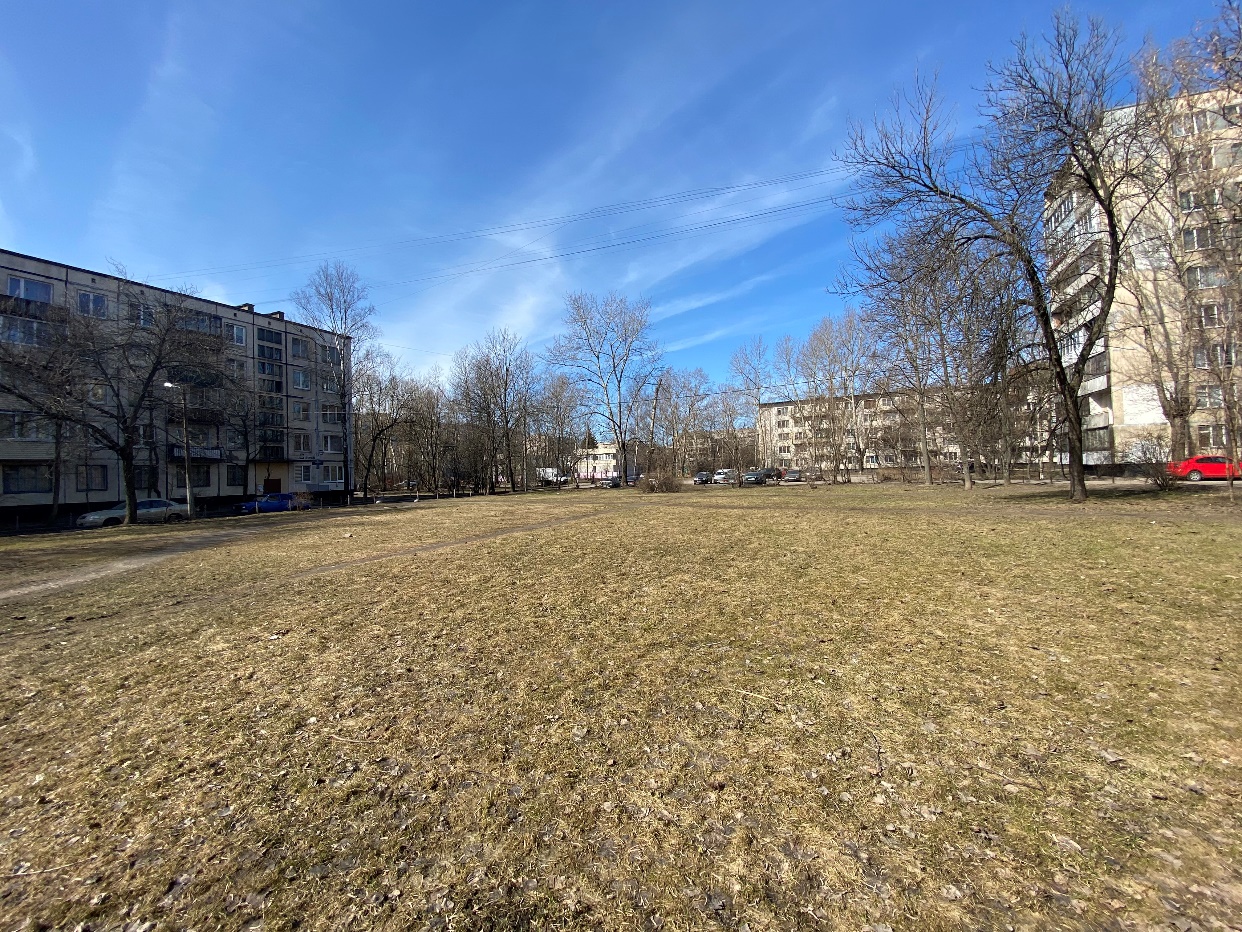 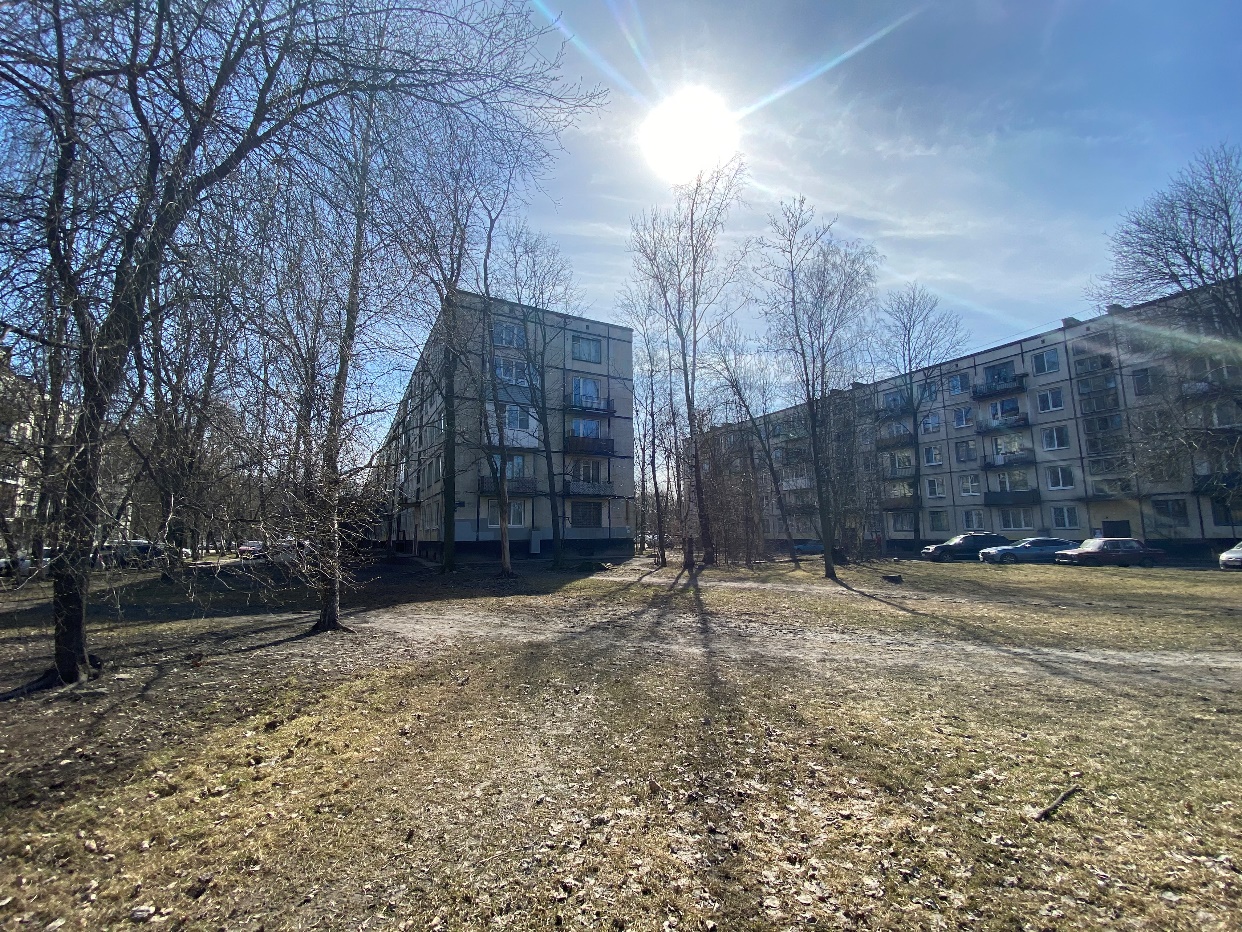 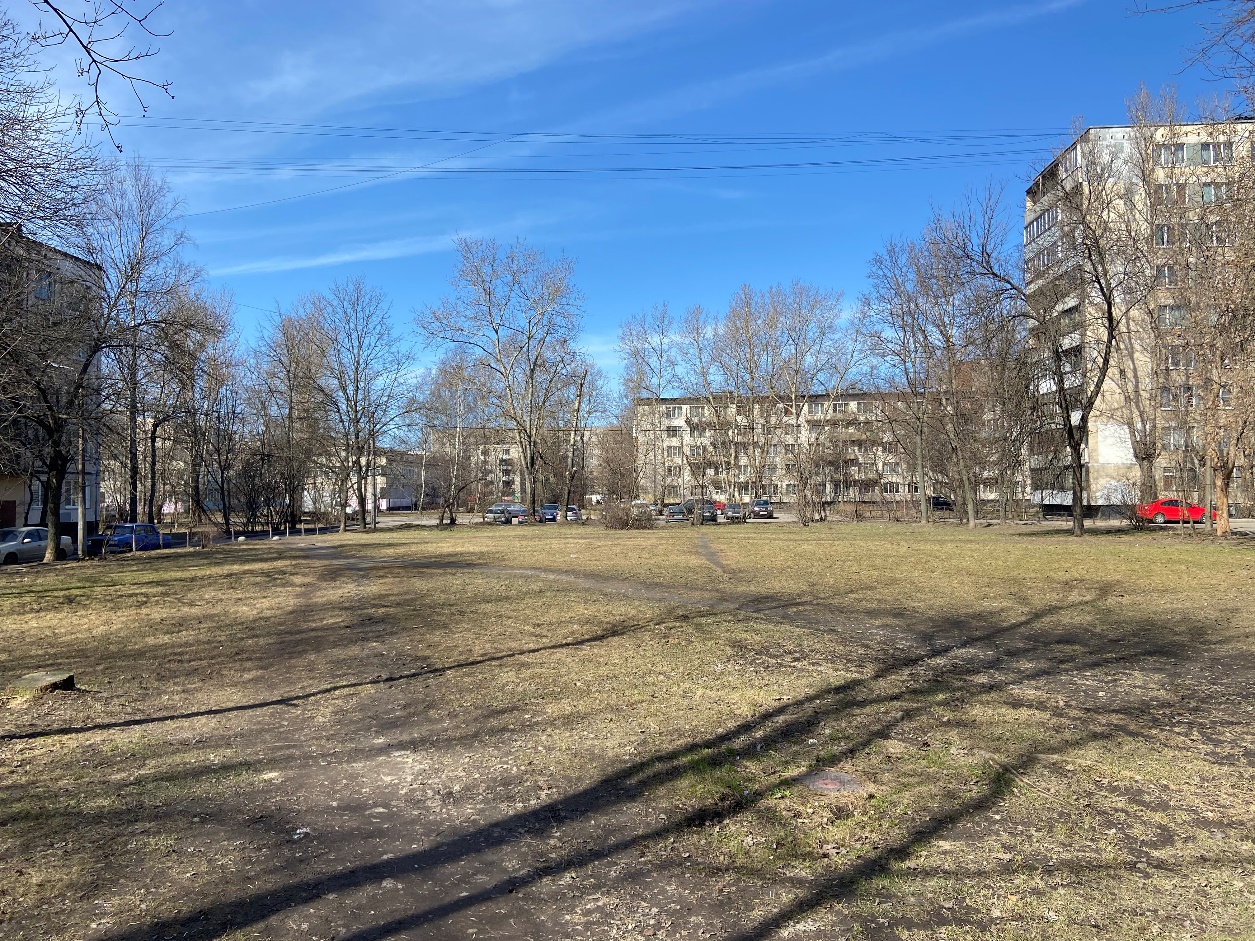 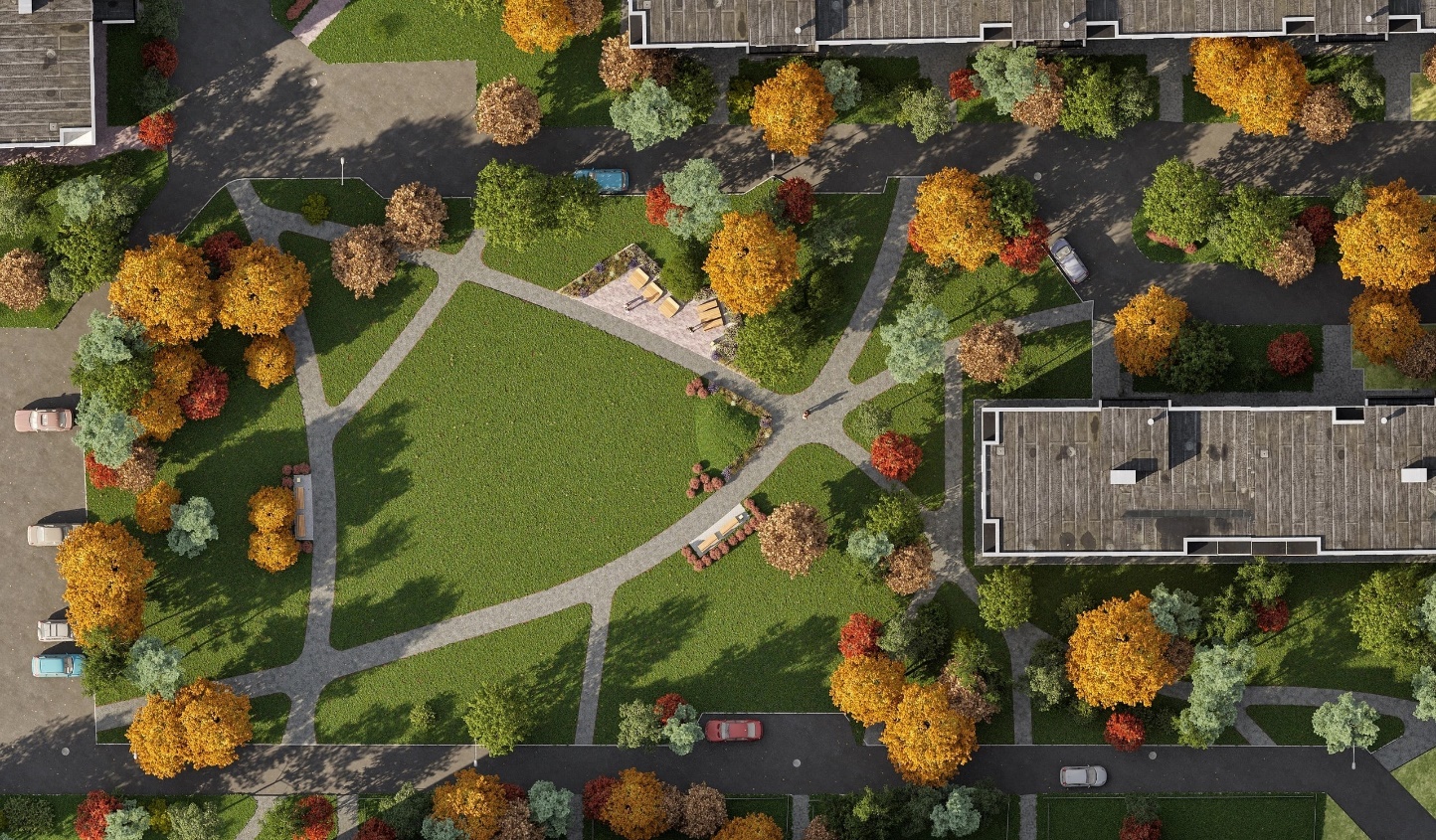 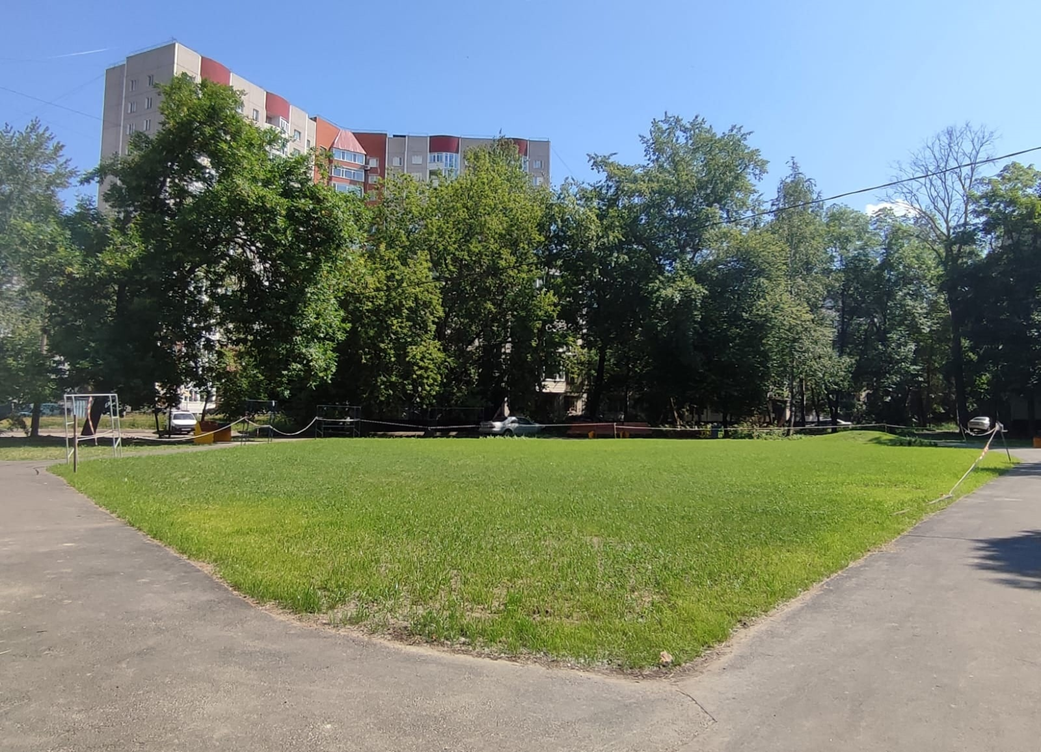 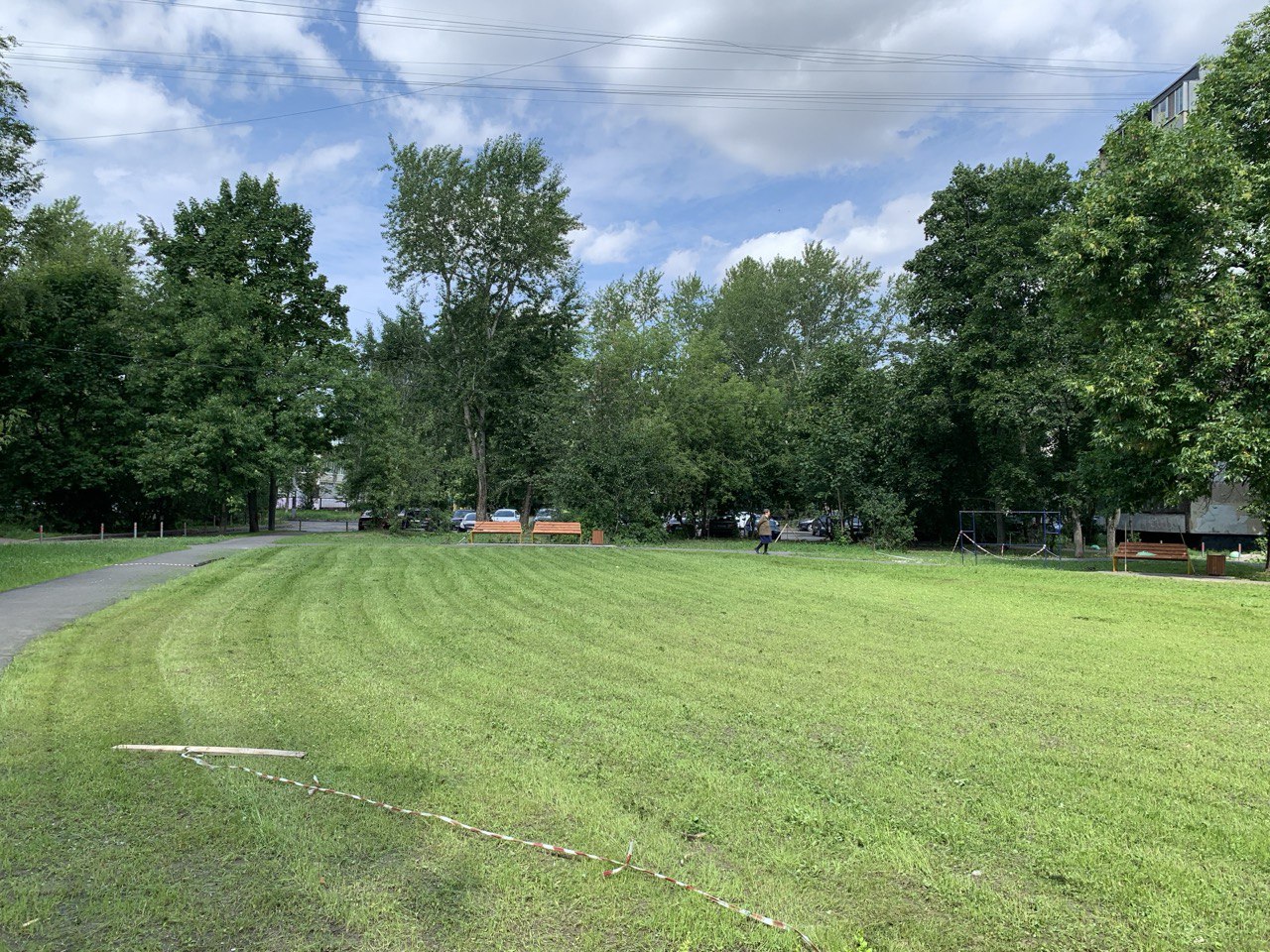 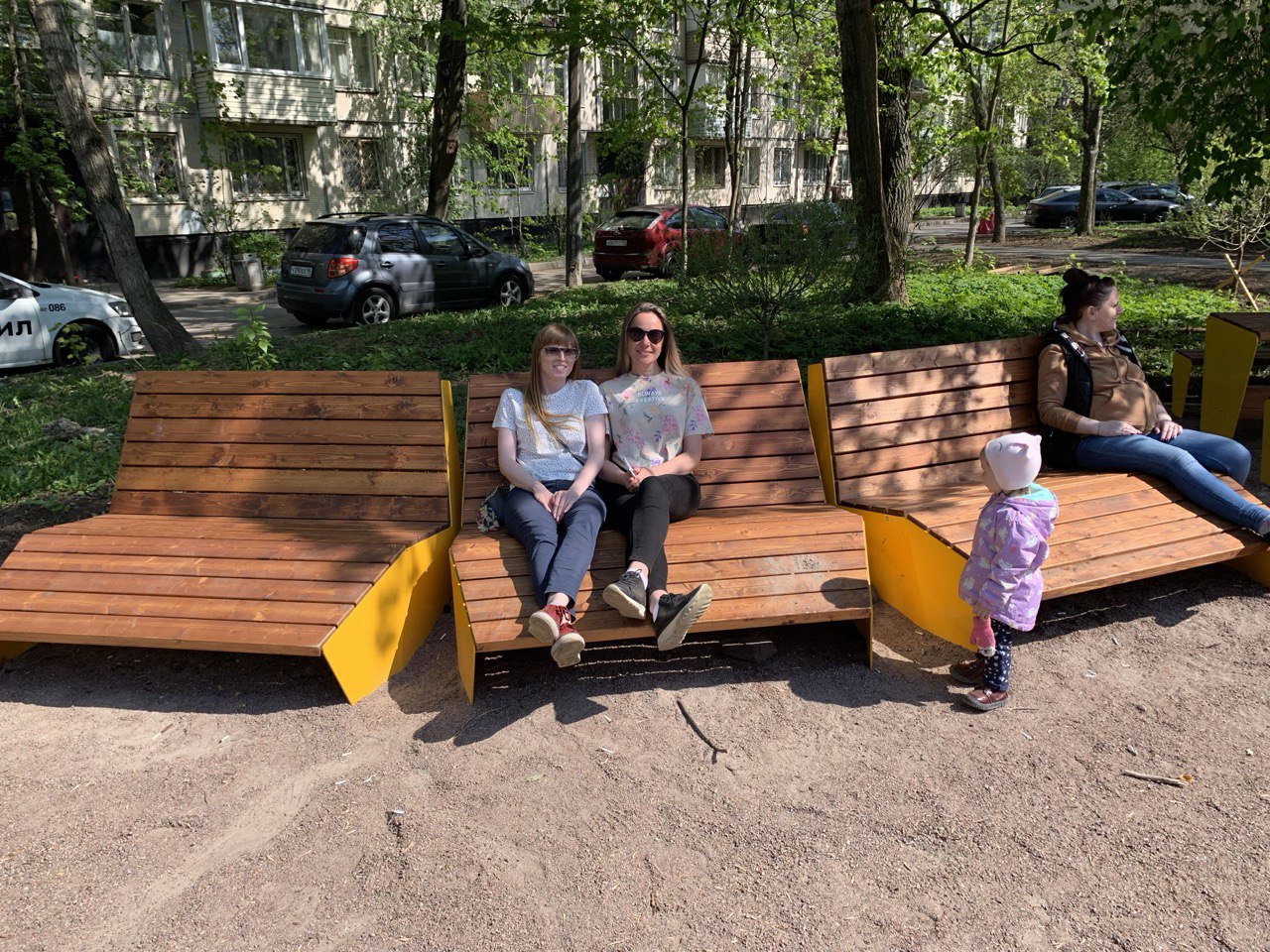 Софийская улица, 55
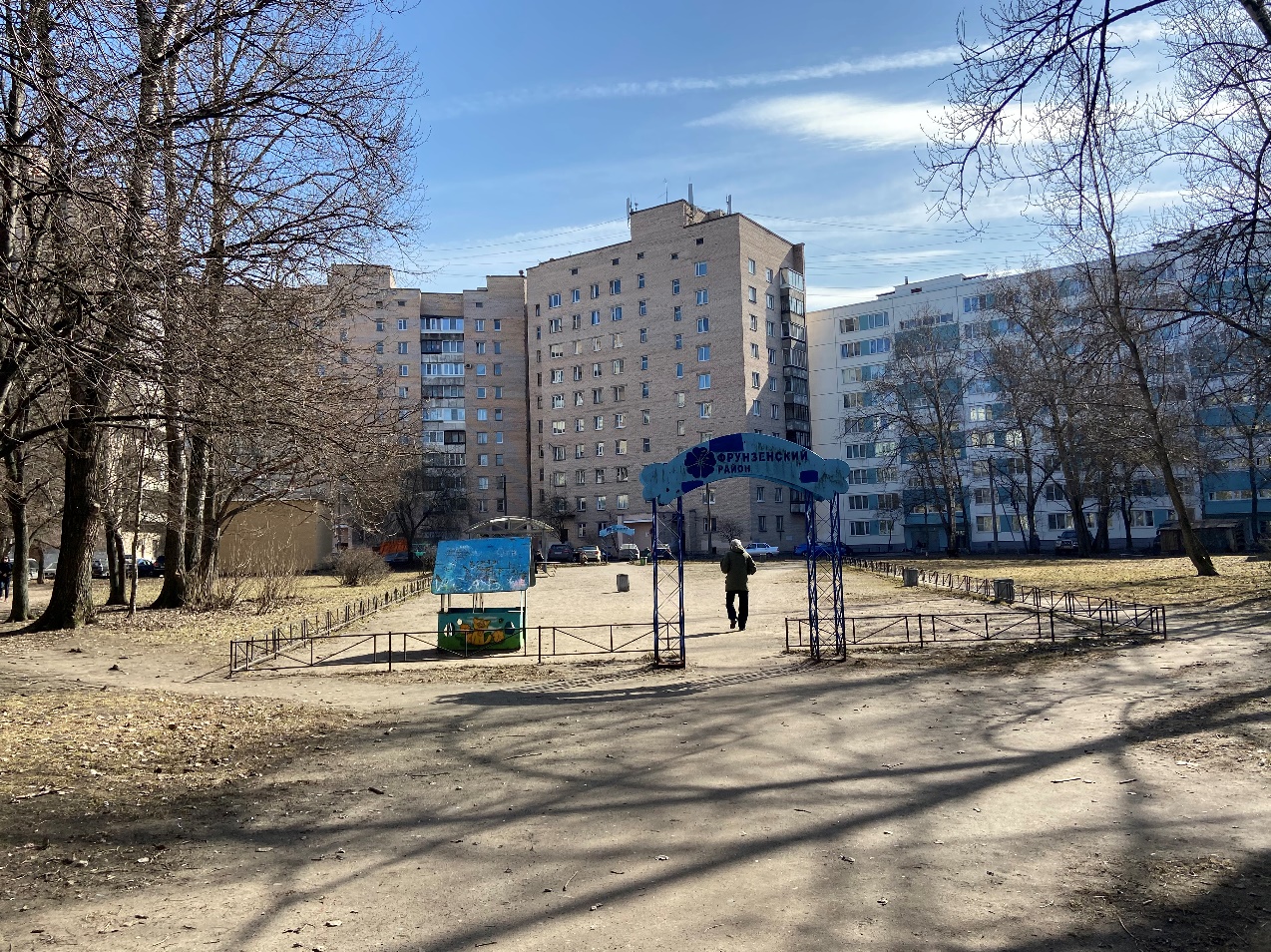 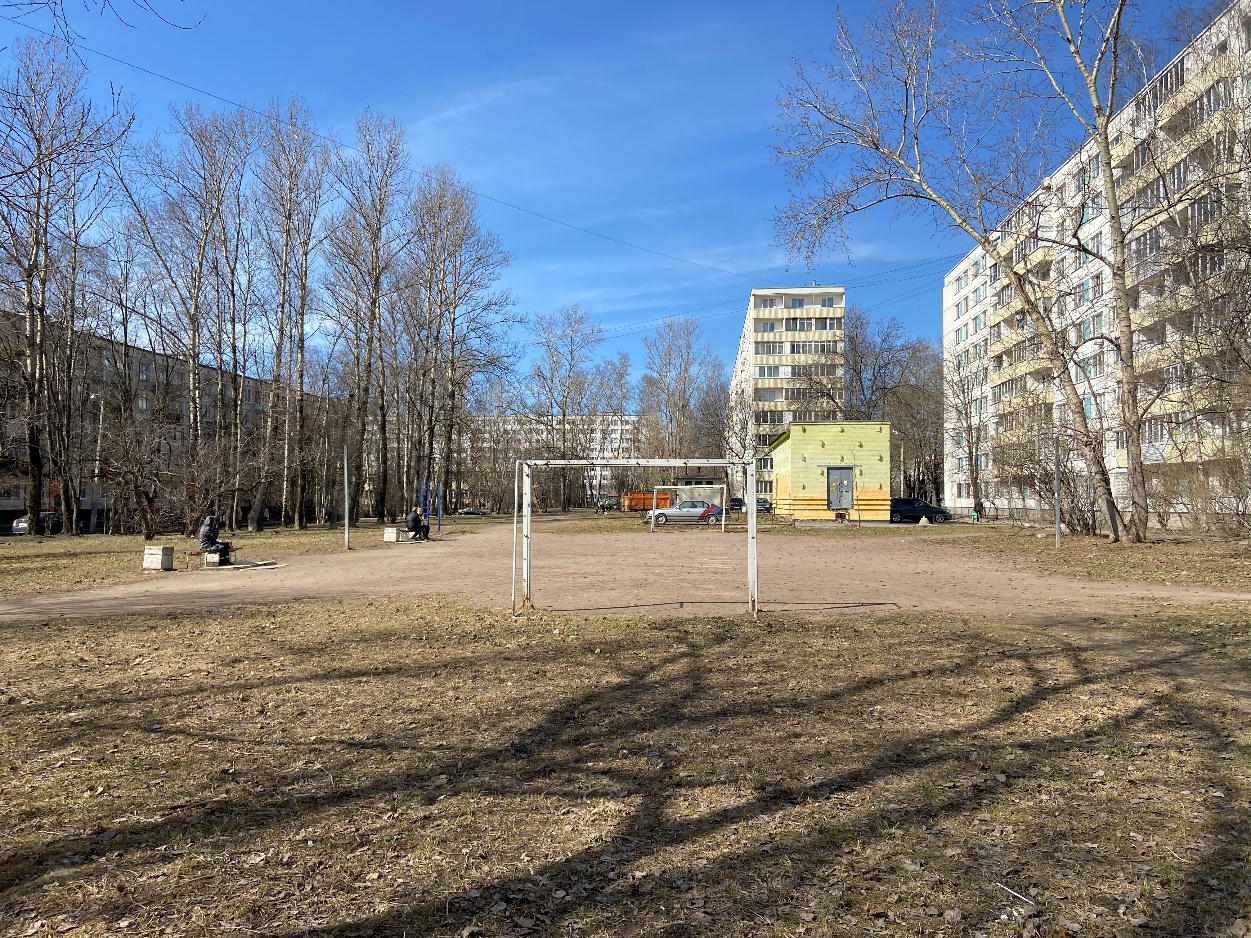 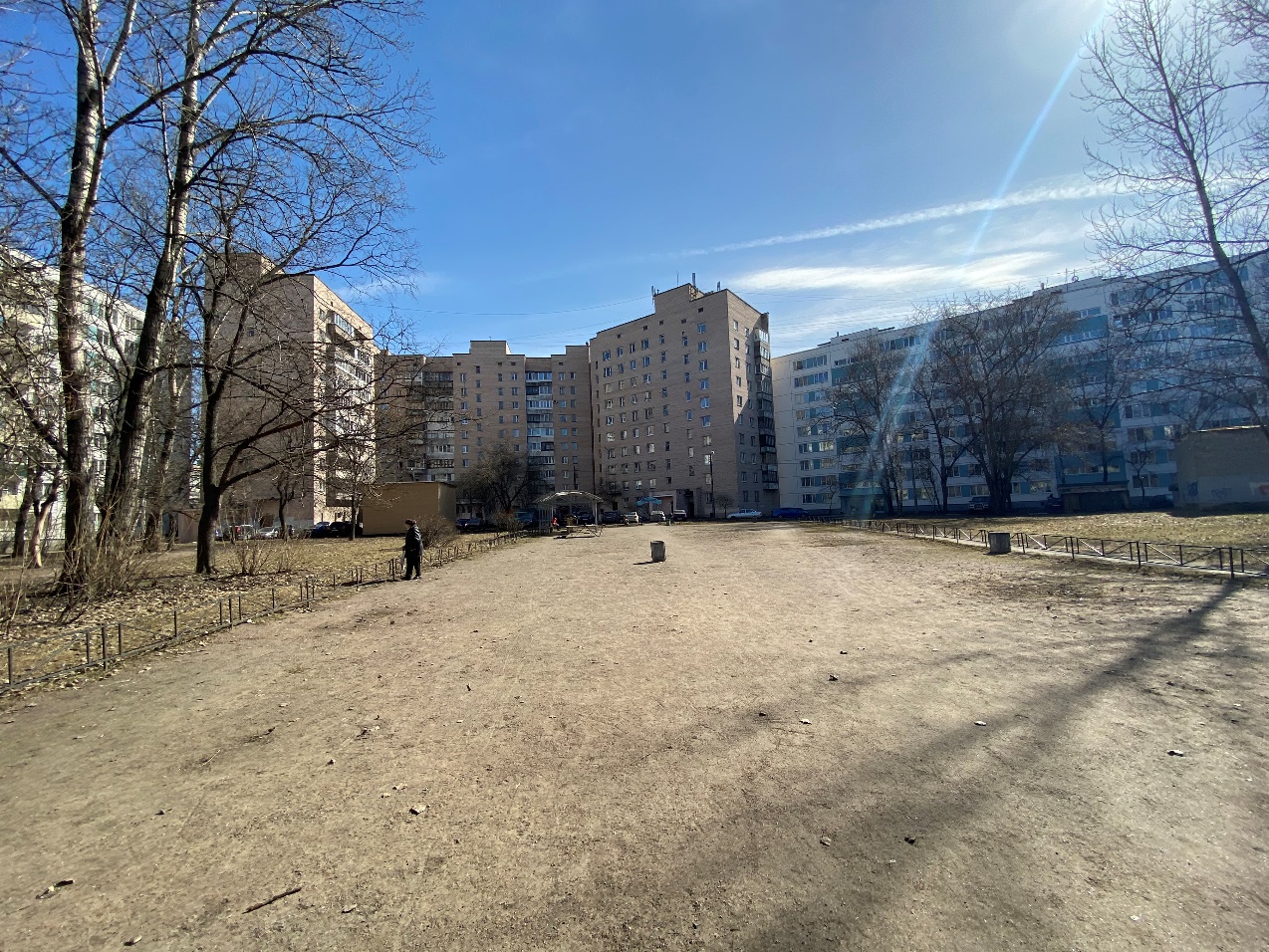 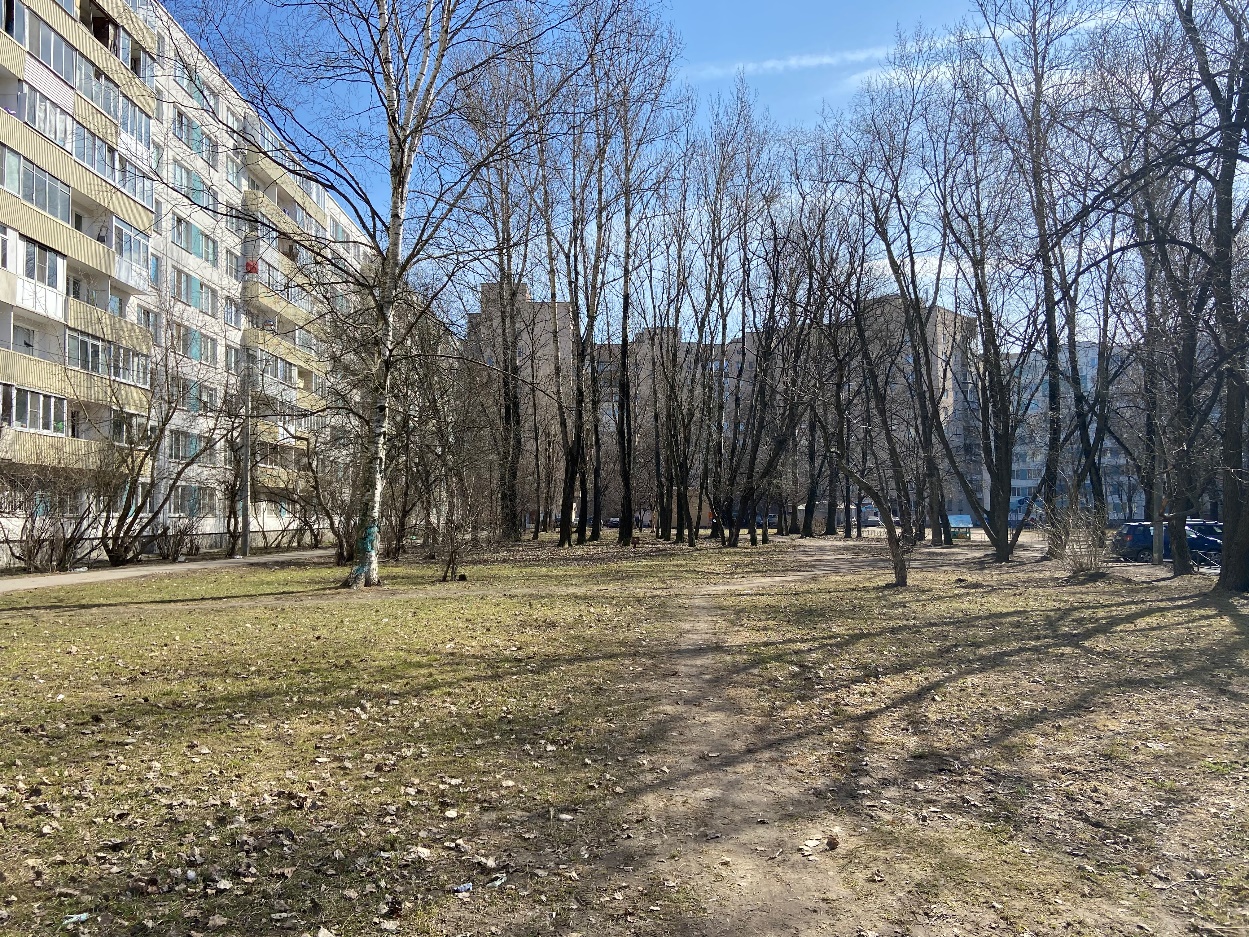 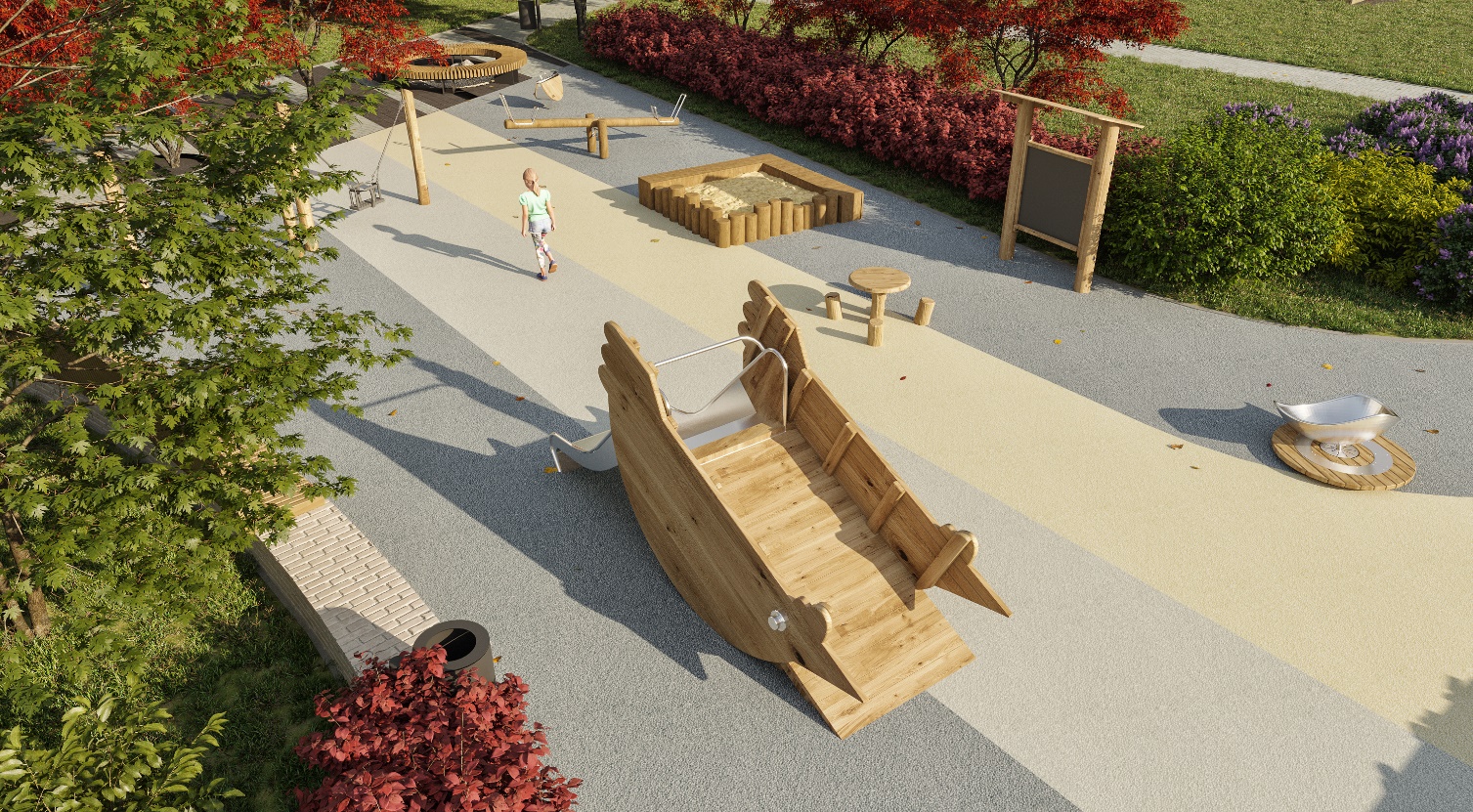 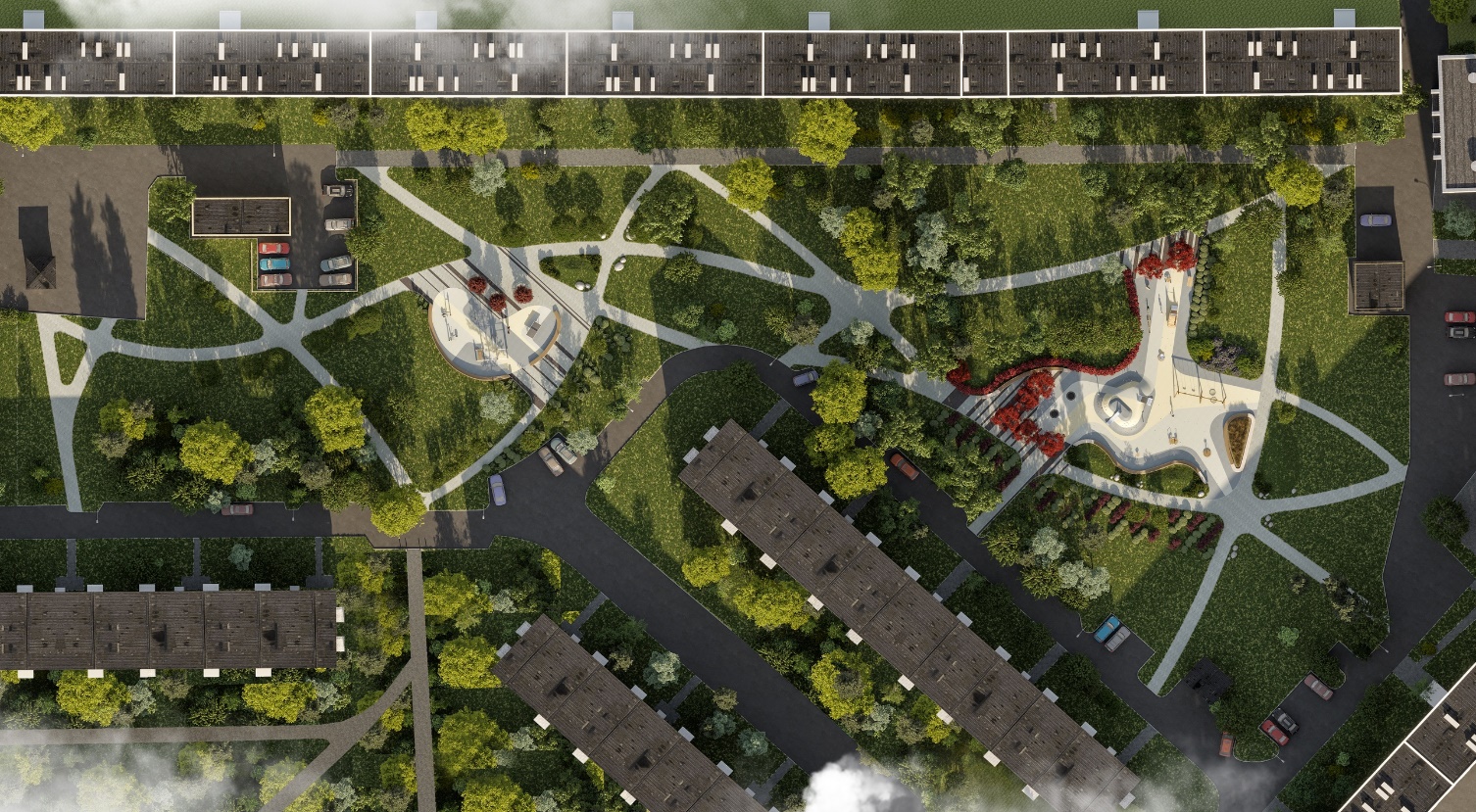 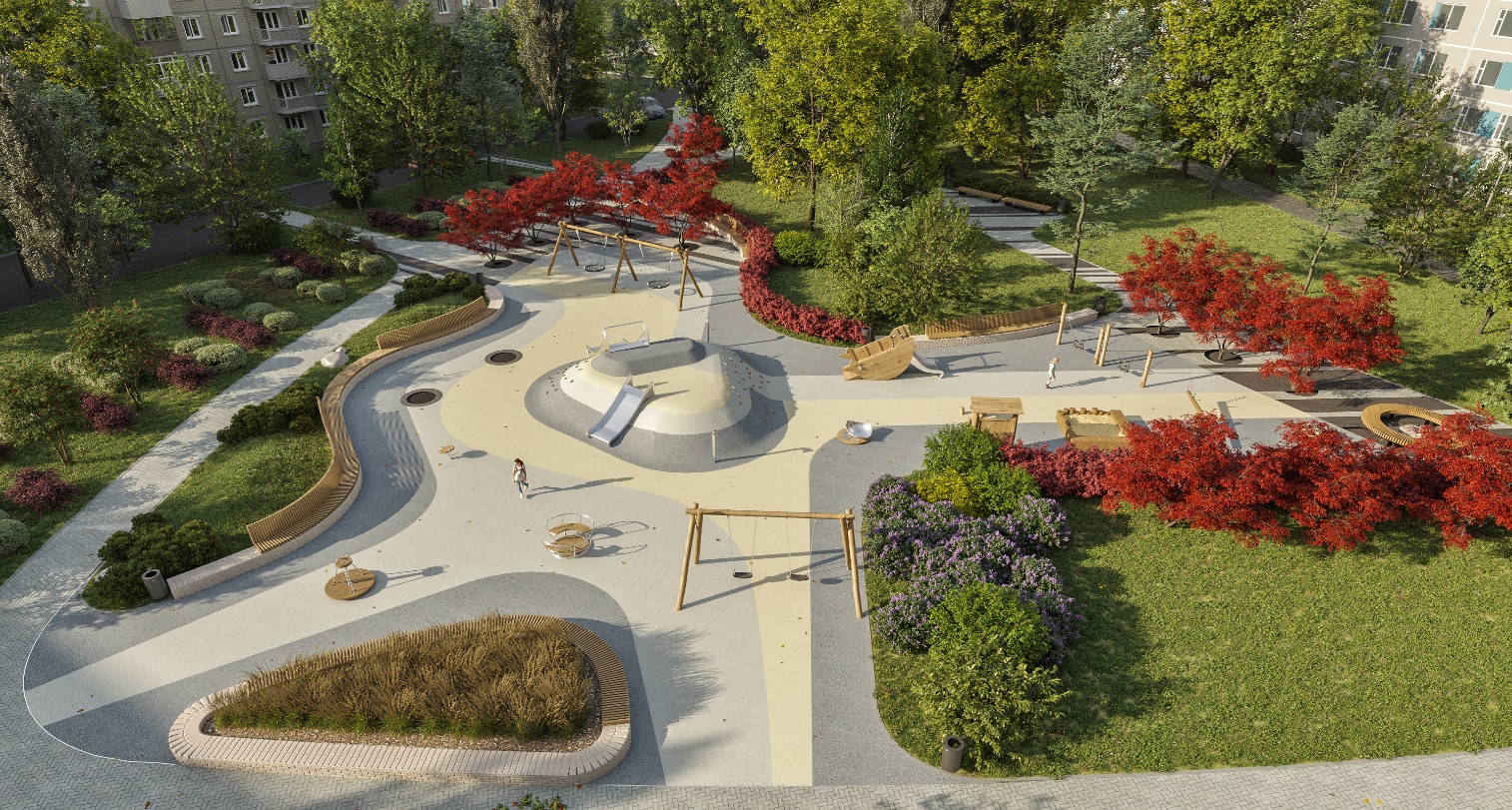 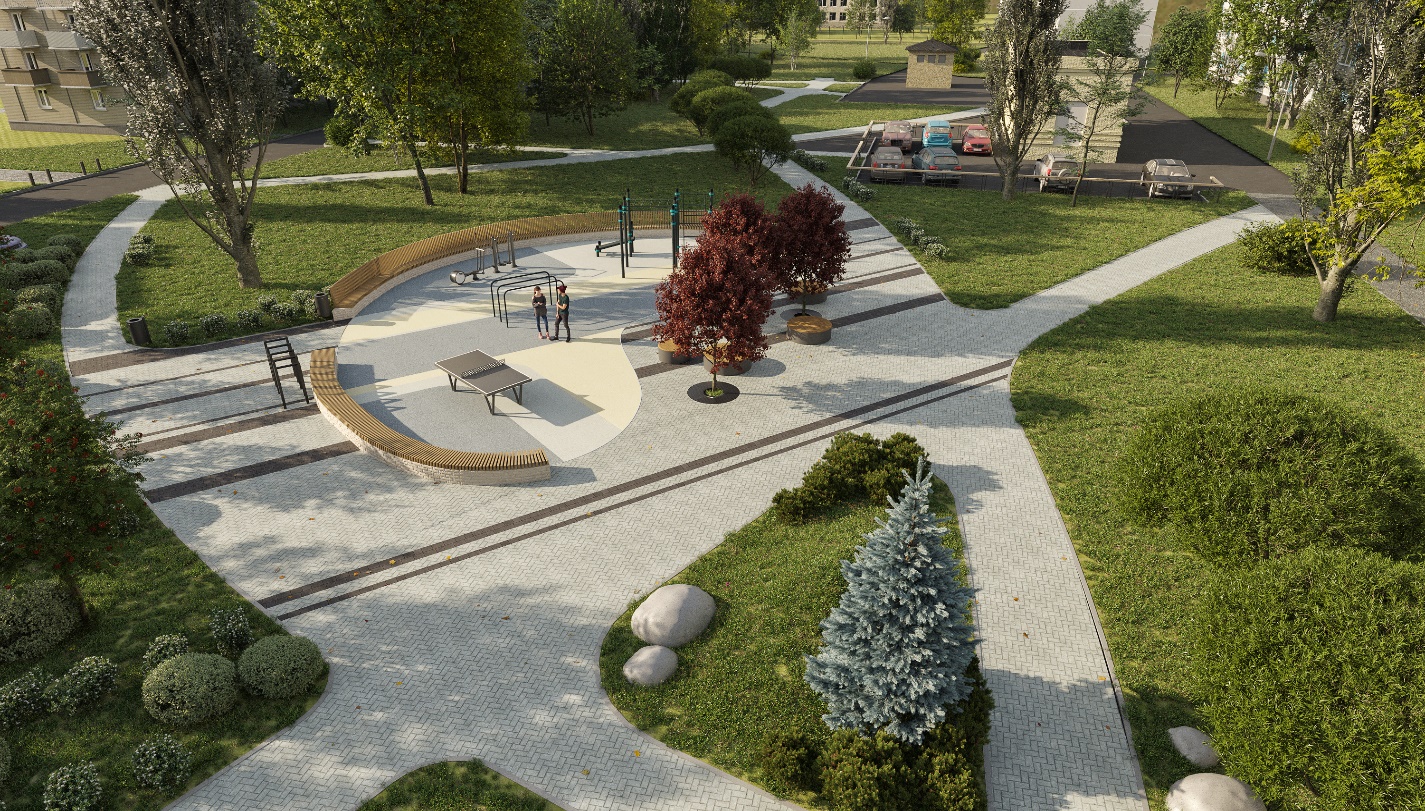 улица Турку, 22/5 (реализация 2023 год)
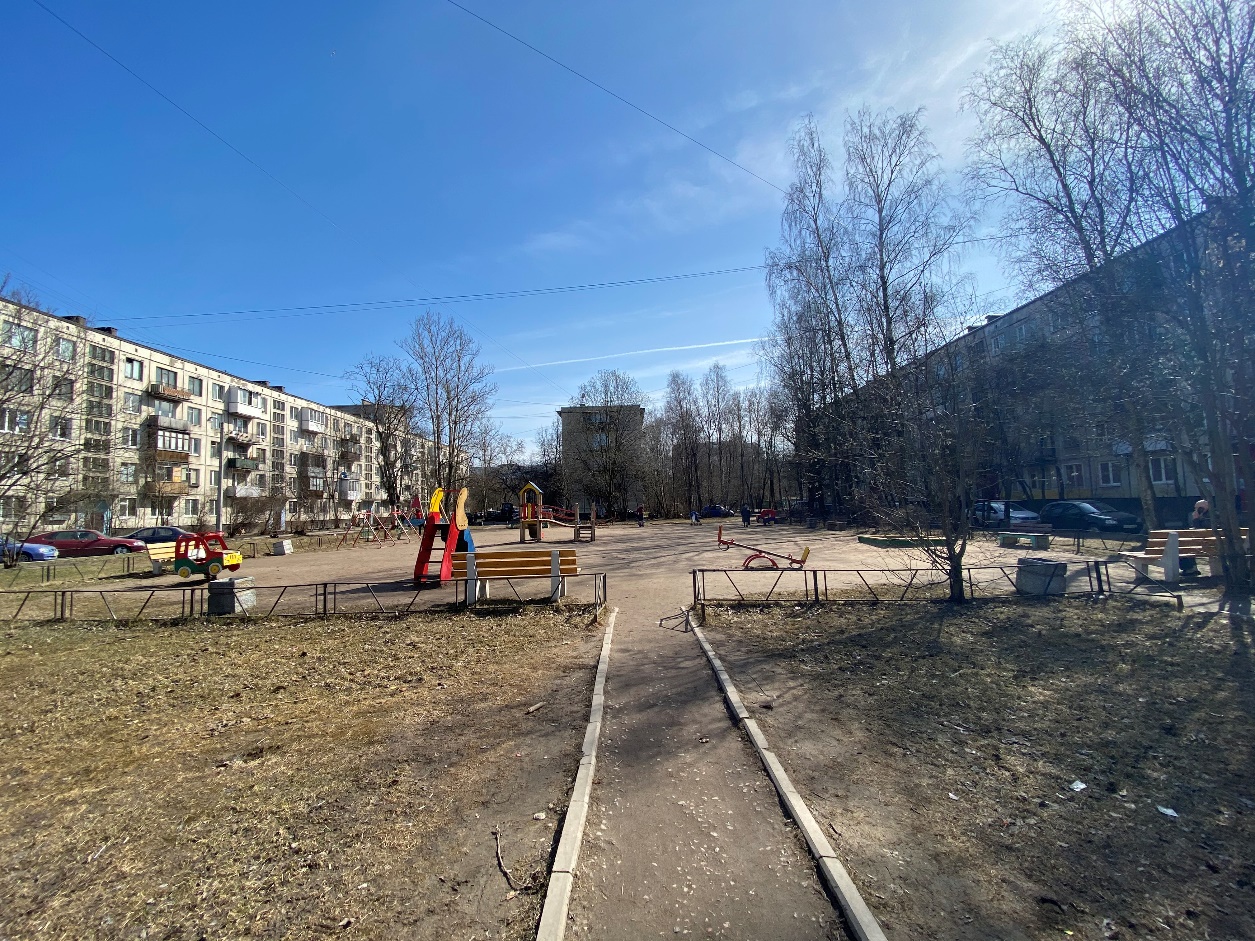 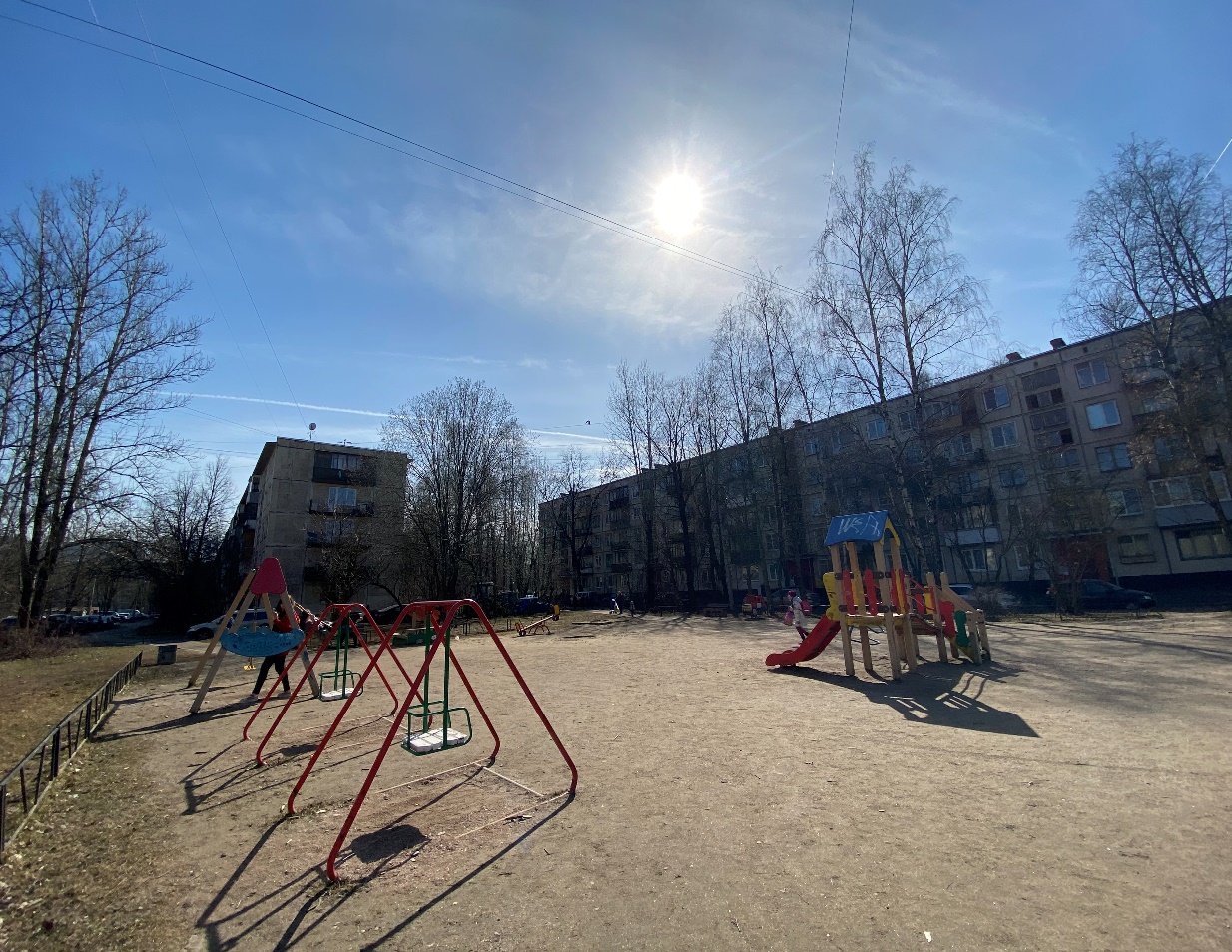 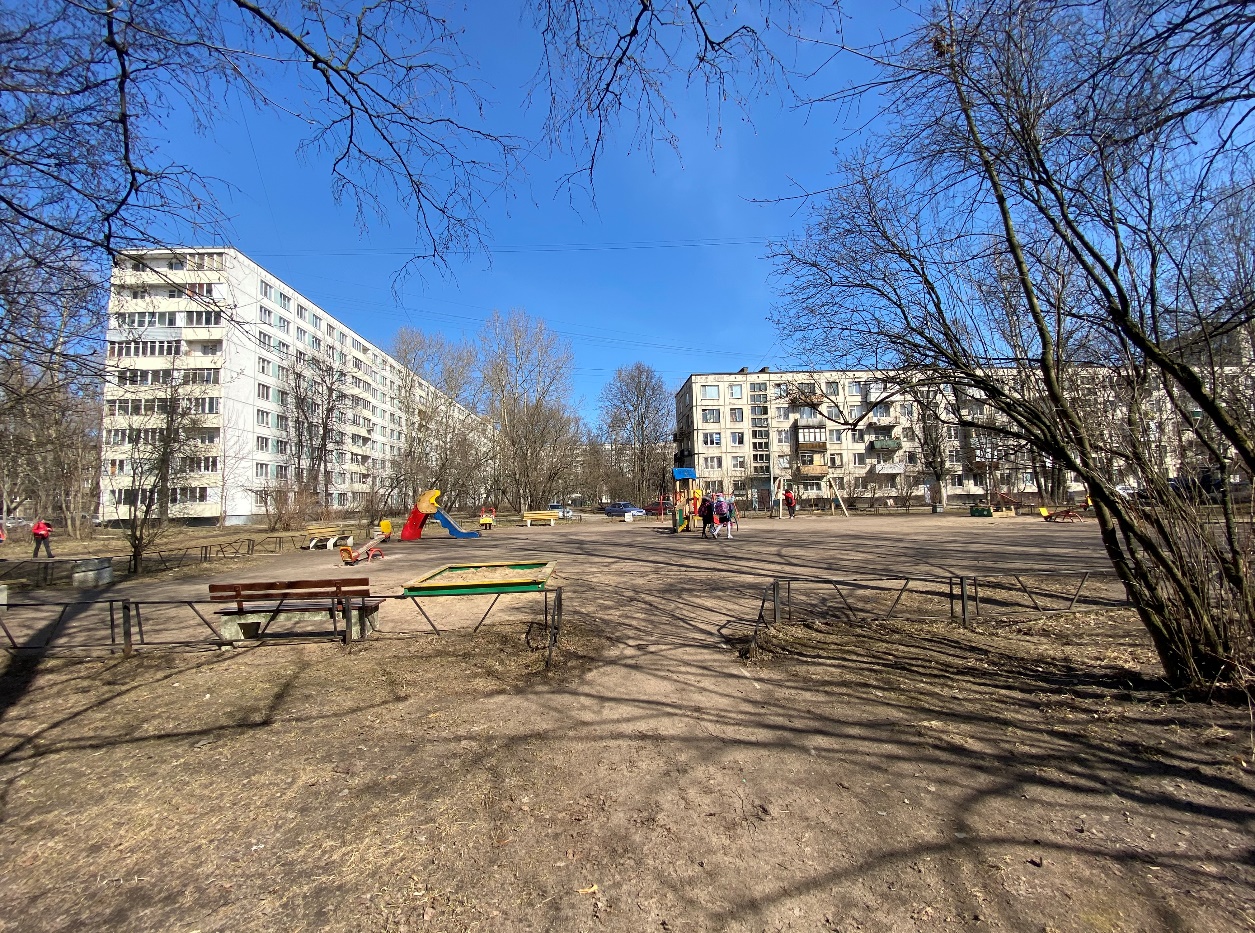 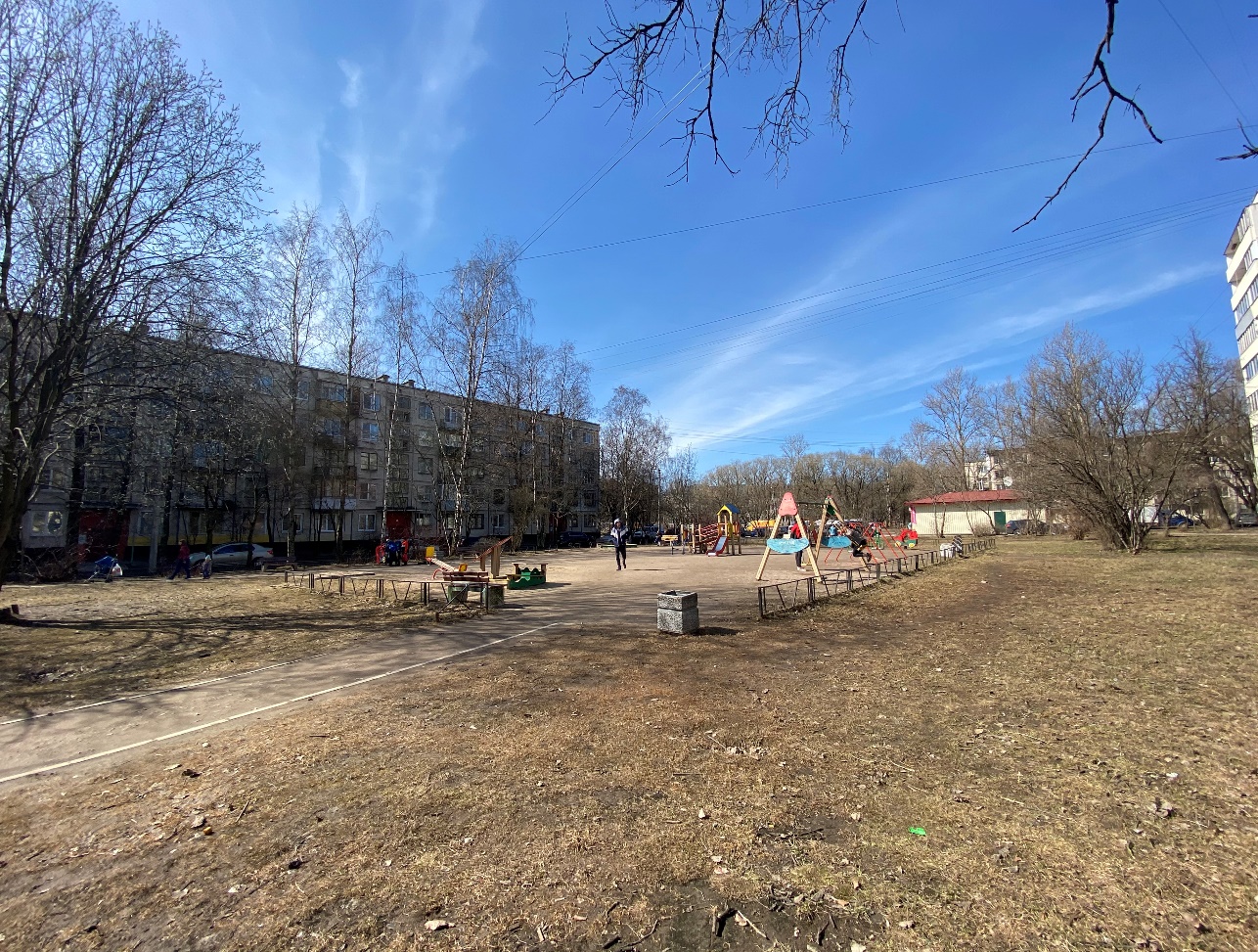 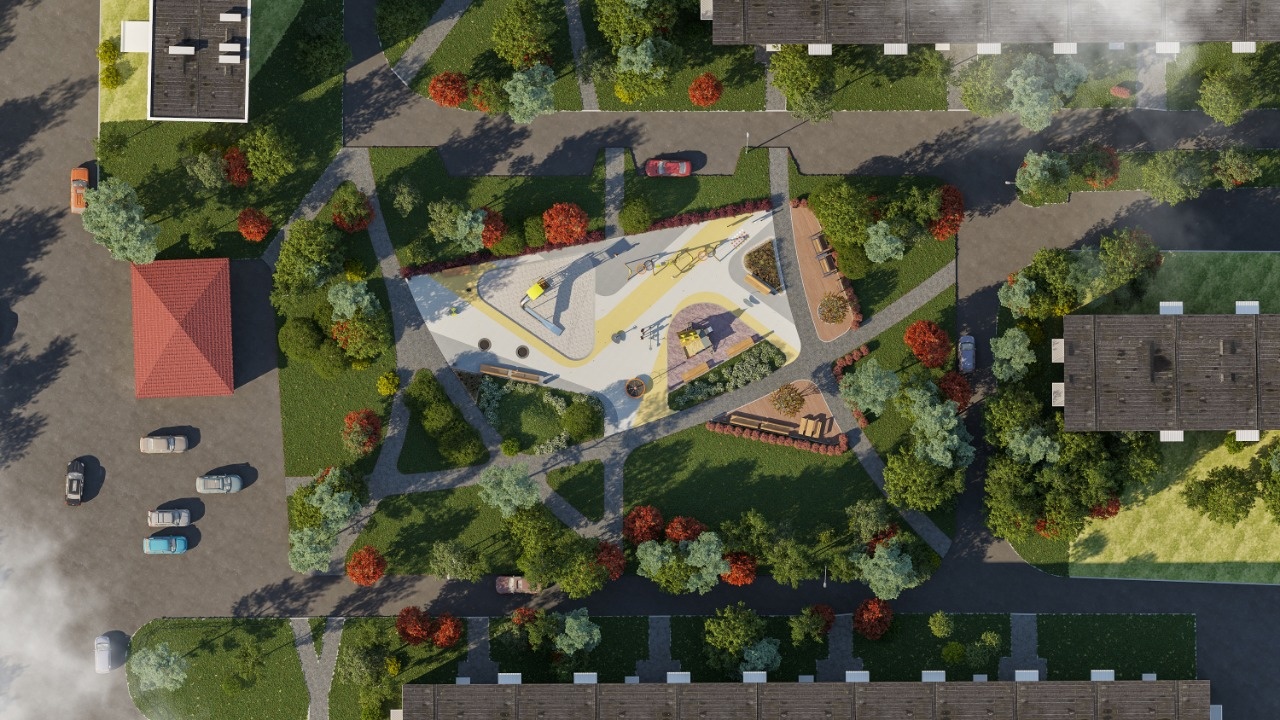 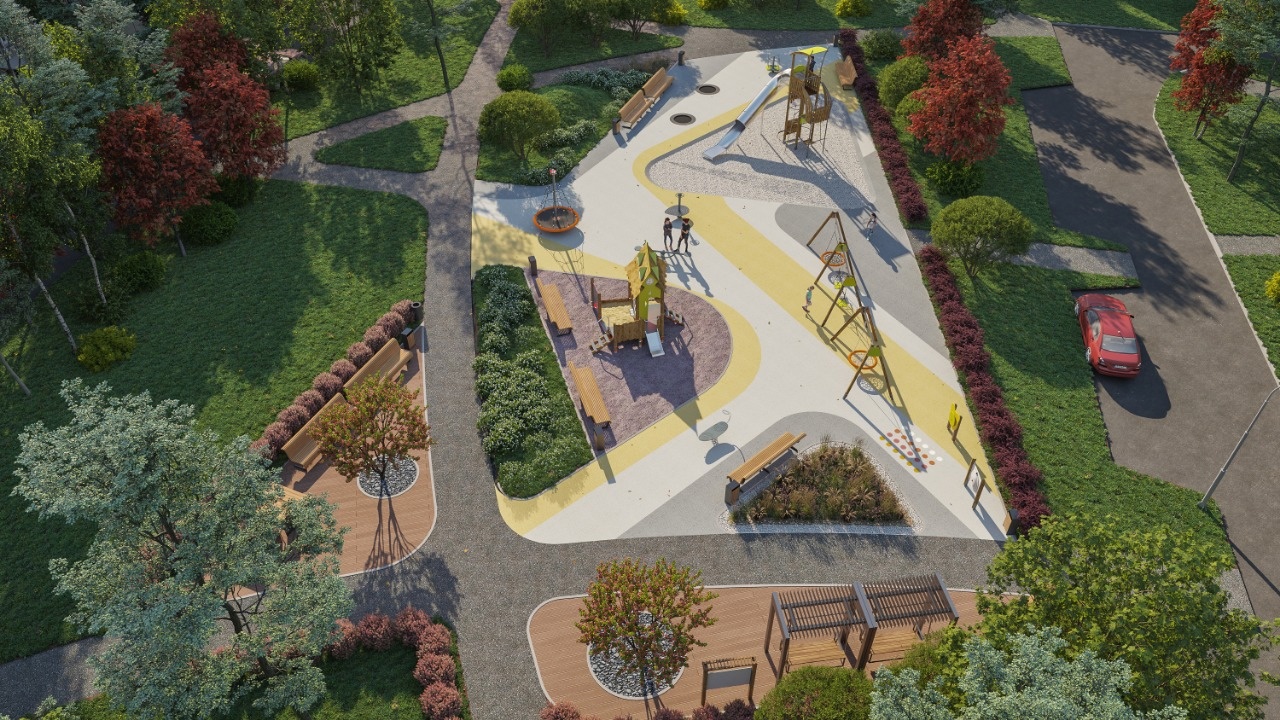 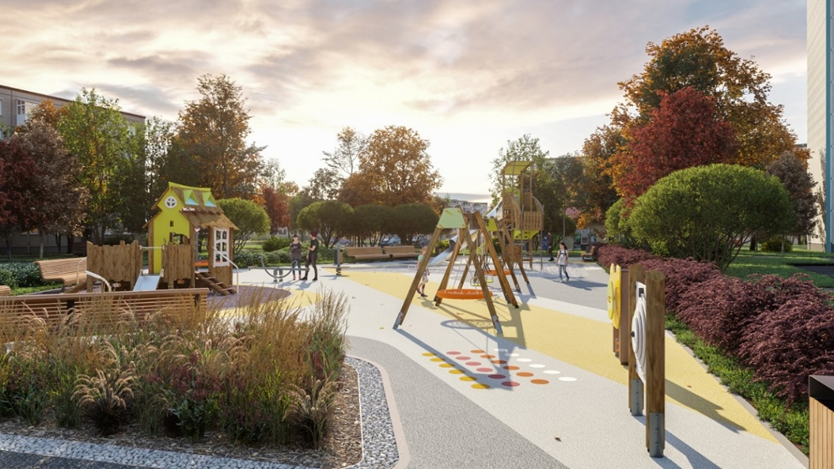 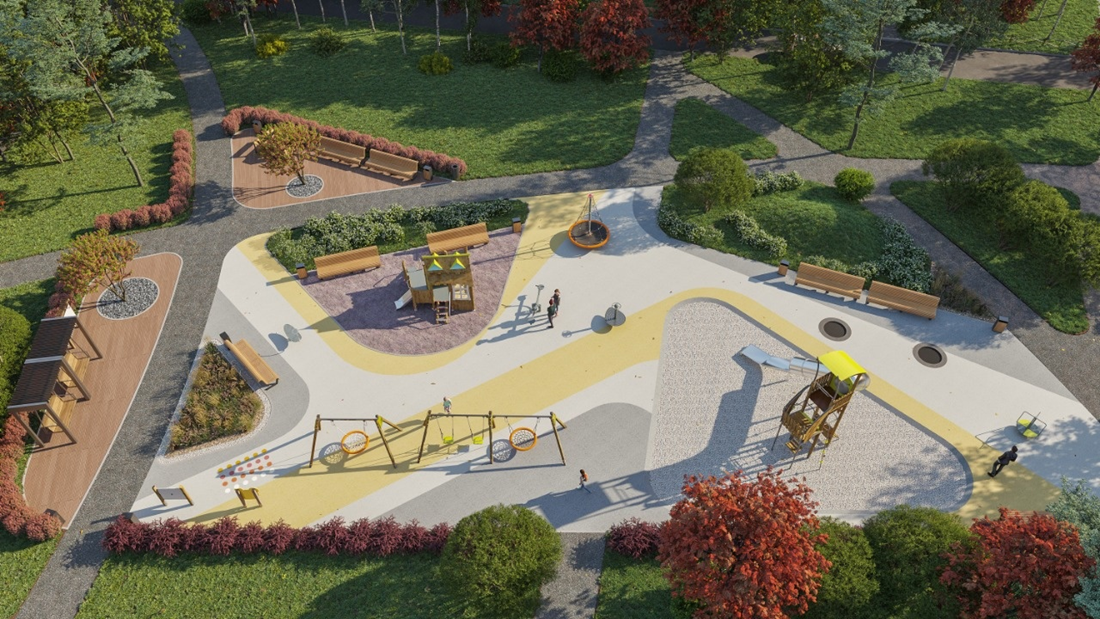 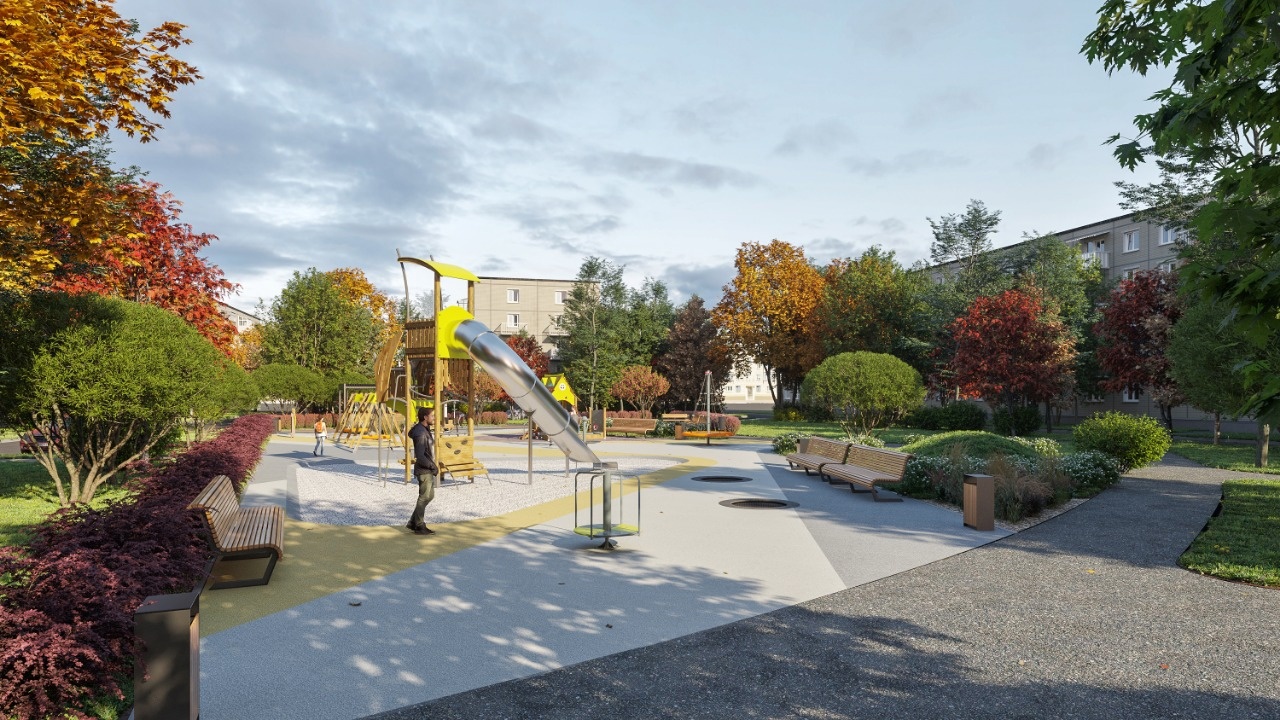 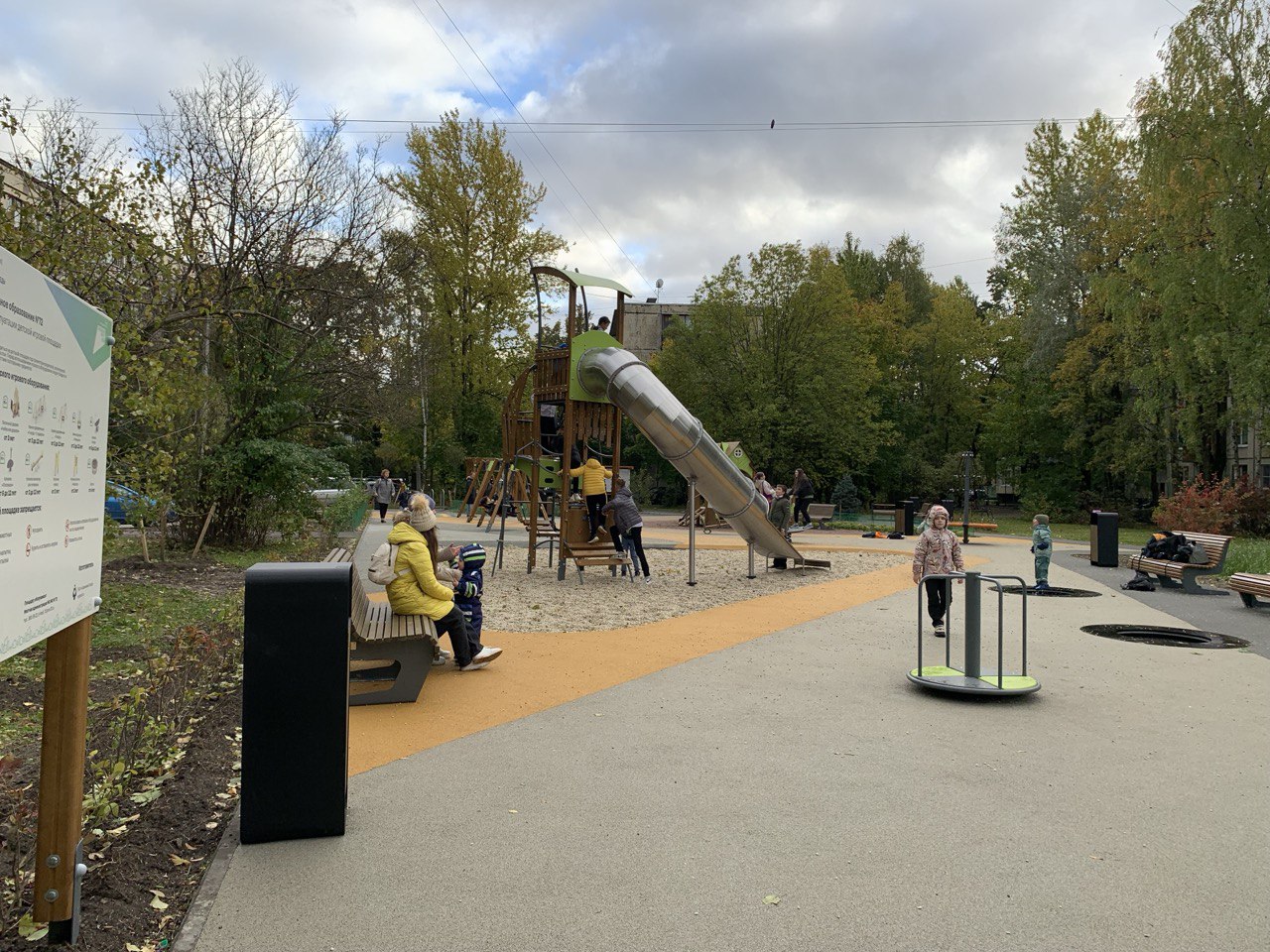 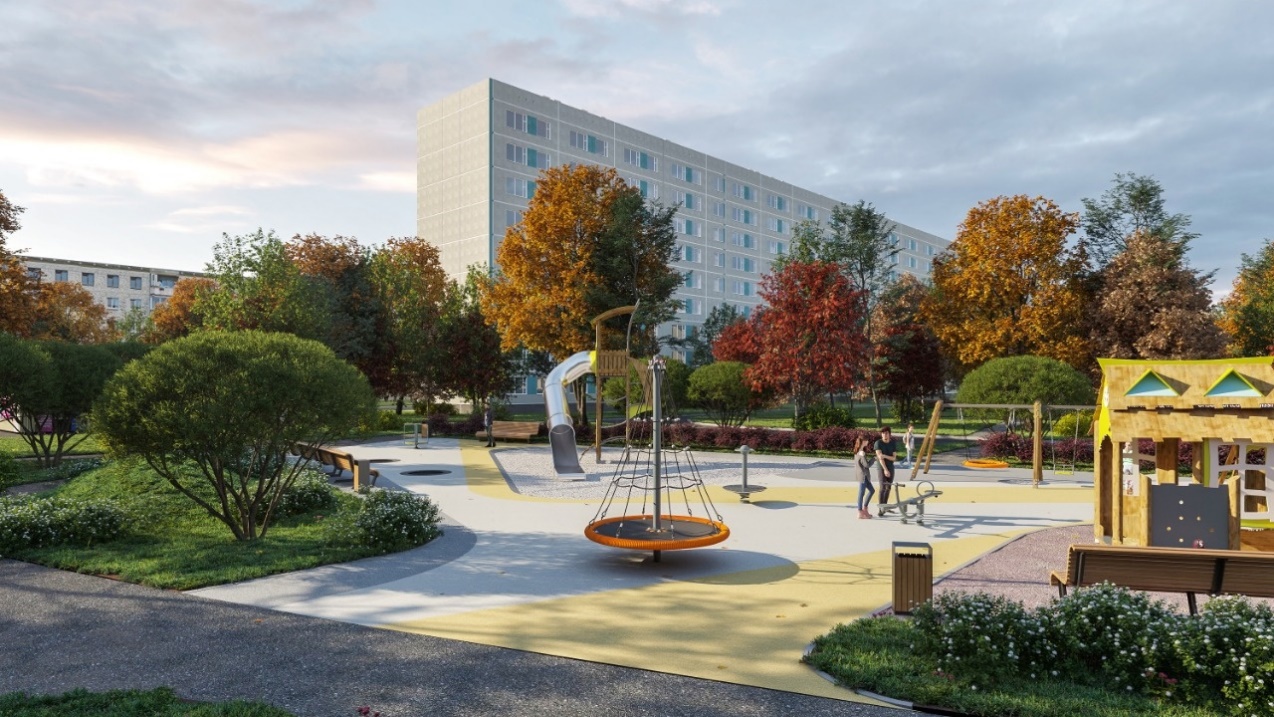 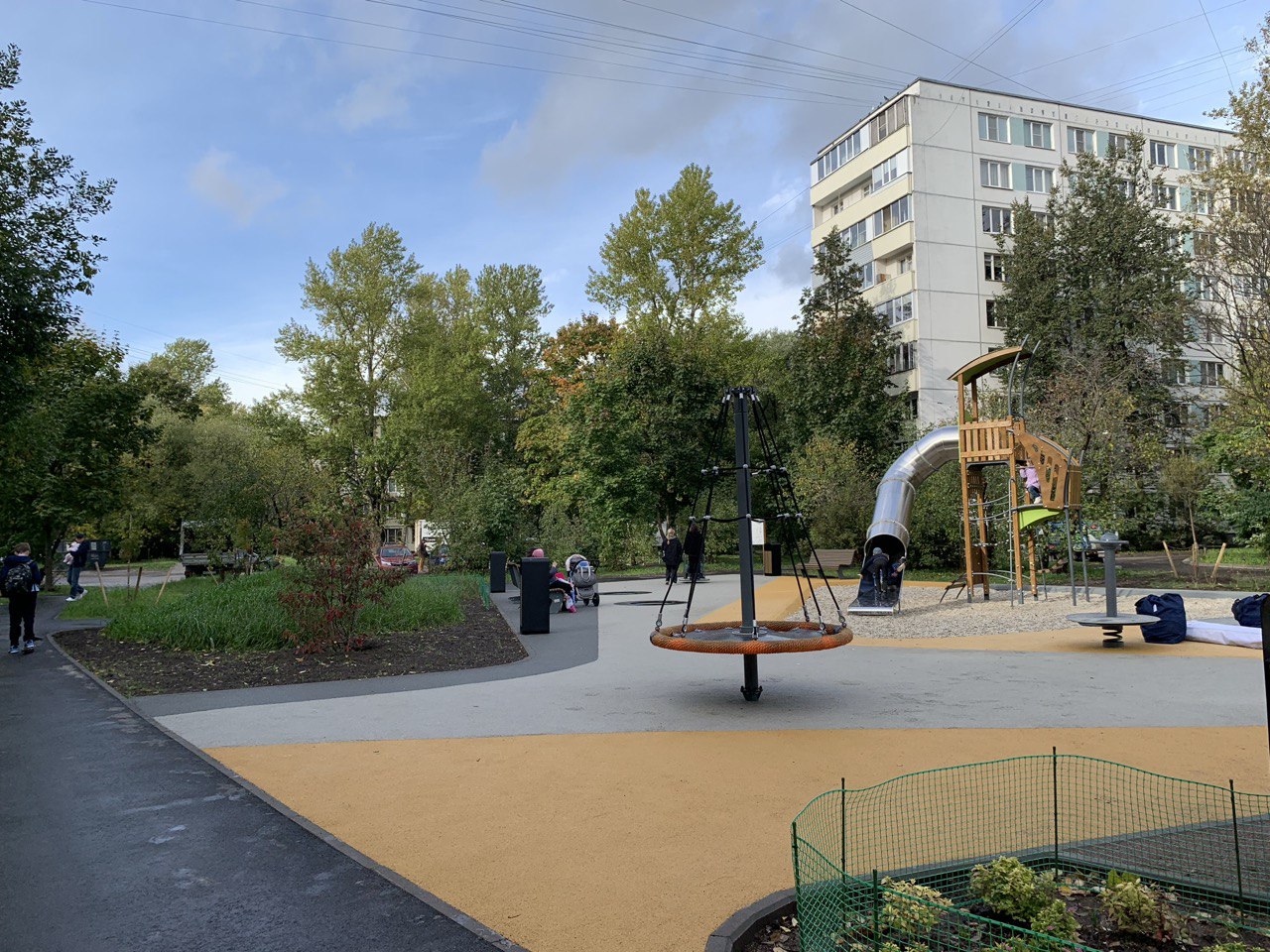 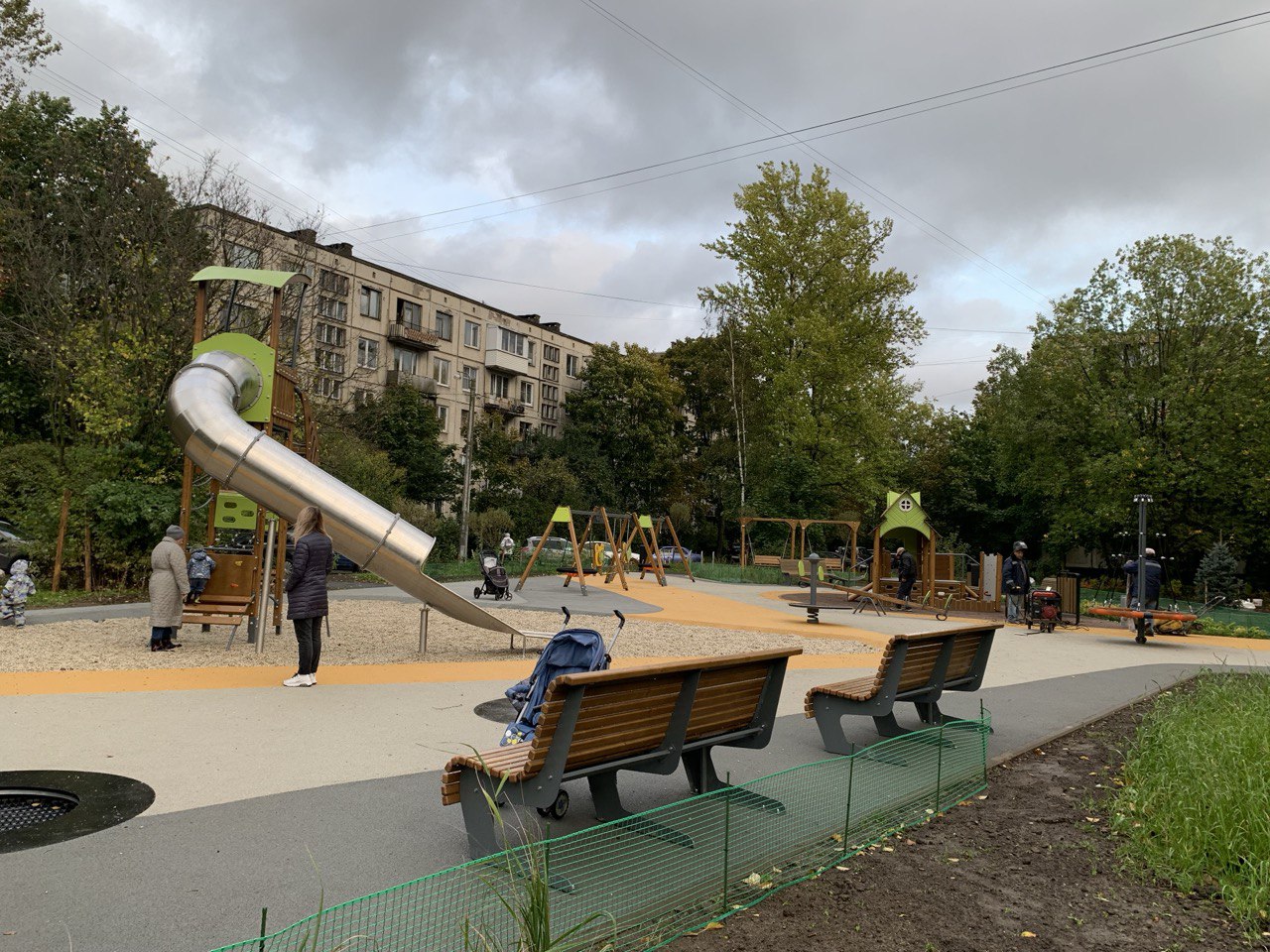 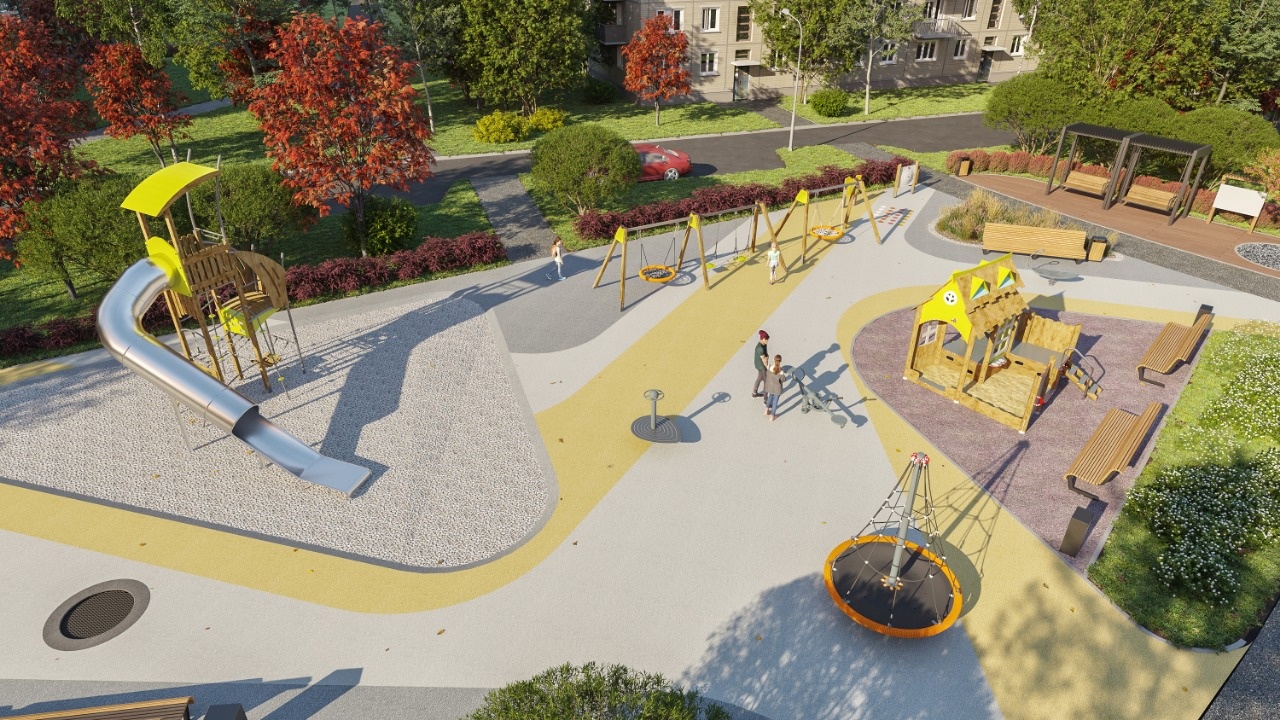 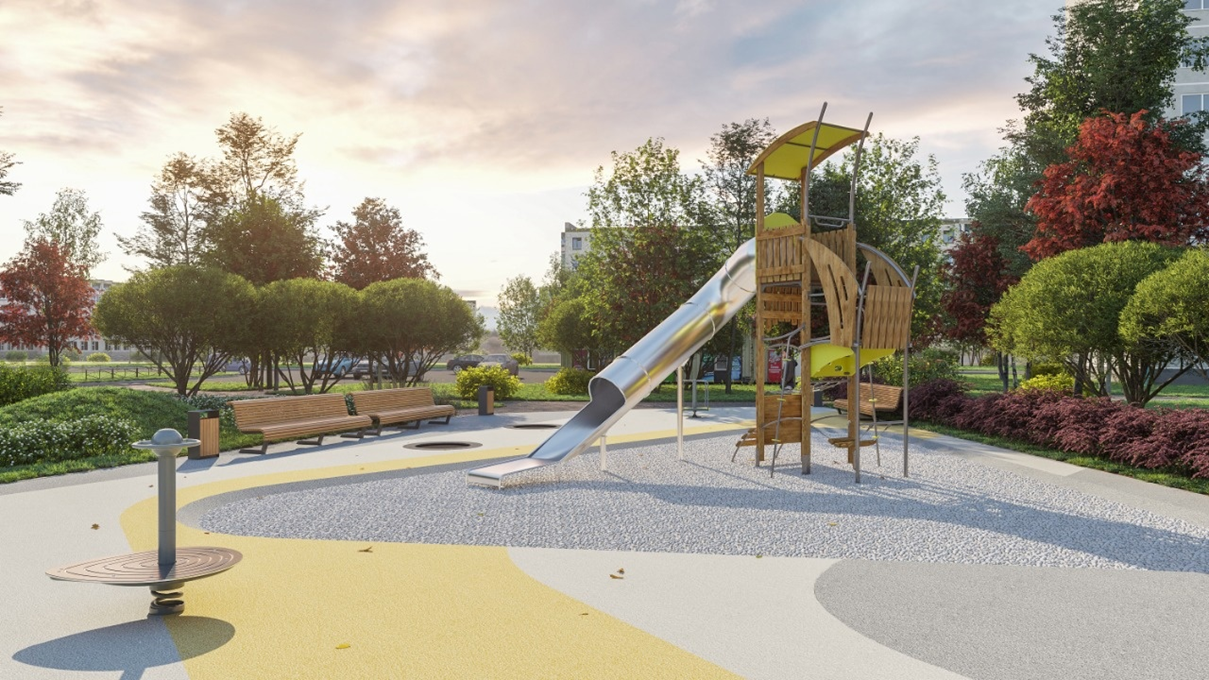 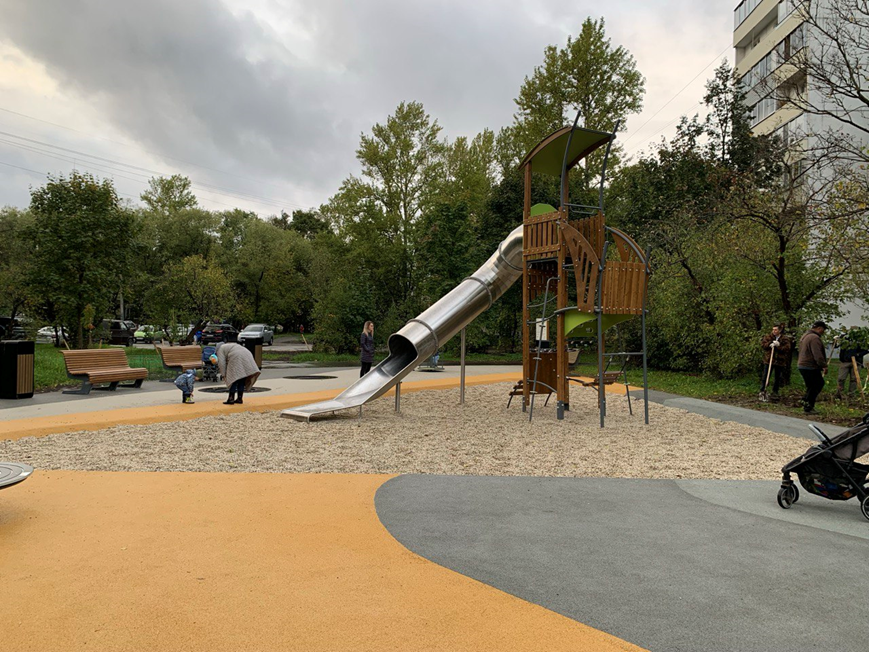 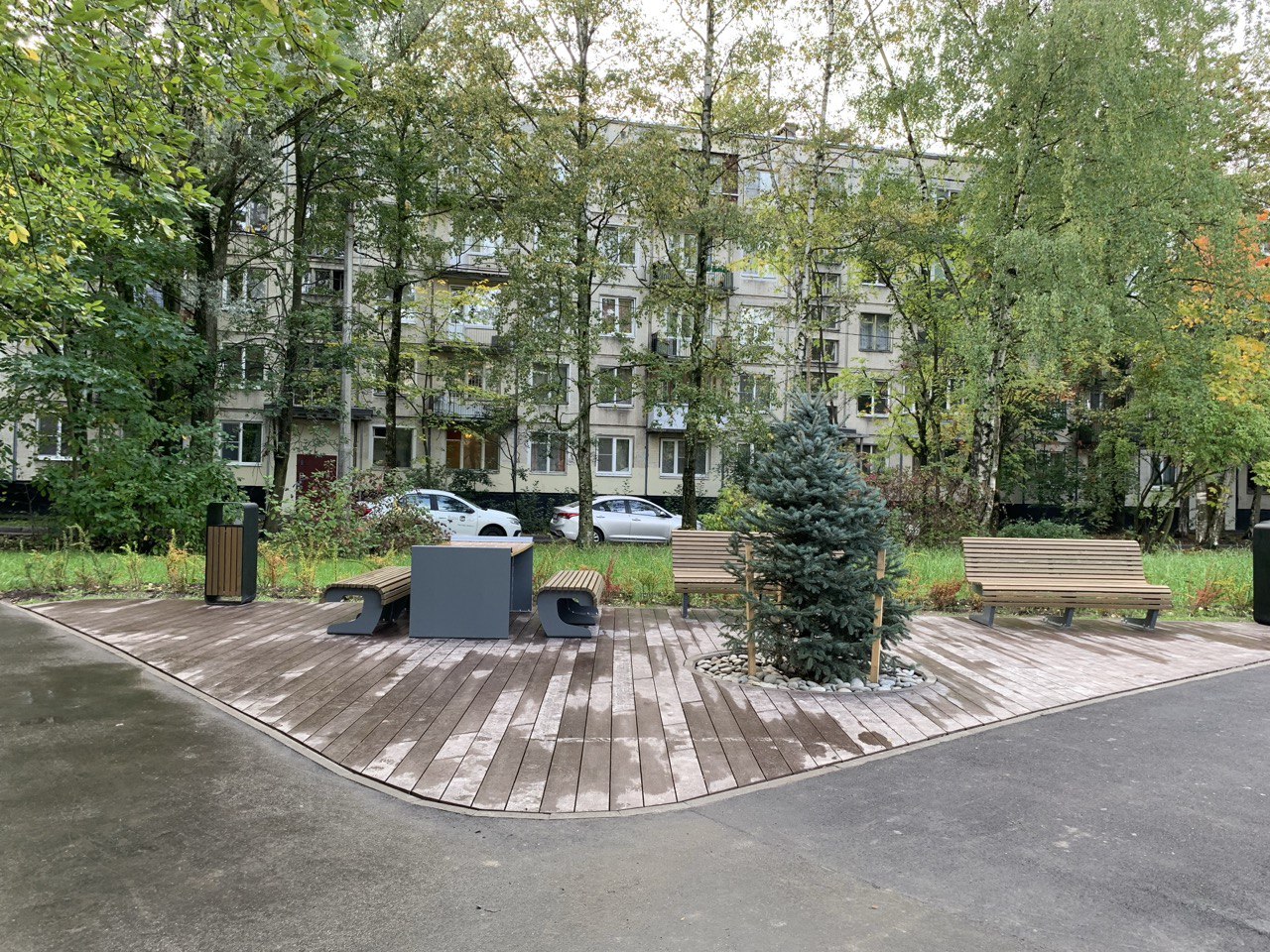 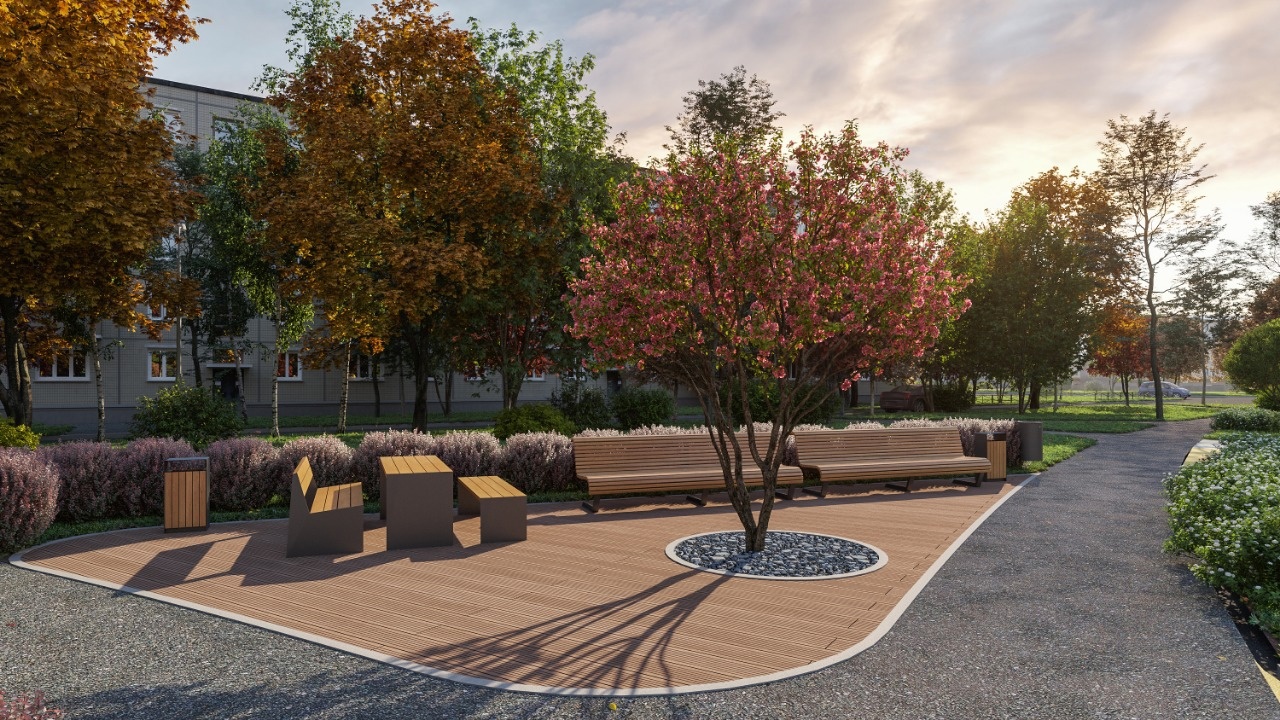 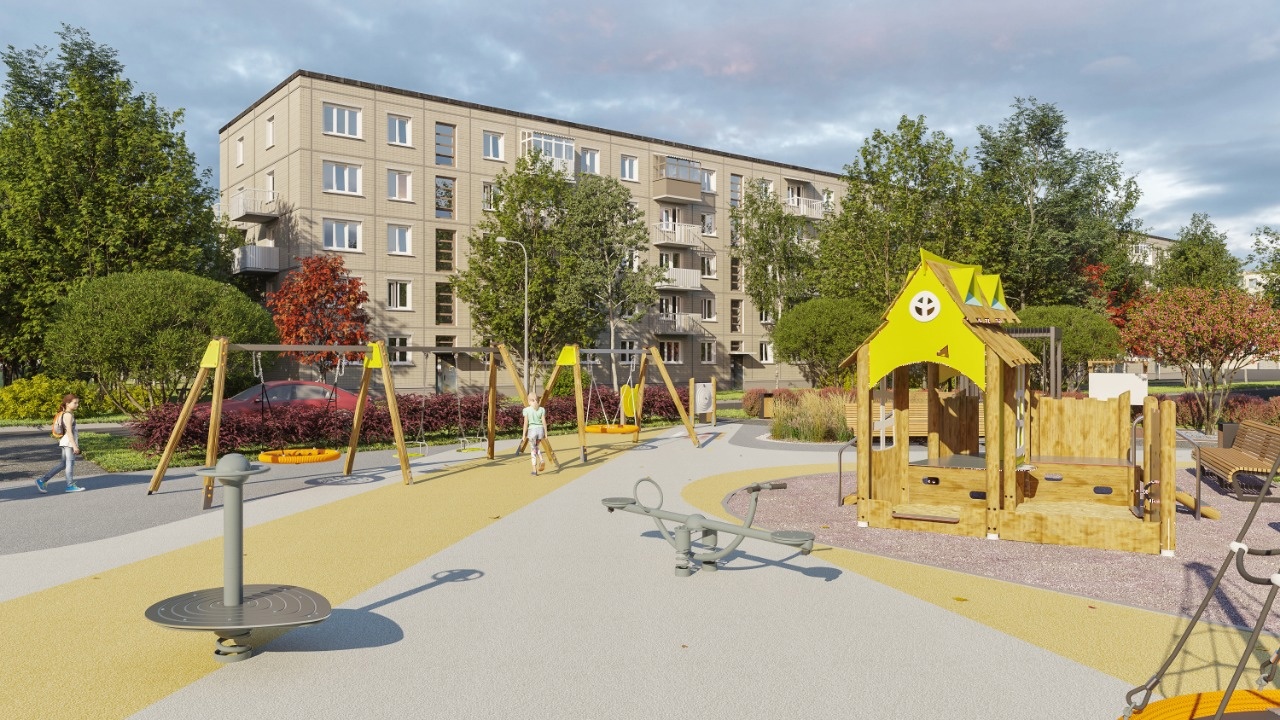 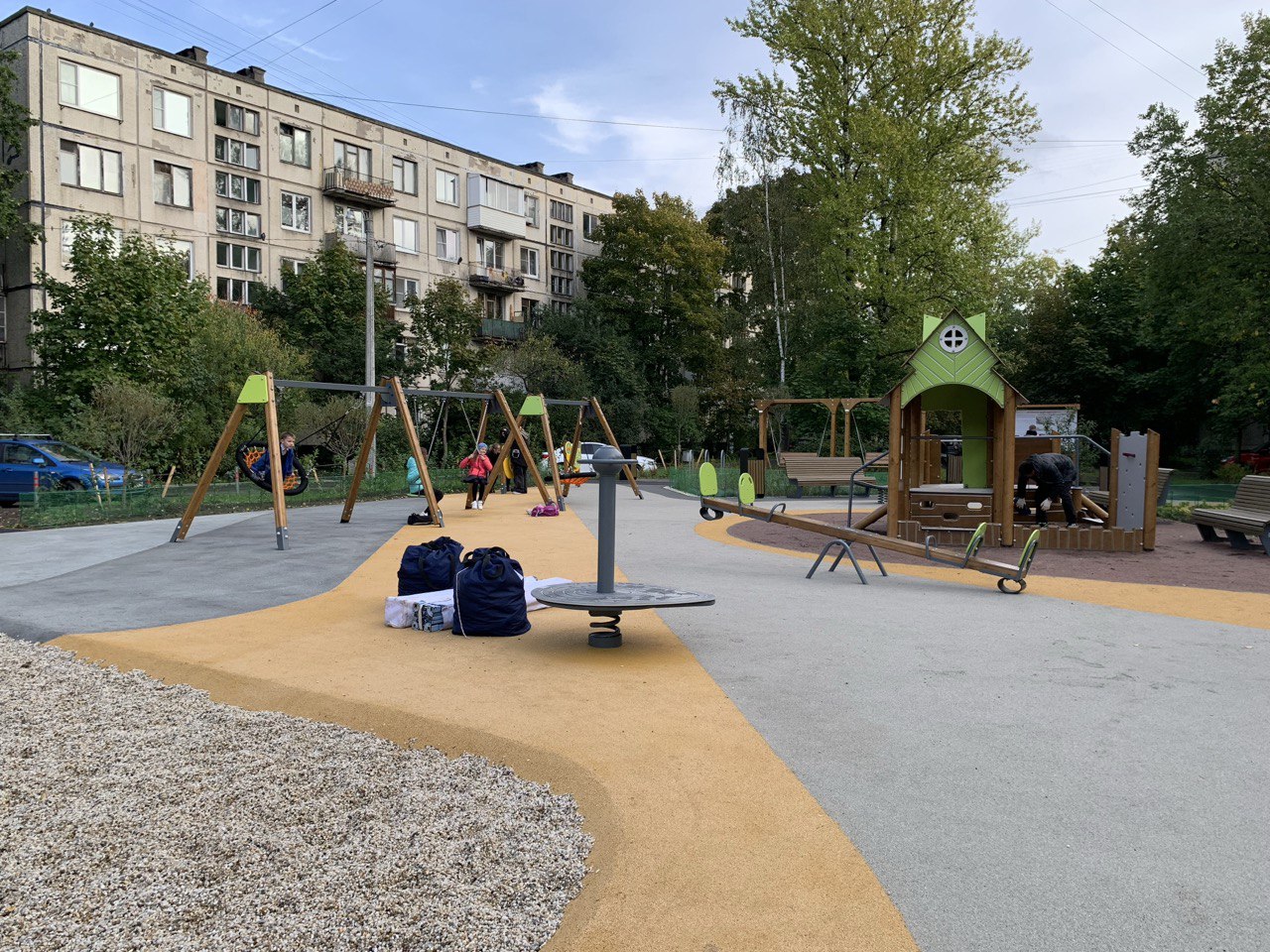 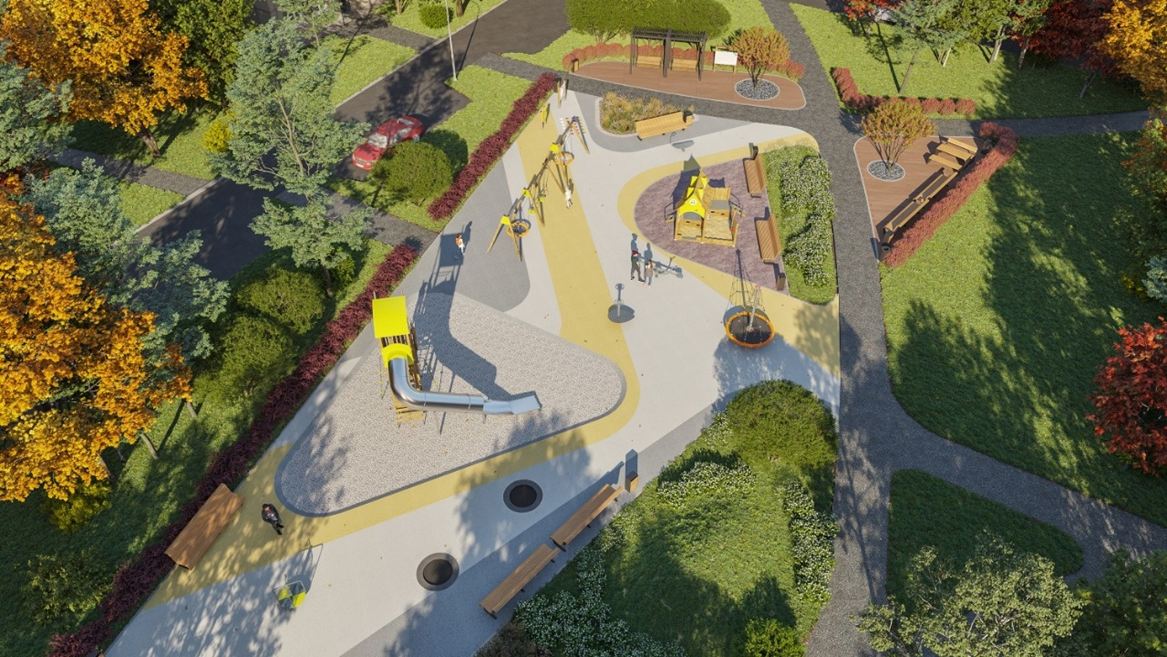 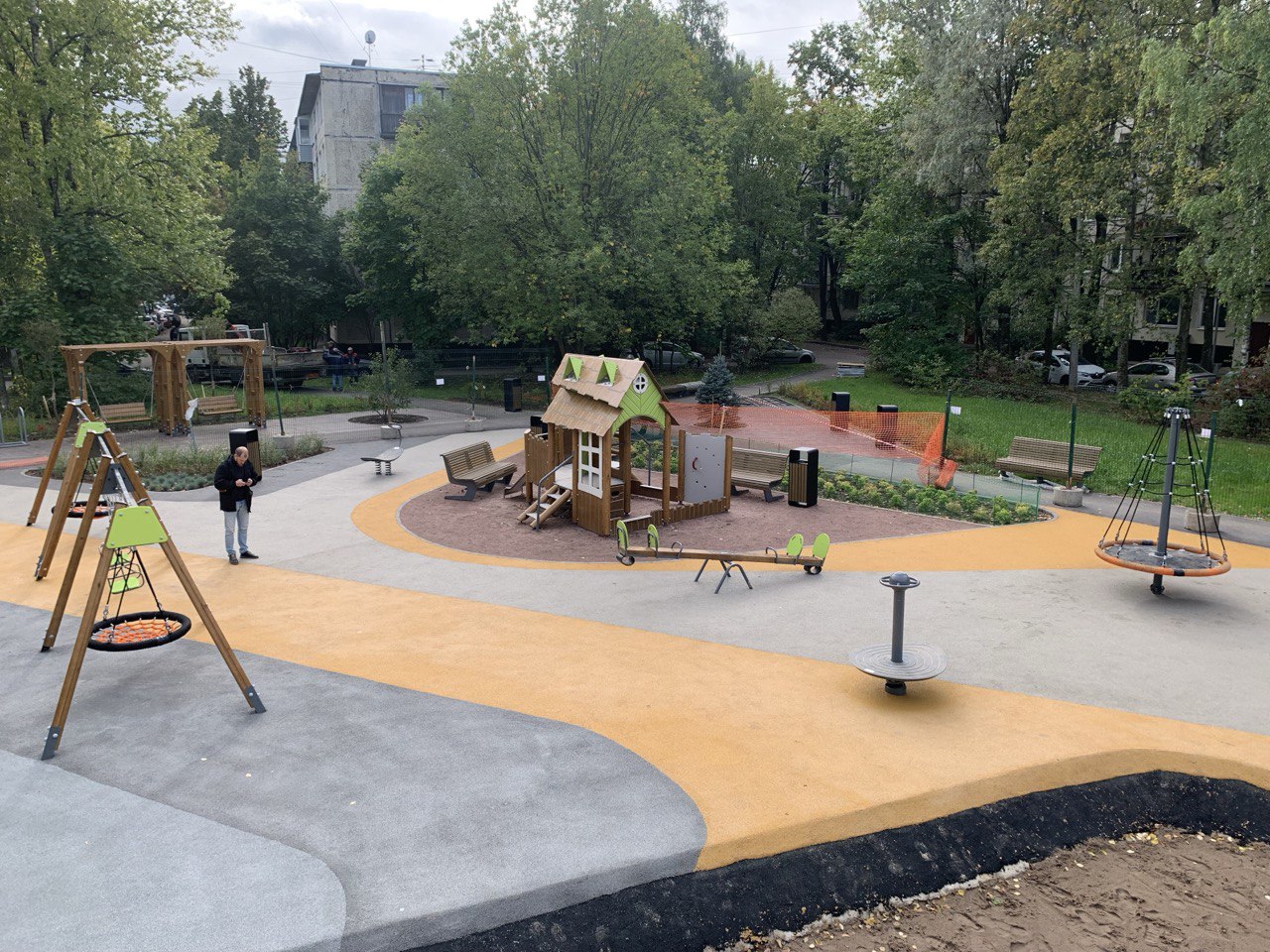 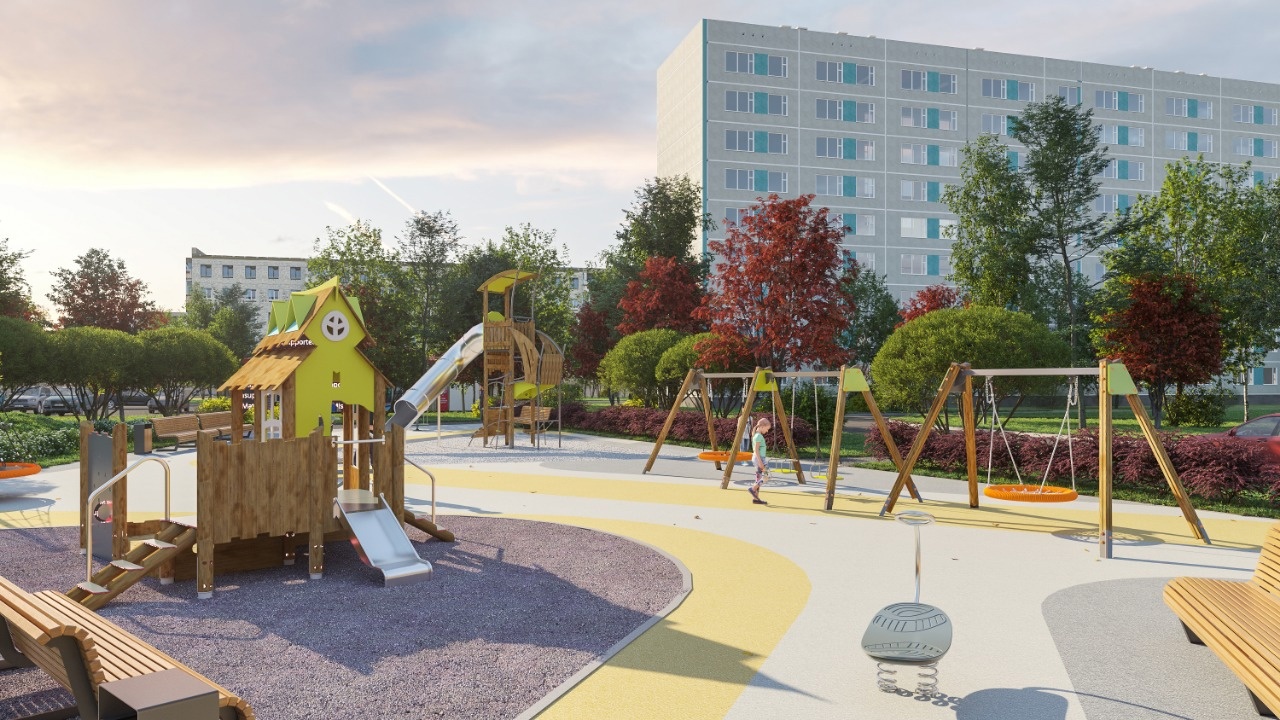 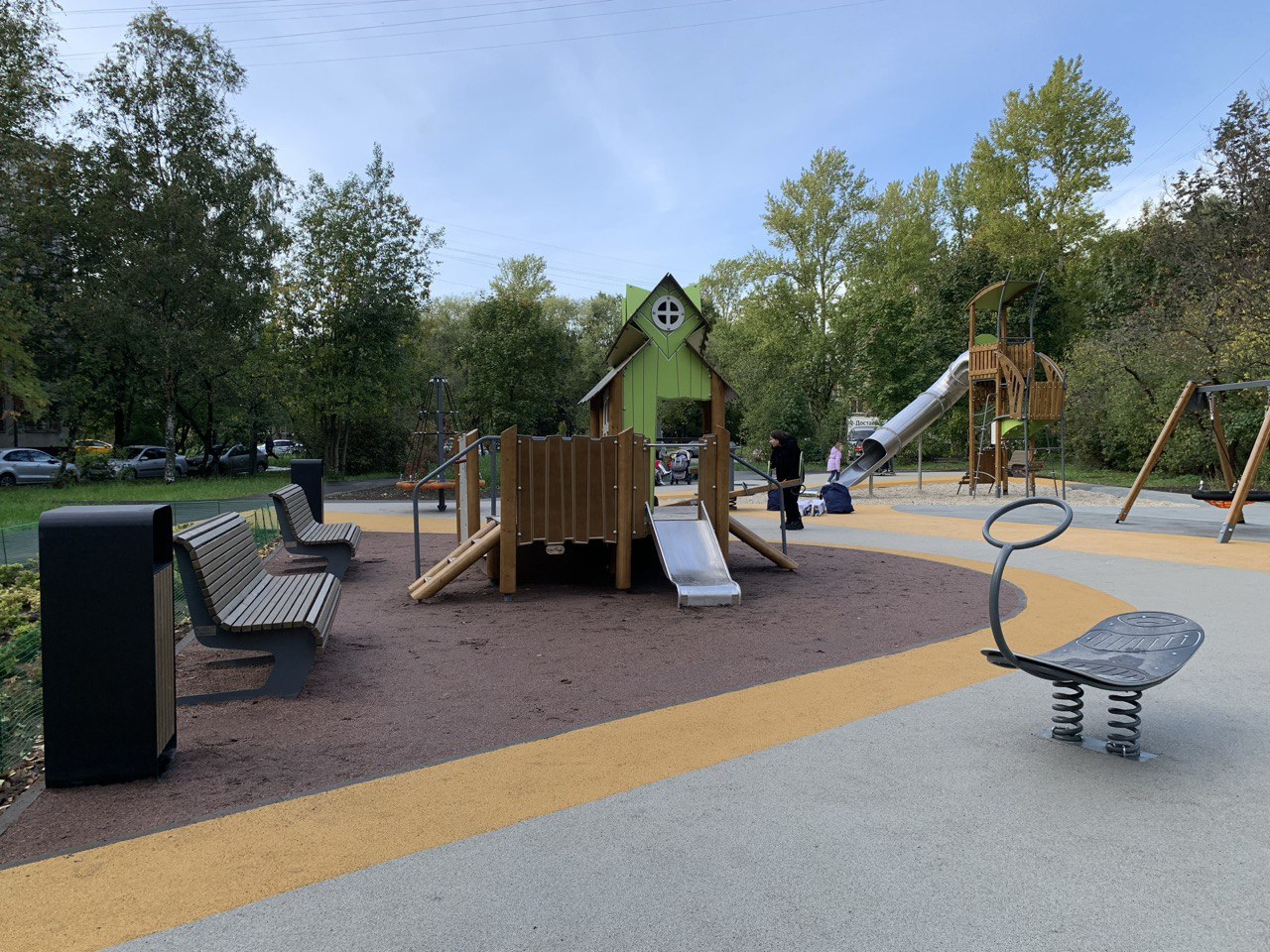 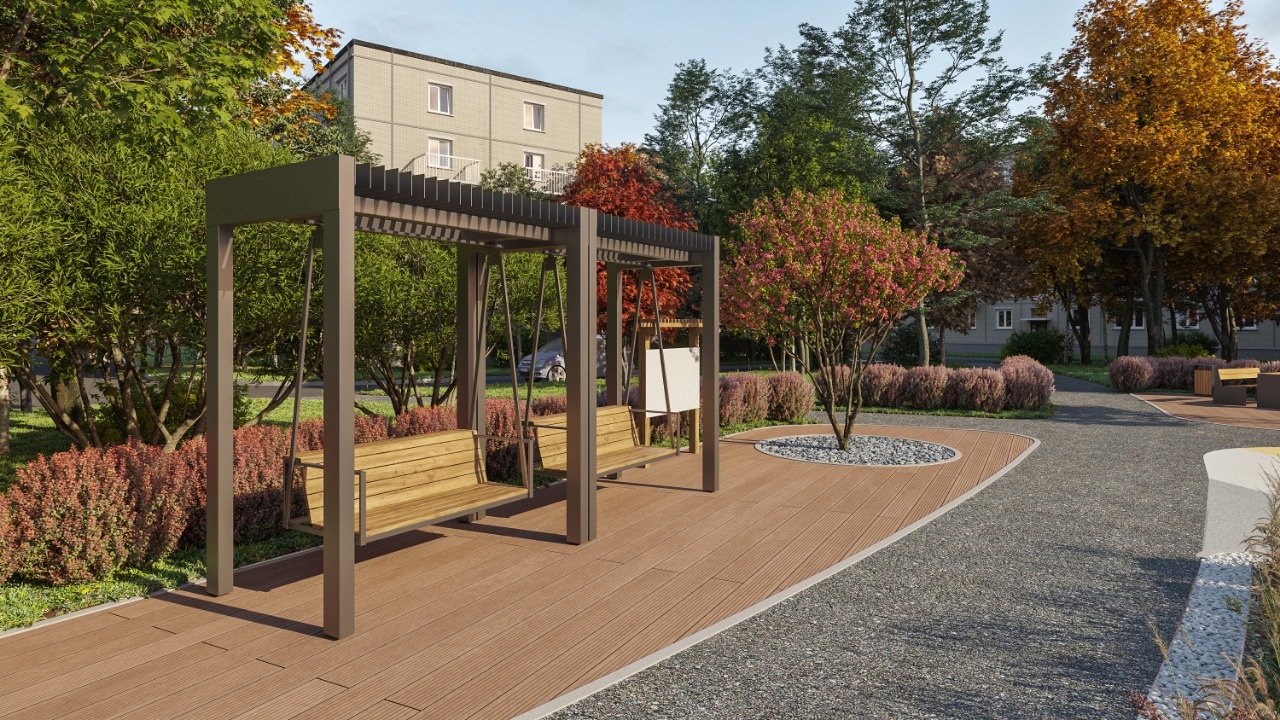 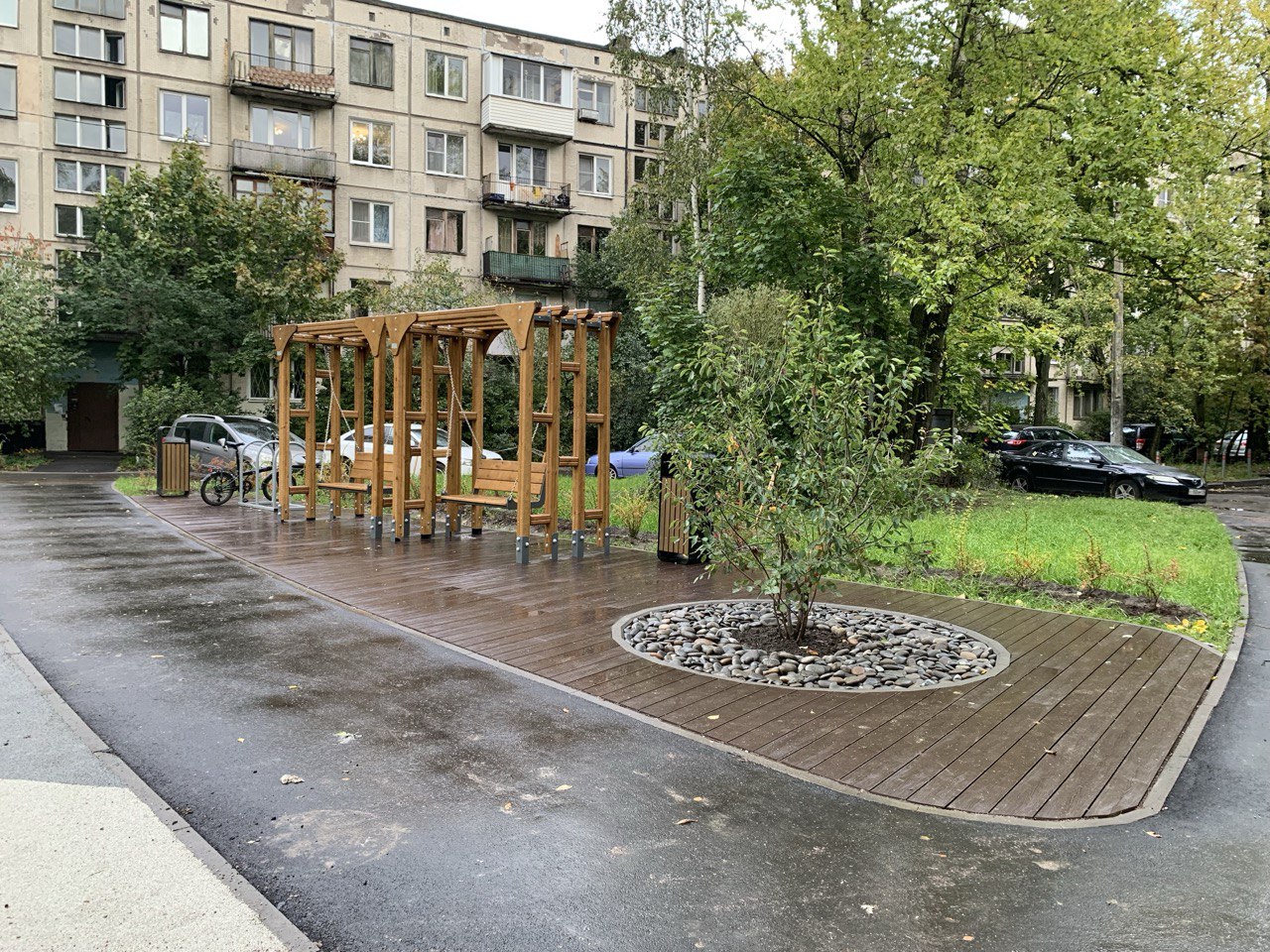 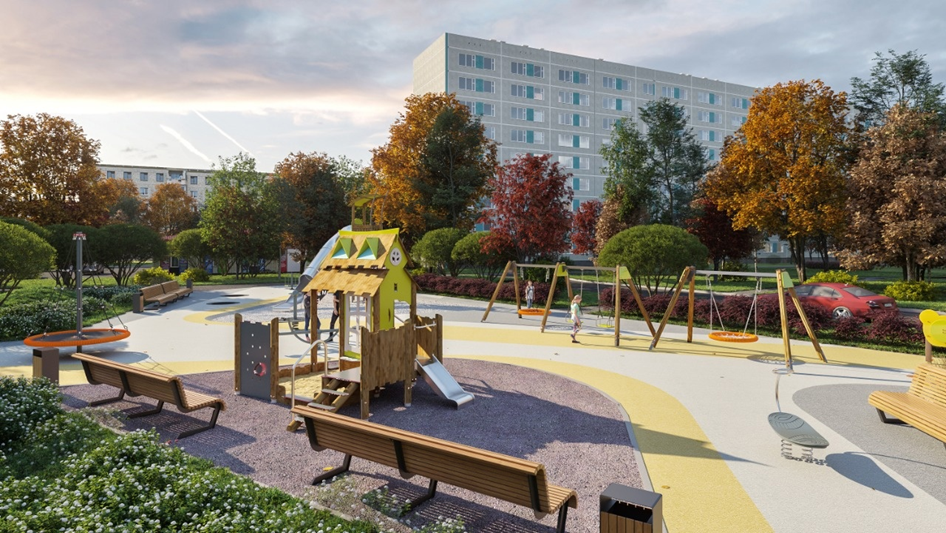 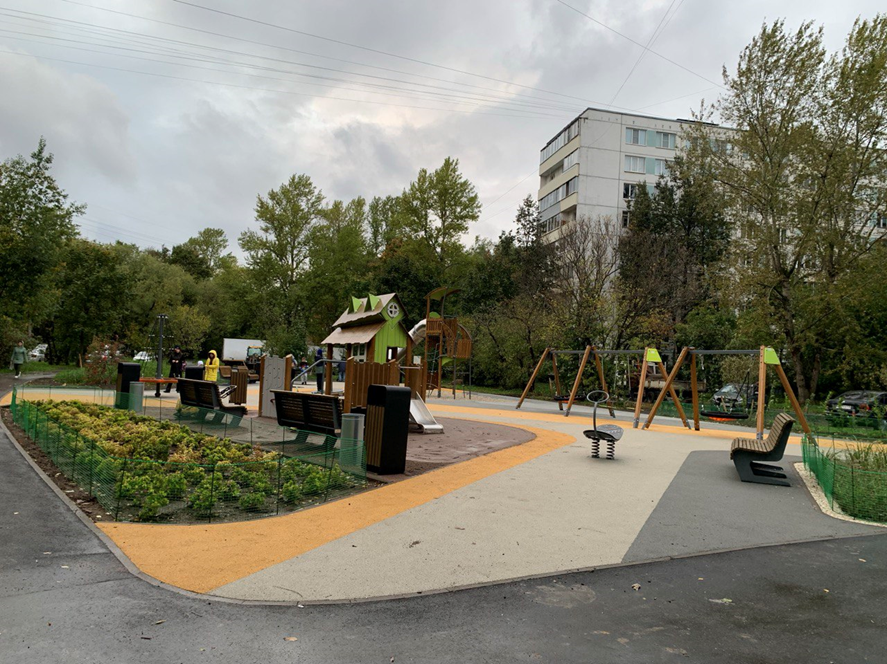 улица Турку, 22/5В 2023 году наш двор на Турку, 22/5 стал победителем городского конкурса на лучшее комплексное благоустройство в номинации "Самая благоустроенная дворовая территория"!Площадка была построена за счёт бюджета Петербурга (62%) и бюджета муниципалитета (38%).Три года подряд муниципалитет выигрывал конкурс, который проводит Комитет по благоустройству.
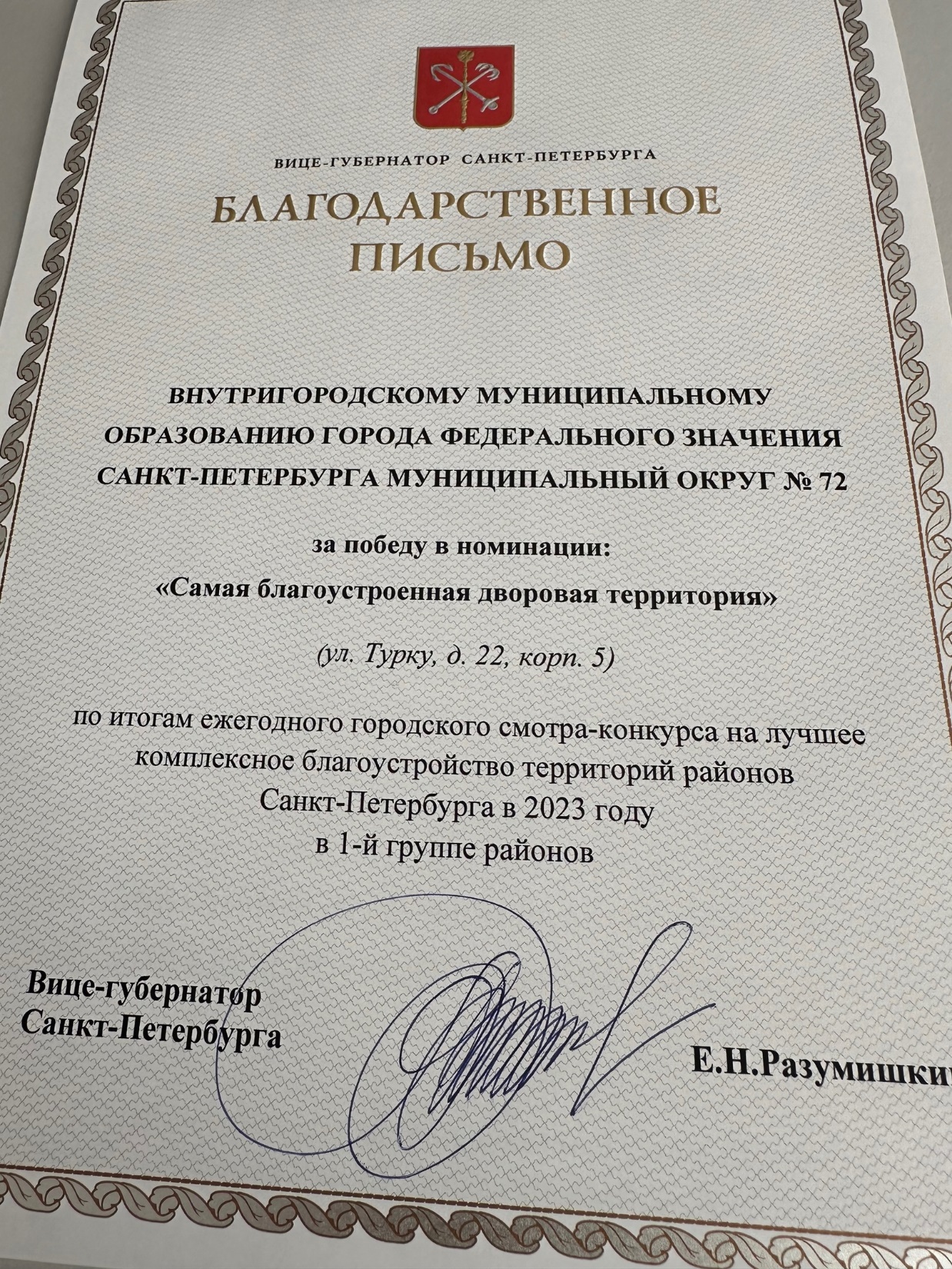 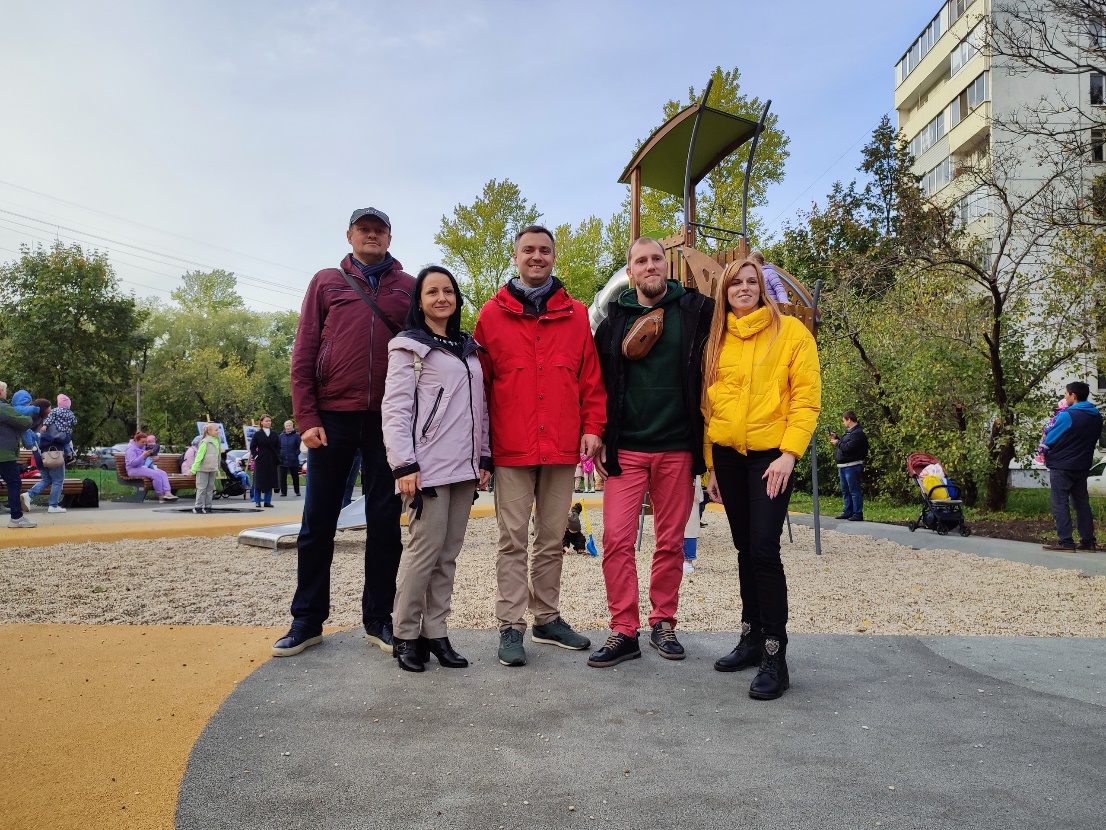 Спасибо за внимание!
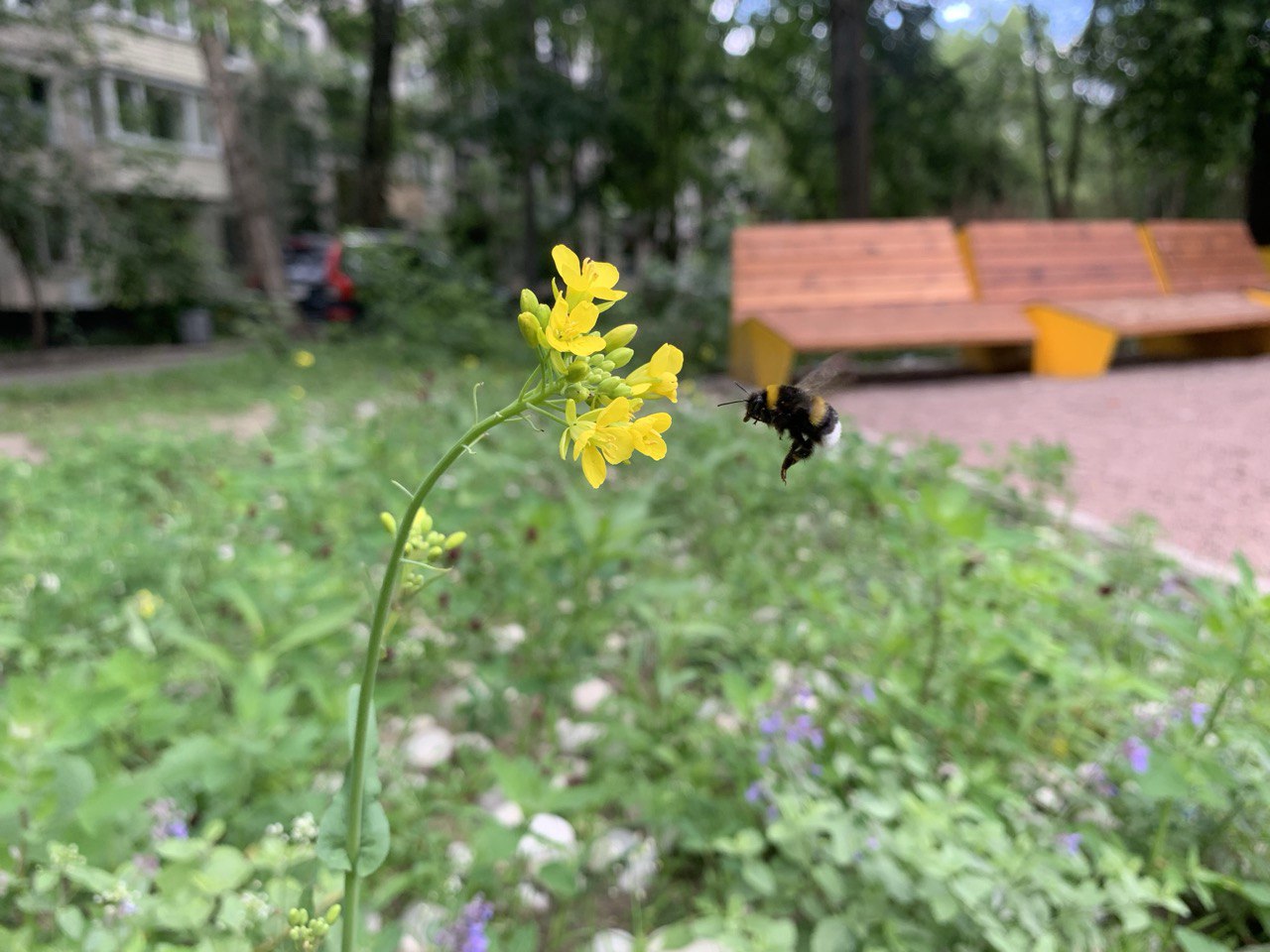